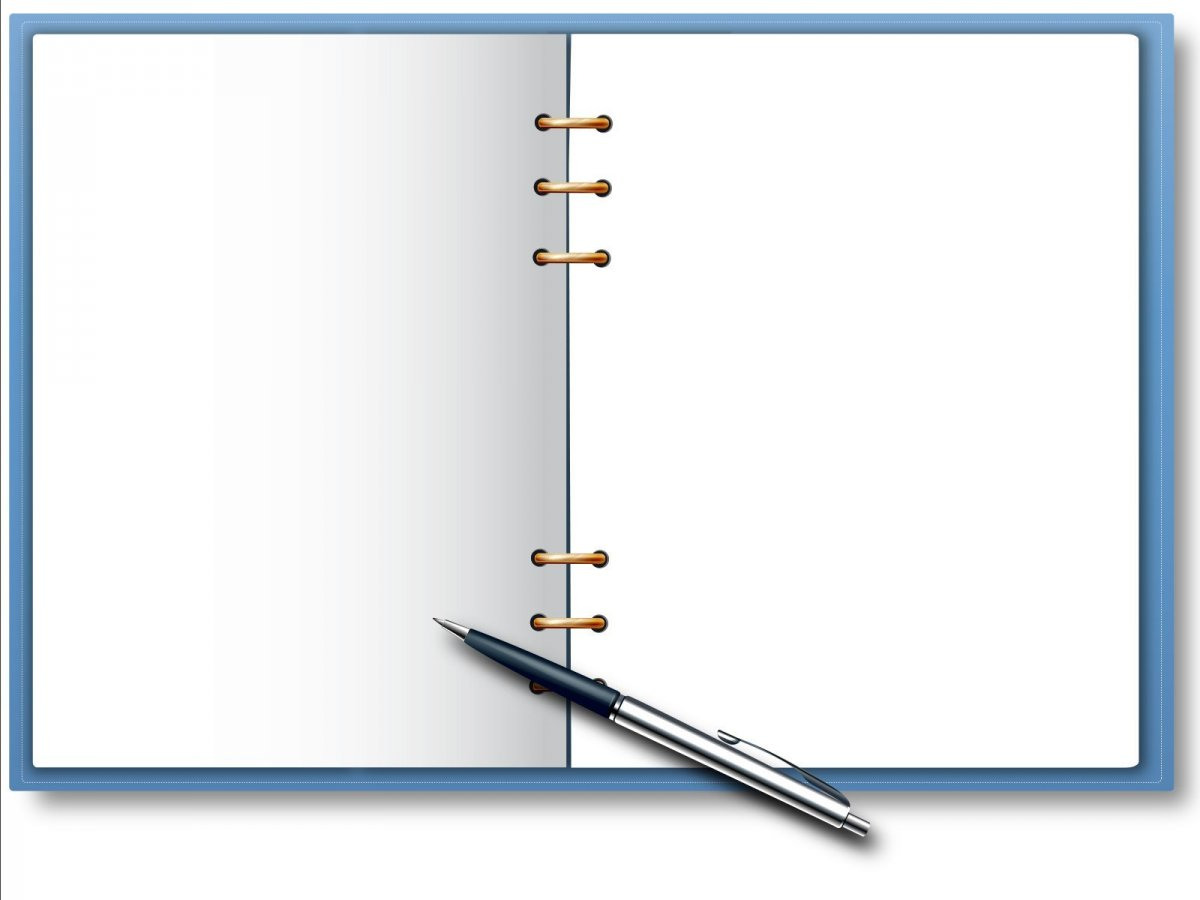 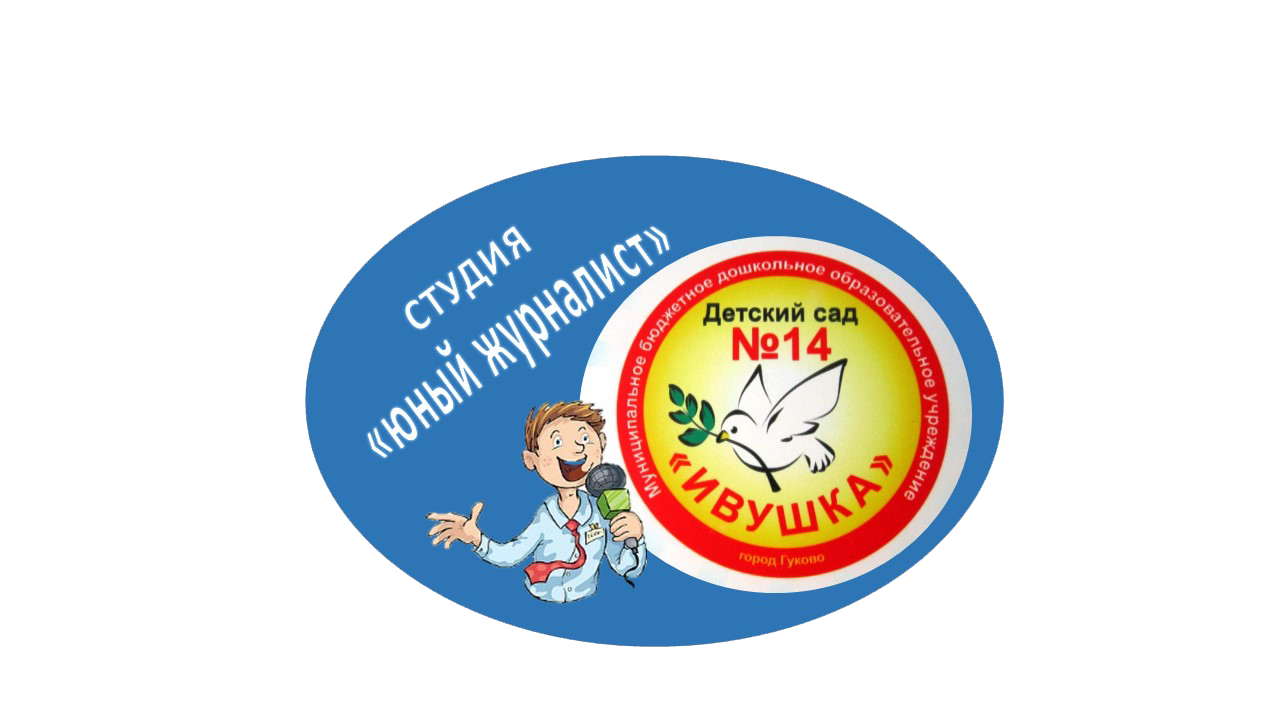 МБДОУ Детский сад № 14 «Ивушка»

МАСТЕР-КЛАСС
для педагогов
Технология                              «детская журналистика» как средство социально-коммуникативного, речевого и познавательного  развития детей дошкольного возраста.
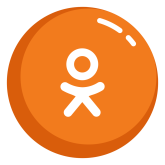 https://ok.ru/profile/576515714736
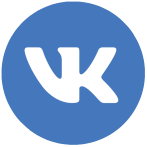 https://vk.com/ivushkagukovo
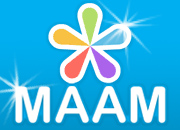 https://10100.maam.ru/sveden
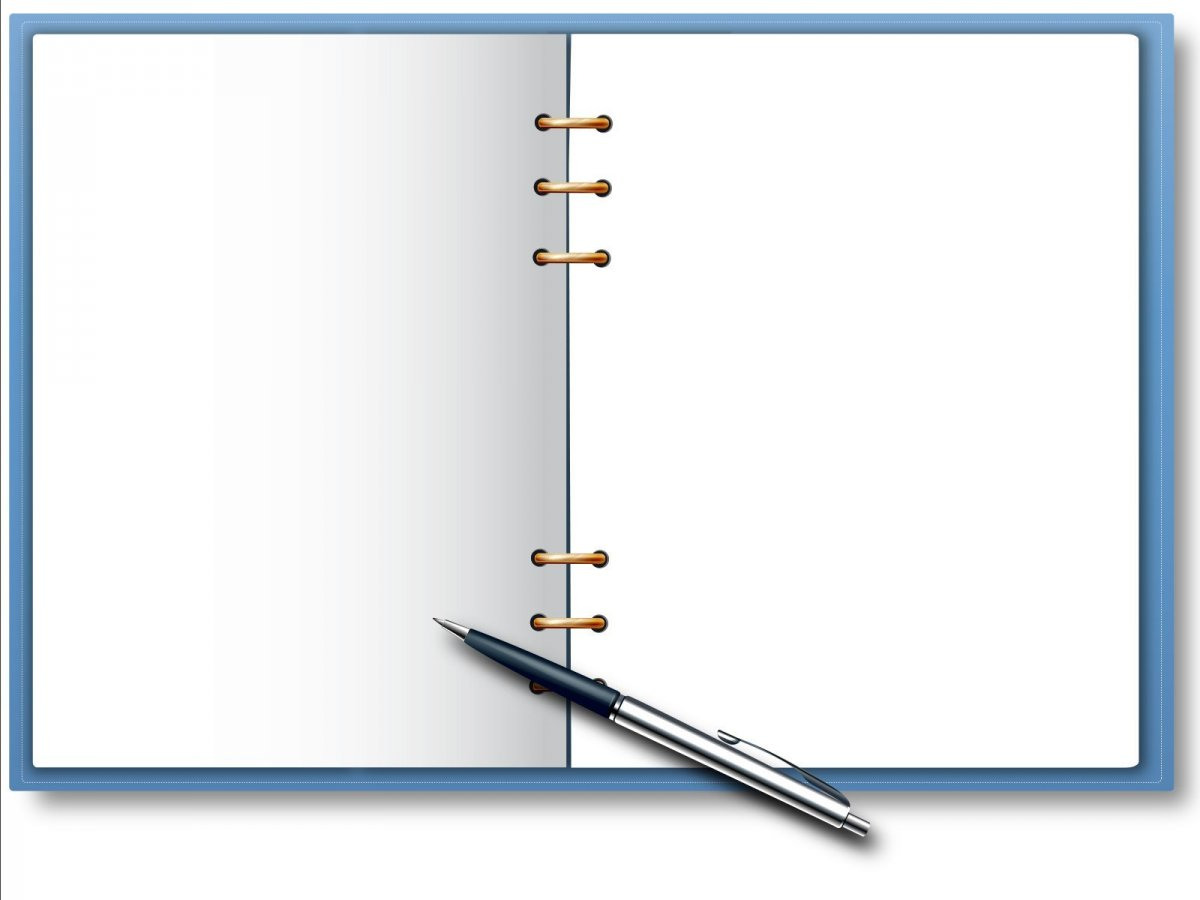 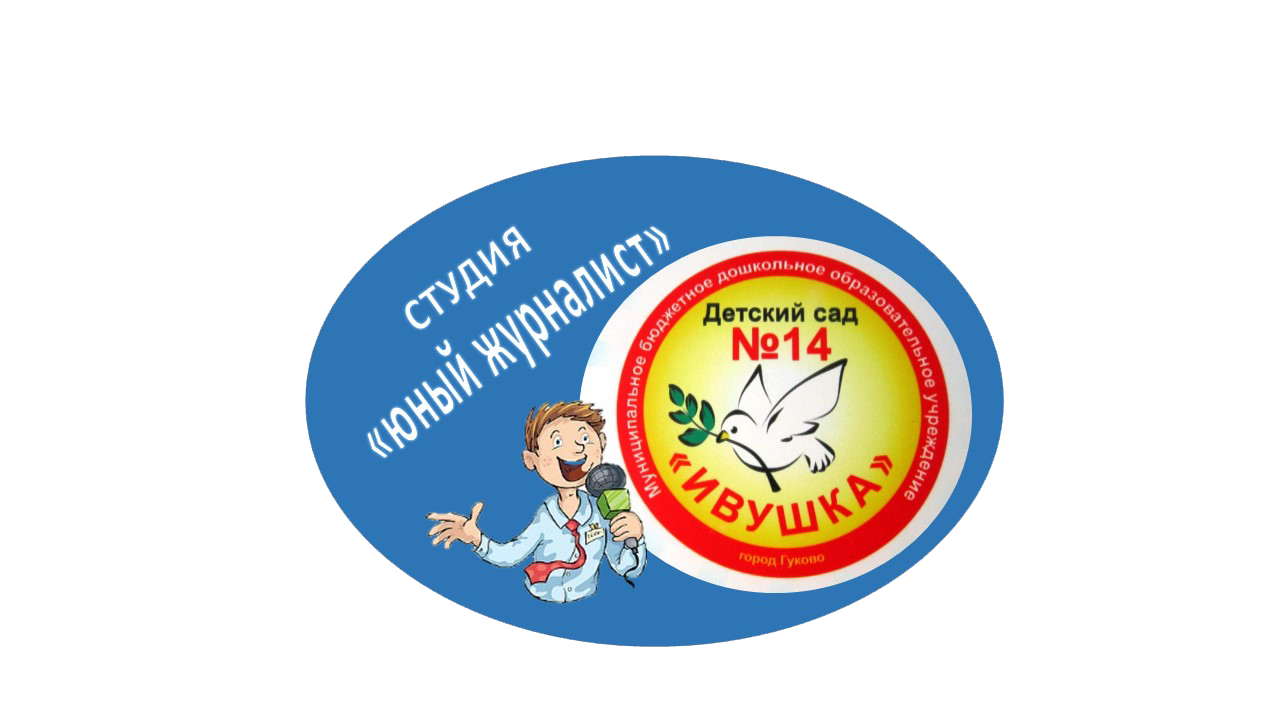 Юный журналист – это маленький исследователь, с радостью и удивлением открывающий для себя красоту окружающего мира.
Для педагогического сообщества - это создание и внедрение в образовательный процесс эффективной педагогической технологии "Детская журналистика"
Для детей «Детский пресс-центр» – это увлекательная игра в «Журналистов», «Корреспондентов», «Дикторов», позволяющая интегрировать различные детские культурные практики.
Для родителей - объединение семейного и дошкольного воспитания по формированию устойчивой и познавательной мотивации.
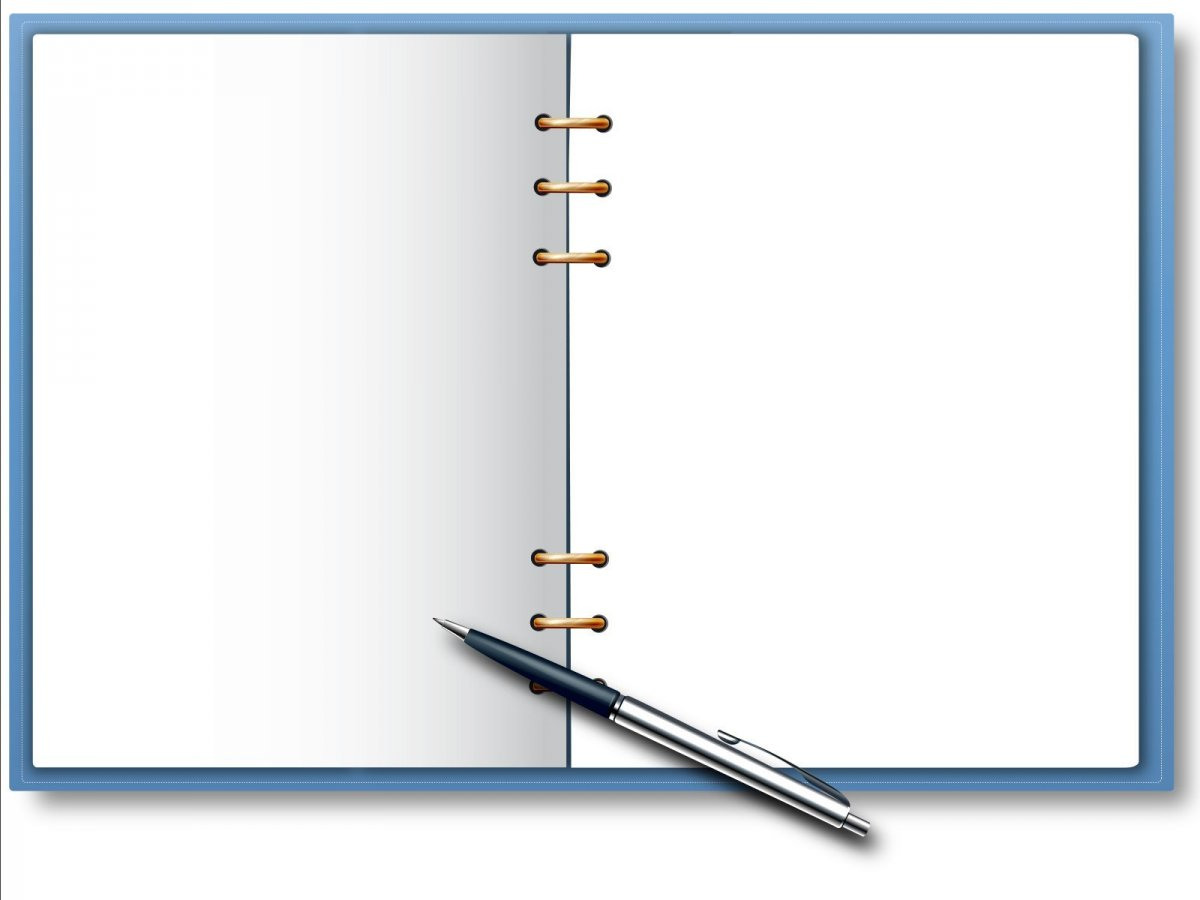 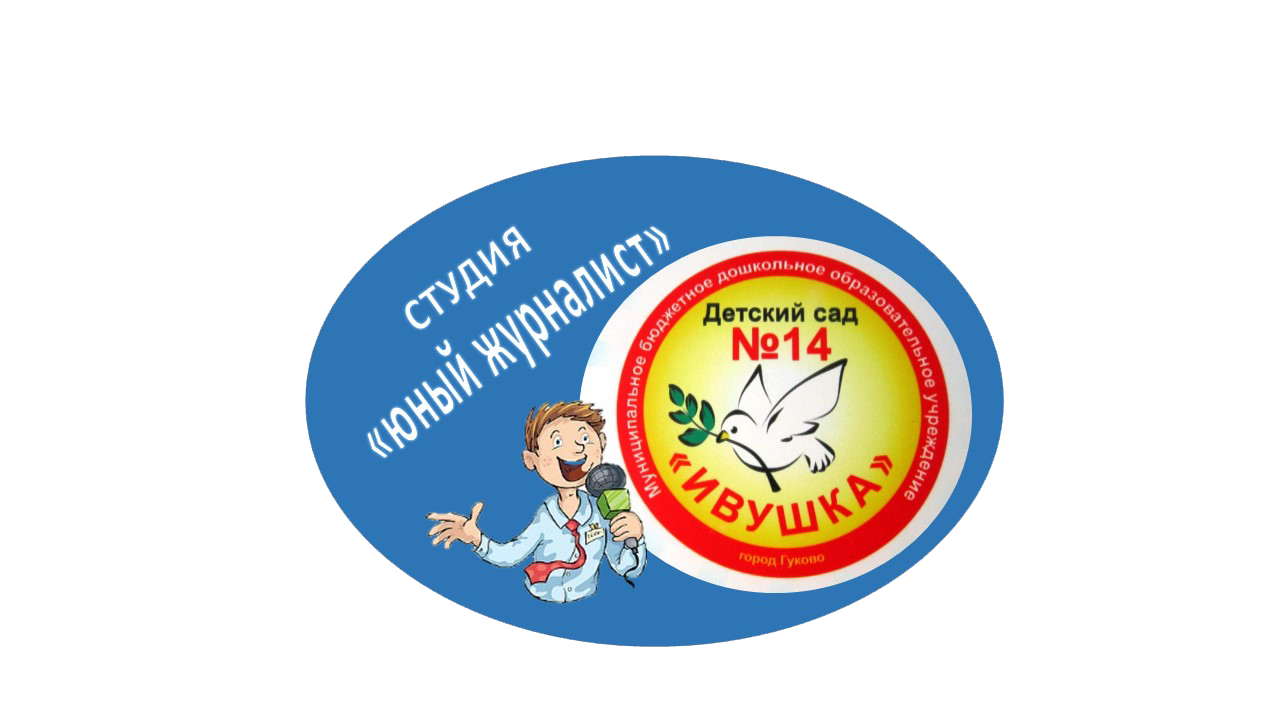 ПОЗНАВАТЕЛЬНЫЙ БЛОК
ДЕЯТЕЛЬНОСТНЫЙ БЛОК
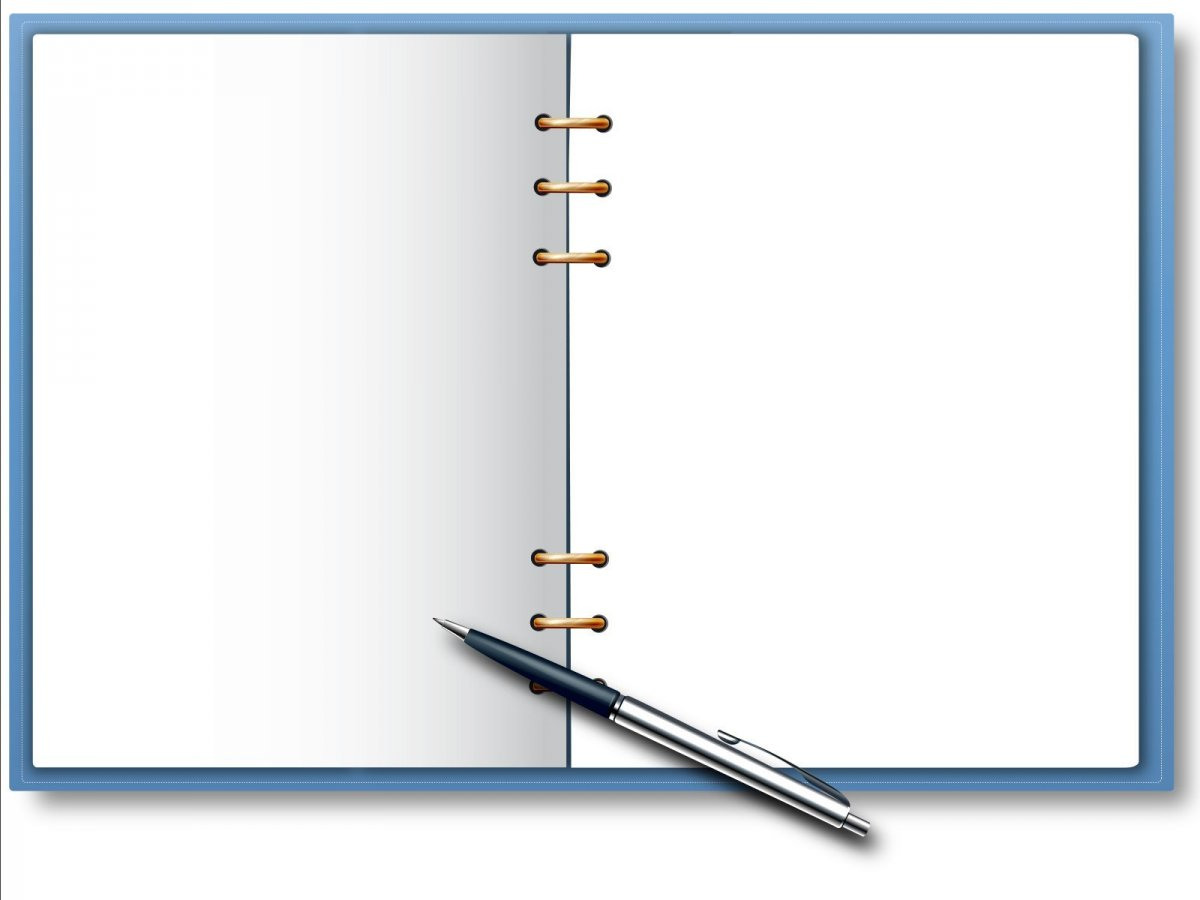 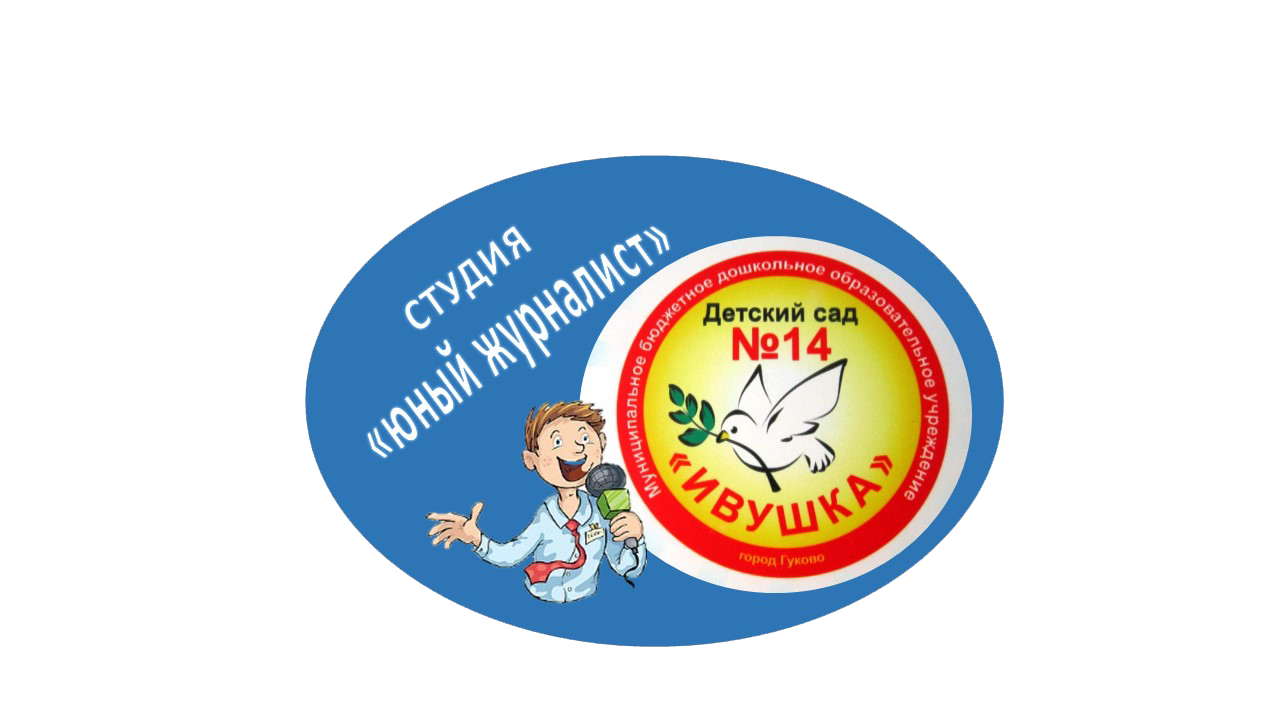 1 направление - знакомство детей с детскими журналами, газетами, телепередачами, их содержанием.
2 направление работы – знакомство с жанрами и некоторыми понятиями. Дети знакомятся с такими понятиями, как газета, журнал, телепередача. Также знакомятся с жанрами: интервью, статья, заметка, репортаж.
ПОЗНАВАТЕЛЬНЫЙ БЛОК
3 направление – создание условий. После обсуждения детьми особенностей профессии журналиста в  ДОУ  создается «центр журналистики» или «телестудия».  Мы знакомимся с атрибутикой, символикой журналистики, и вместе с детьми и родителями создаем их своими руками.
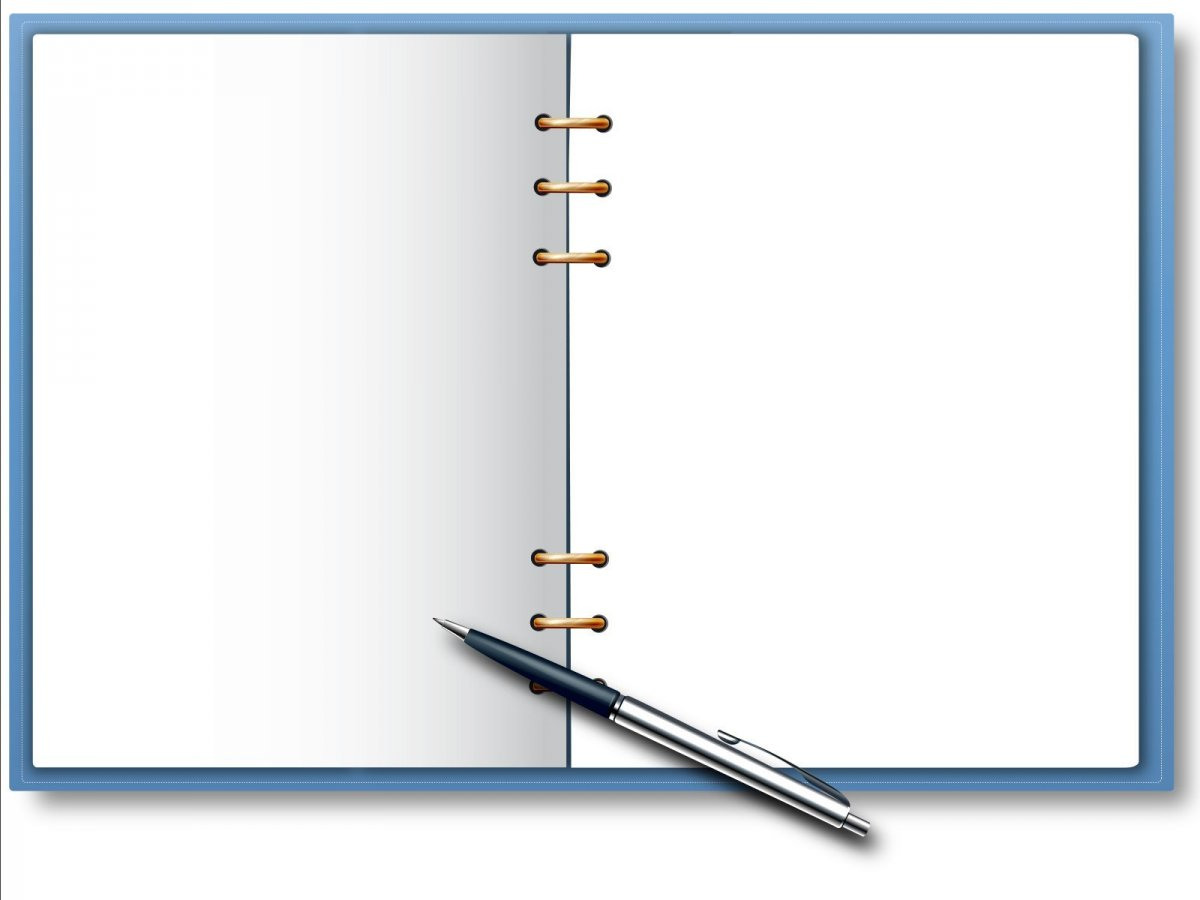 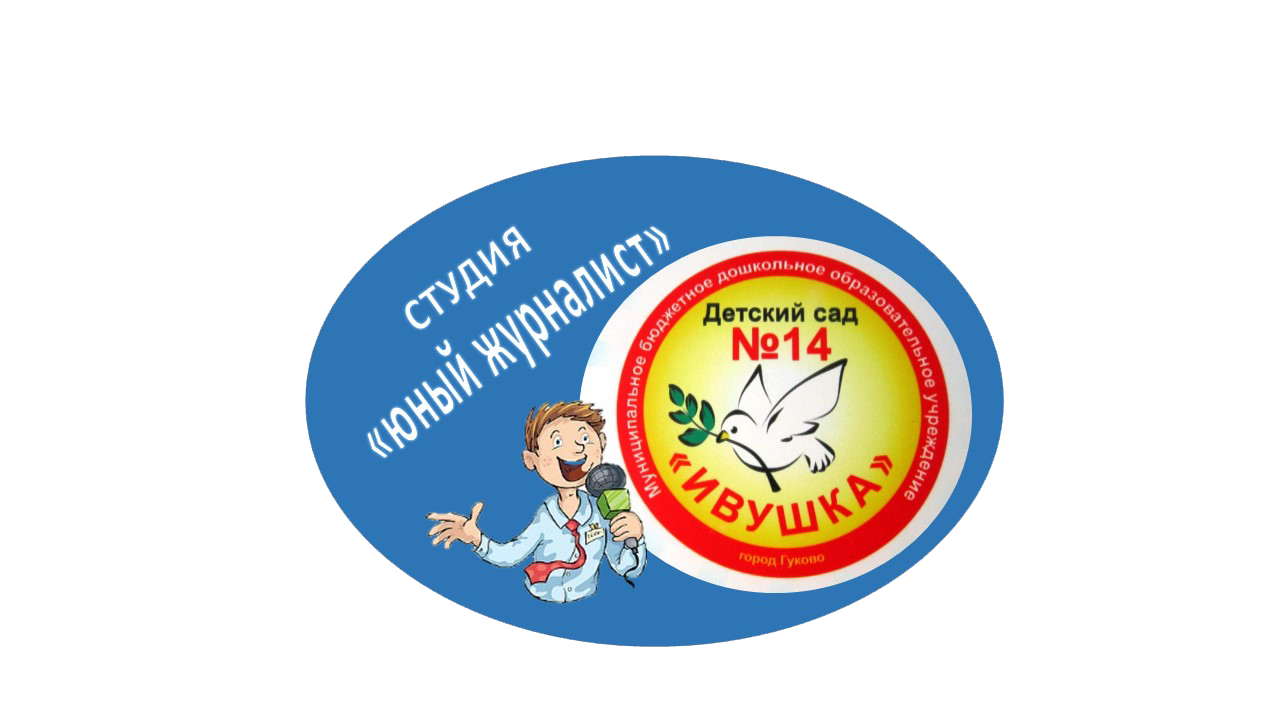 Предполагает совместную работу по взаимодействию педагога с детьми, реализуемую через проектную деятельность, непосредственно образовательную деятельность, развлечения и результат деятельности.
ДЕЯТЕЛЬНОСТНЫЙ БЛОК
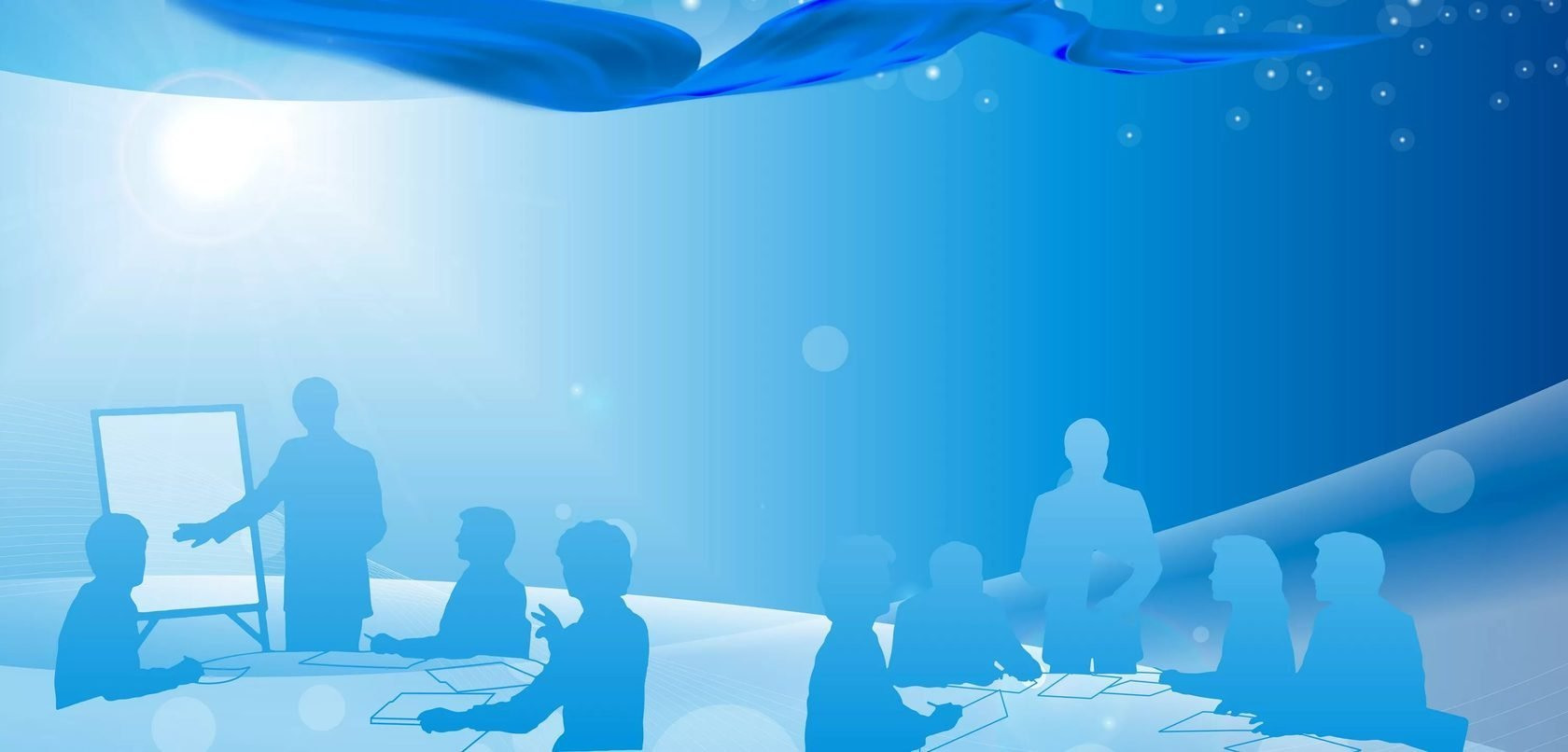 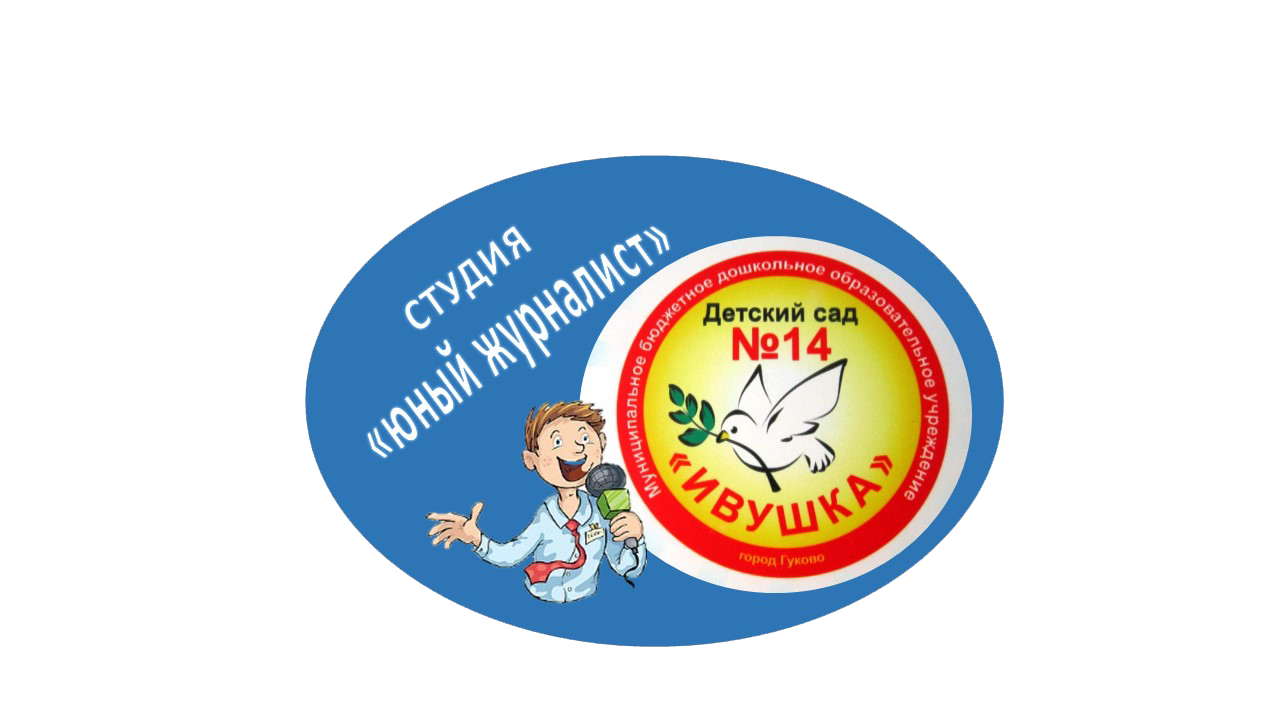 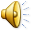 ТЕЛЕСТУДИЯ
«ДЕТСКО-НЕДЕТСКИЕ НОВОСТИ»
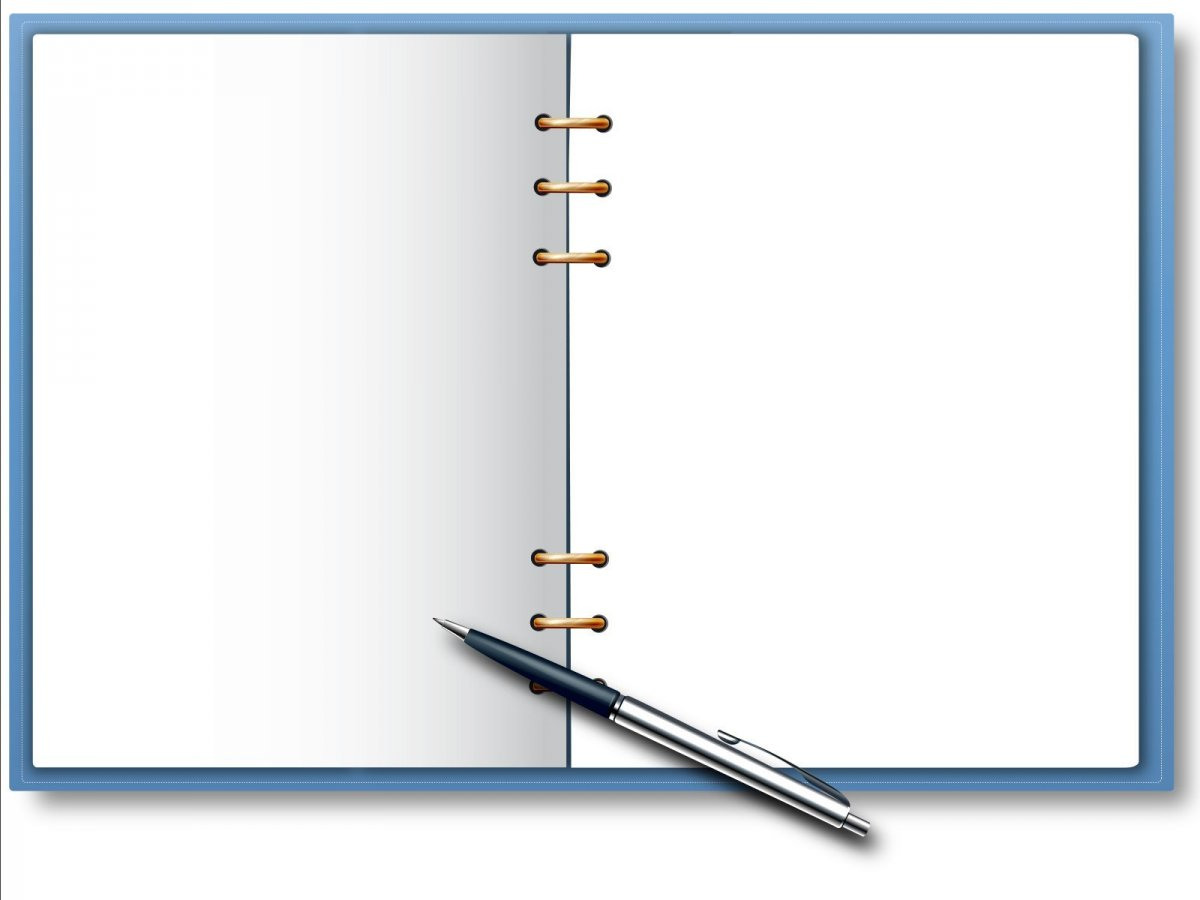 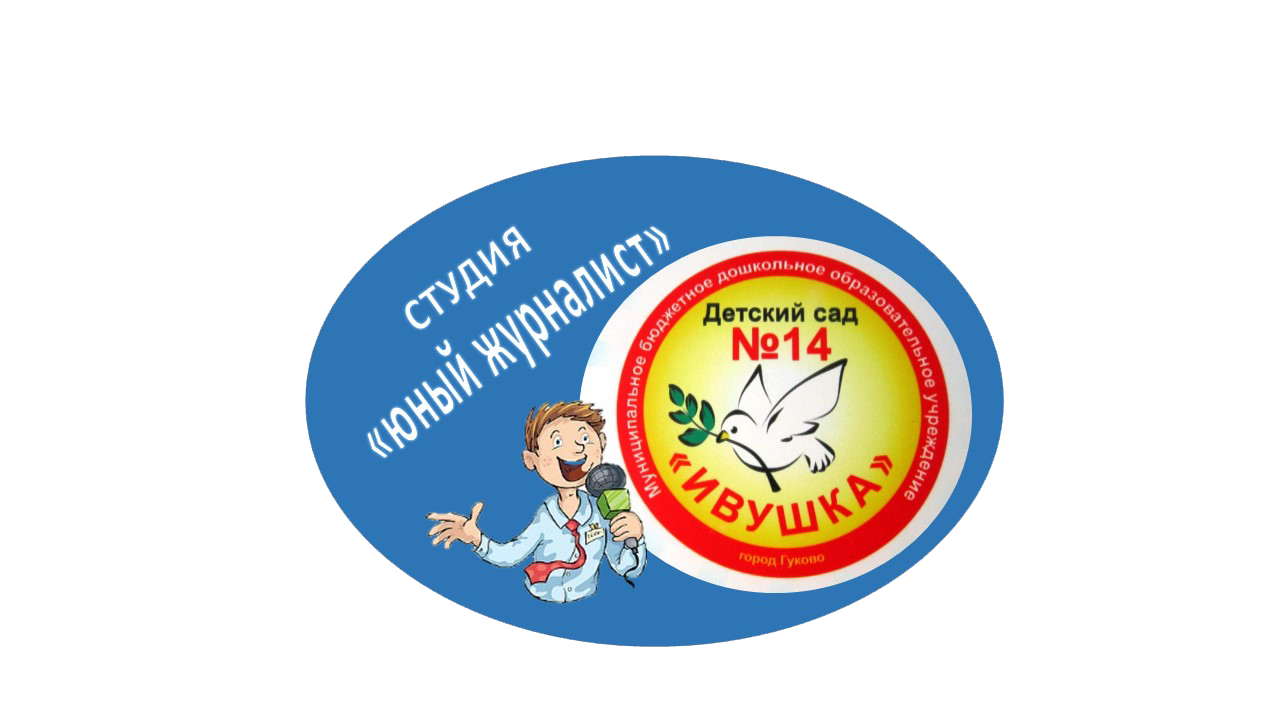 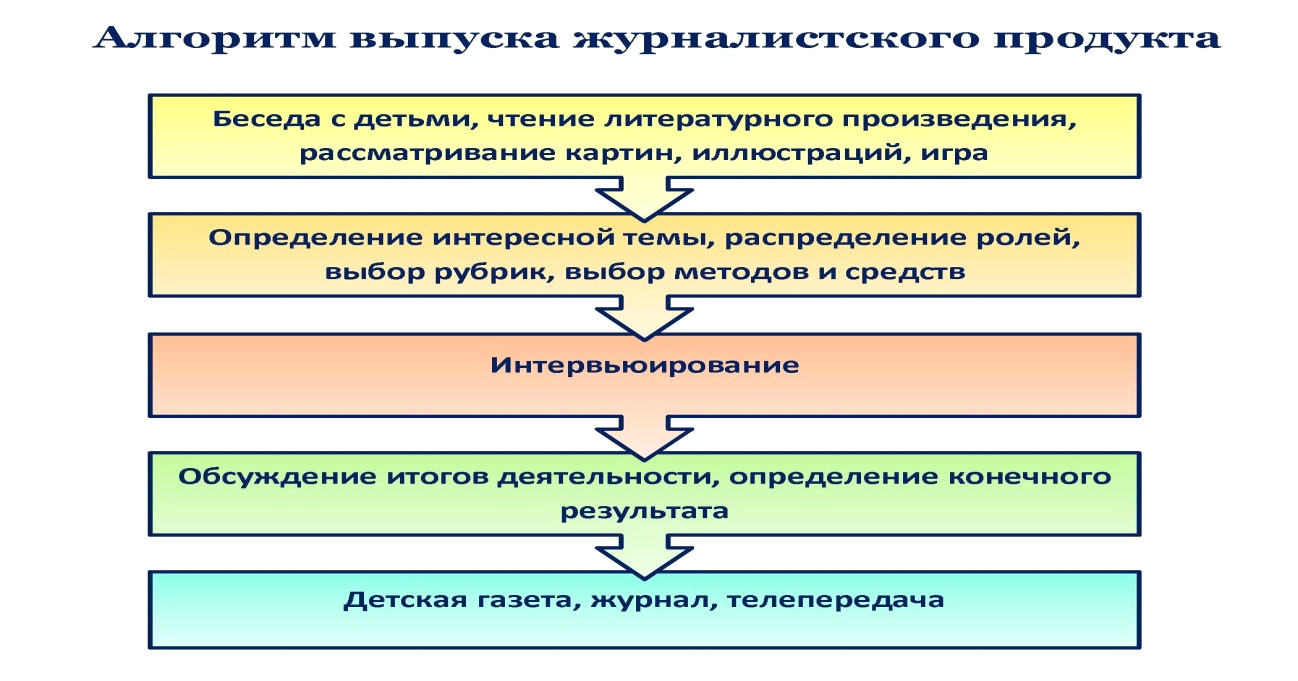 ДЕЯТЕЛЬНОСТНЫЙ БЛОК
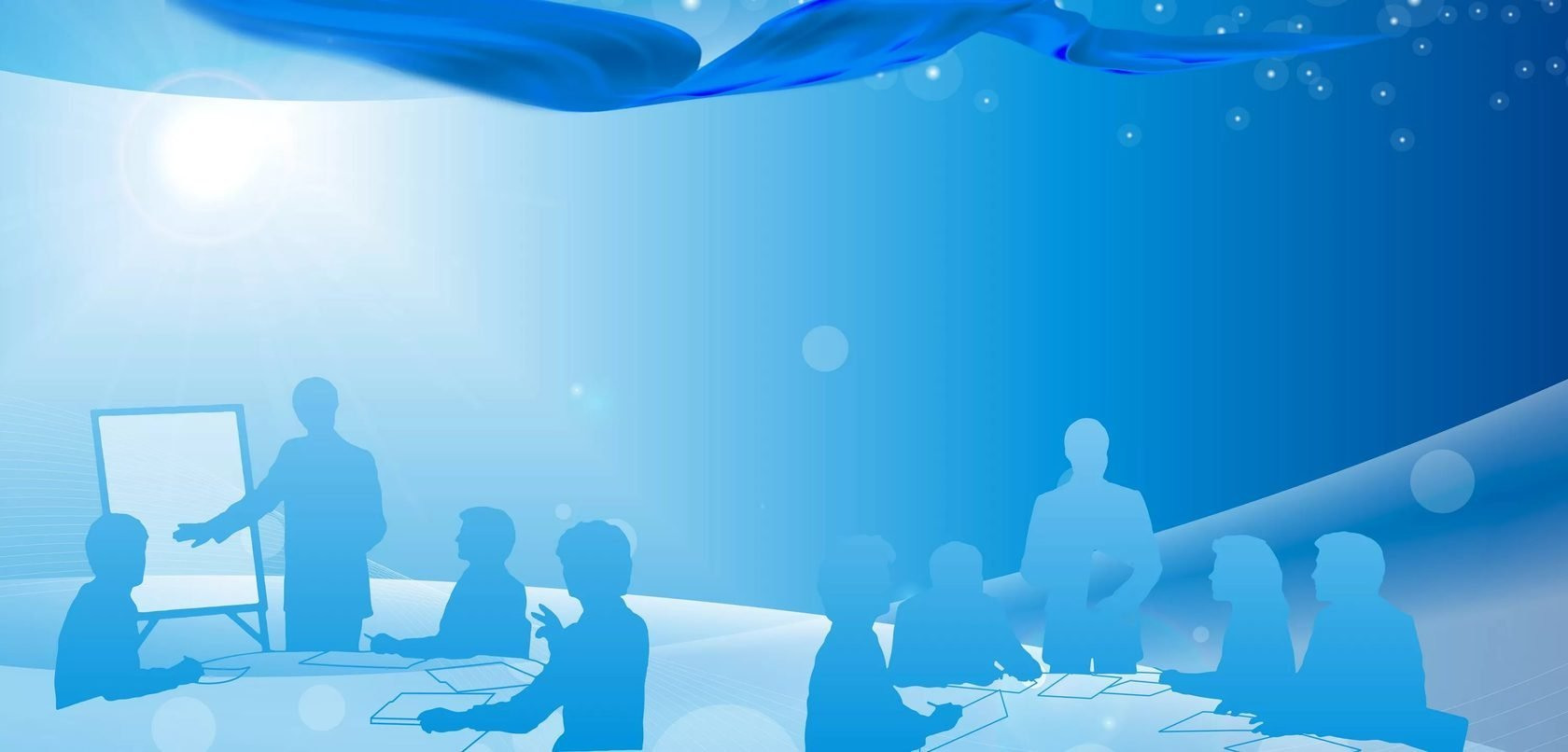 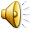 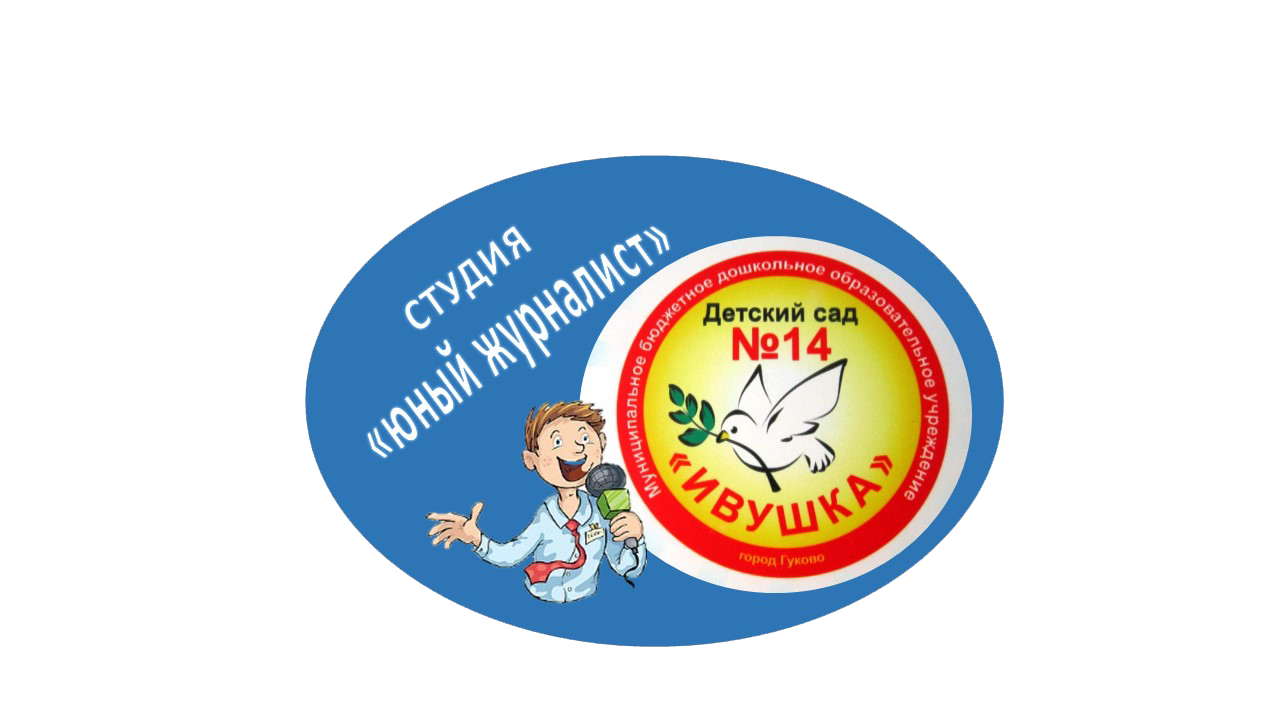 ТЕЛЕСТУДИЯ
«ДЕТСКО-НЕДЕТСКИЕ НОВОСТИ»
ГОД ПЕДАГОГА НАСТАВНИКА
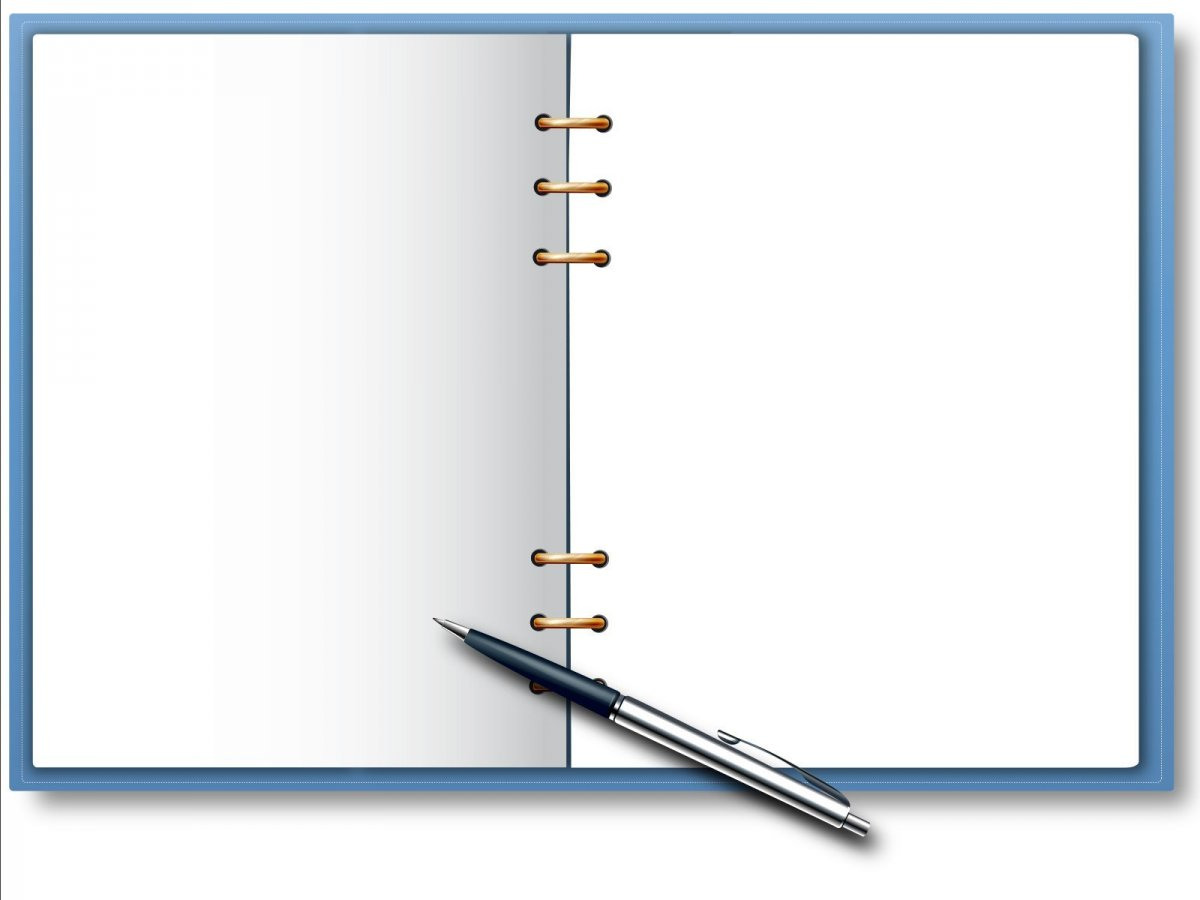 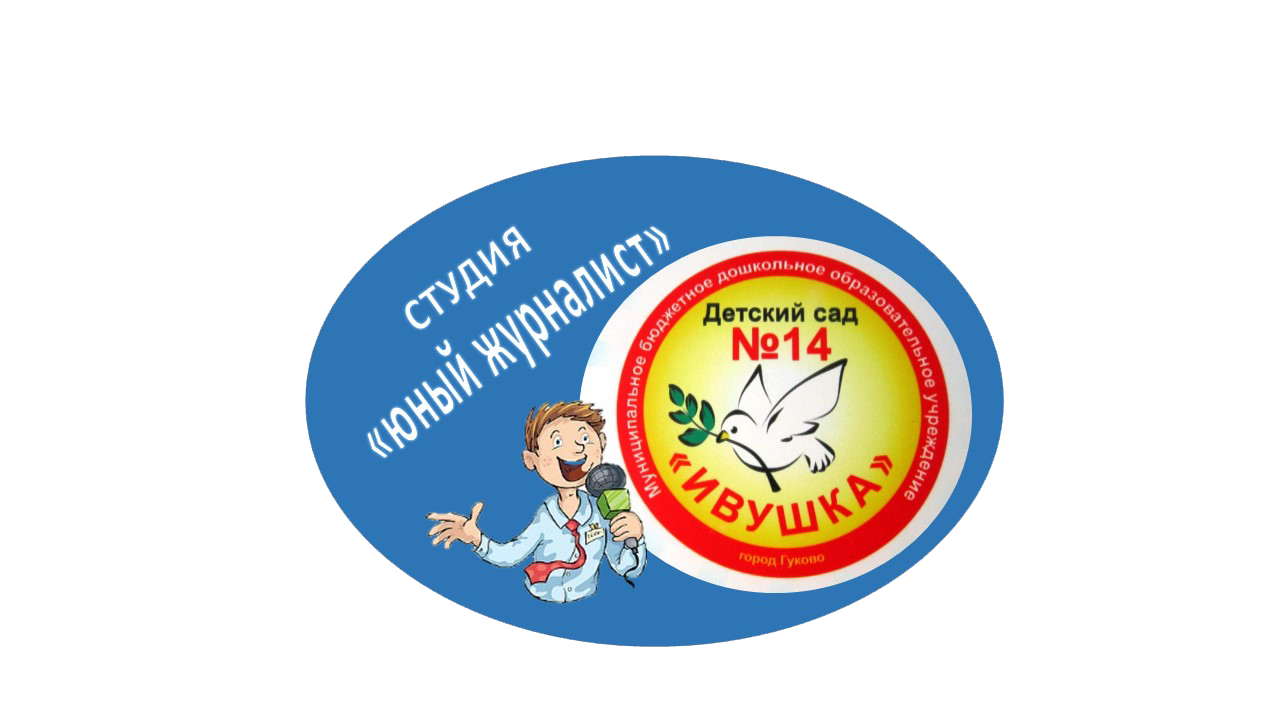 ЖУРНАЛИСТ
ДИКТОР
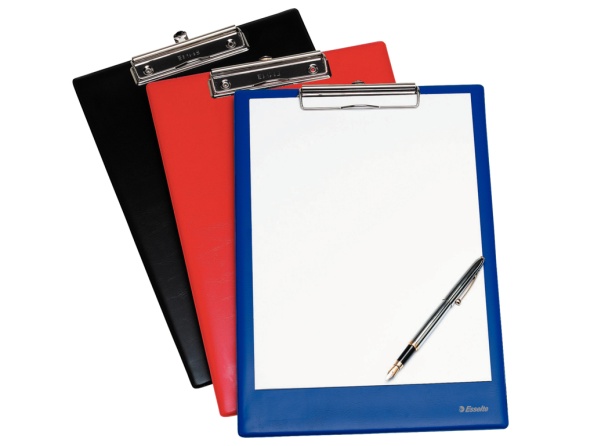 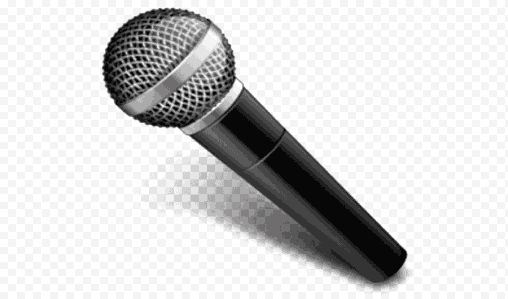 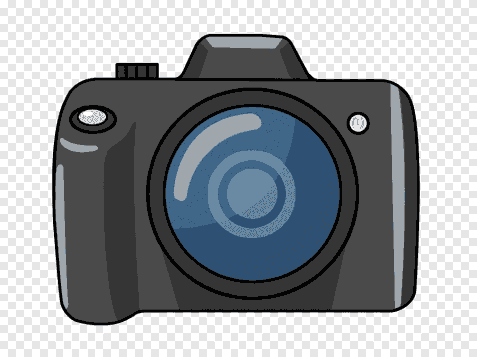 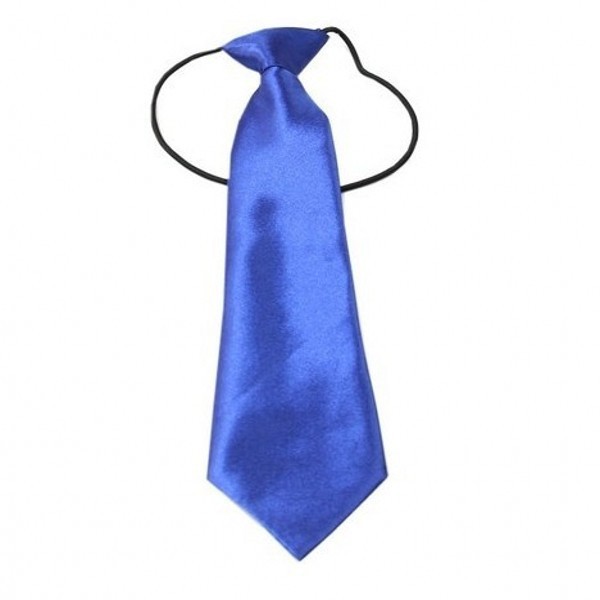 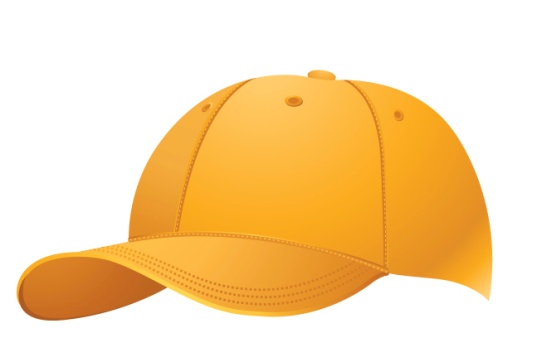 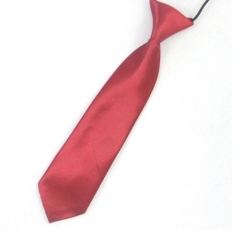 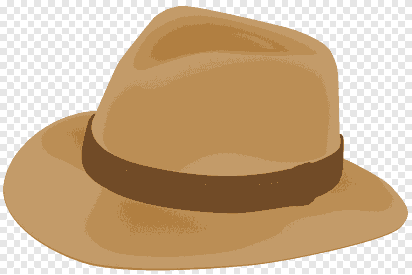 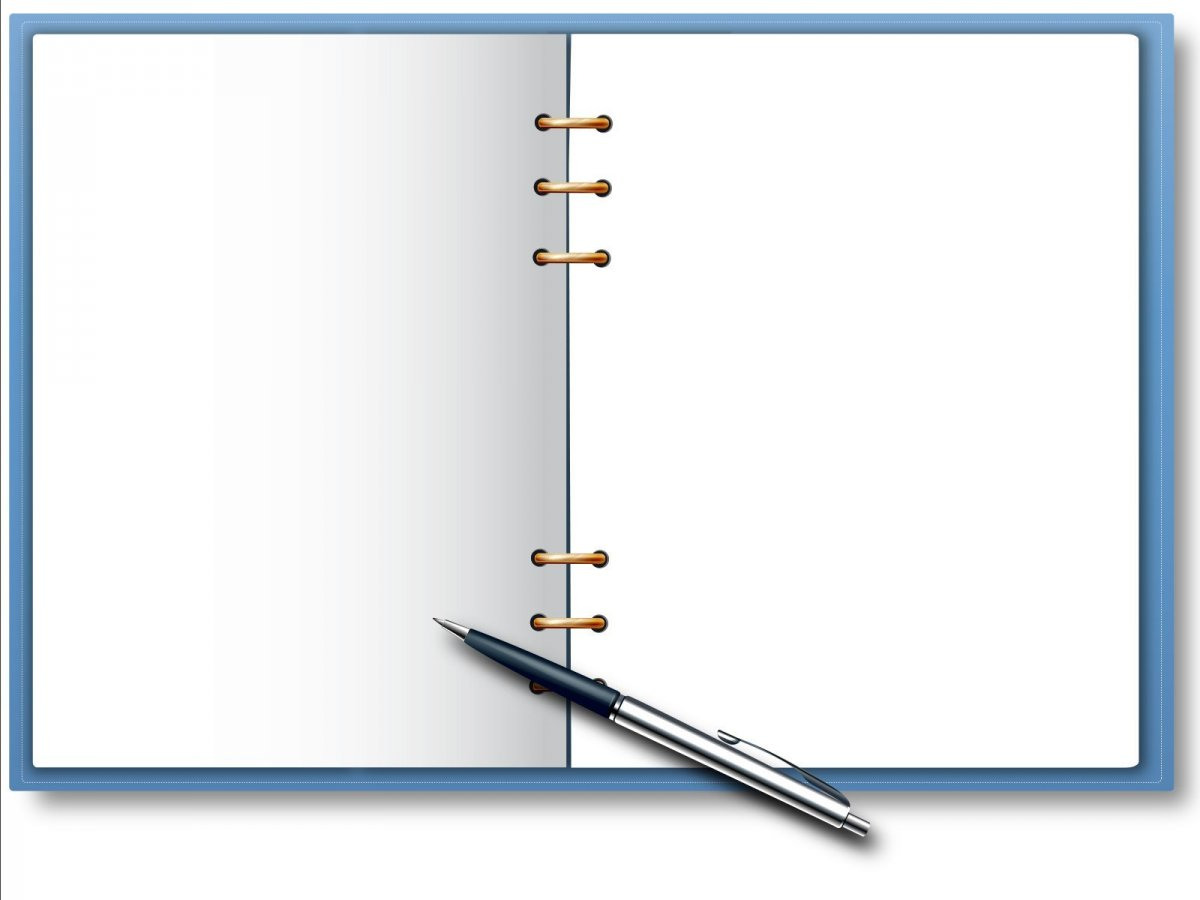 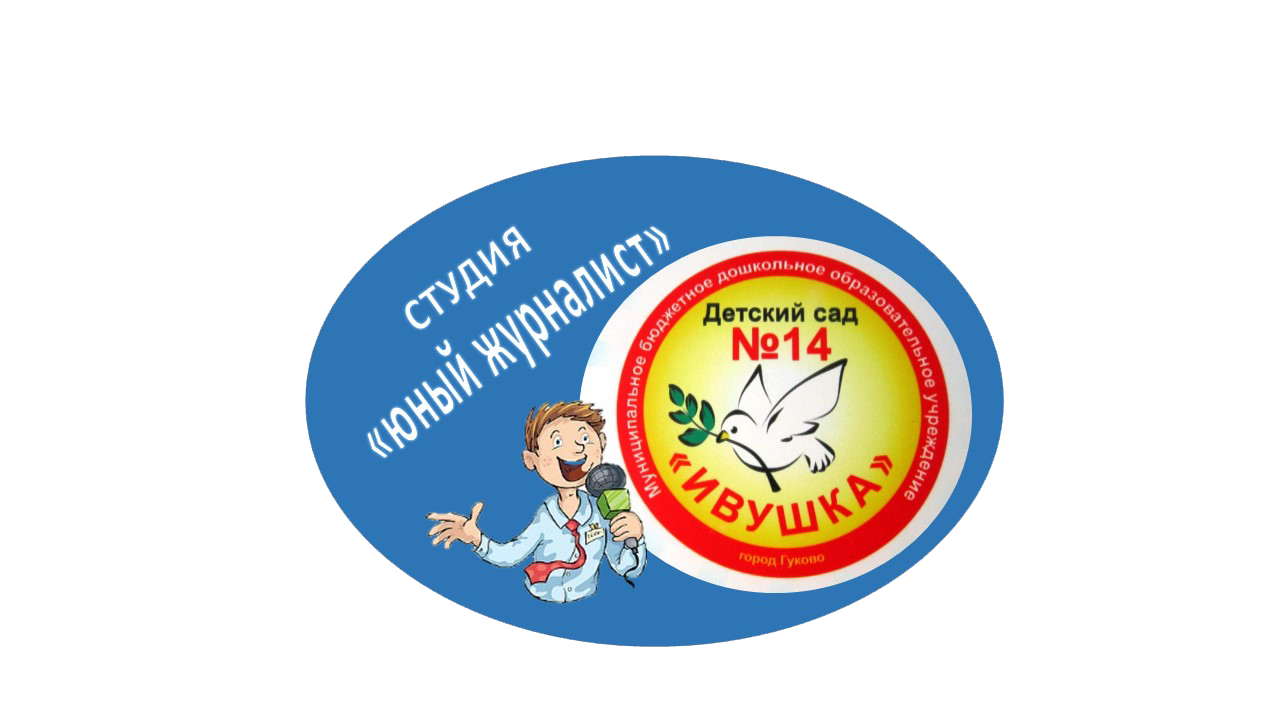 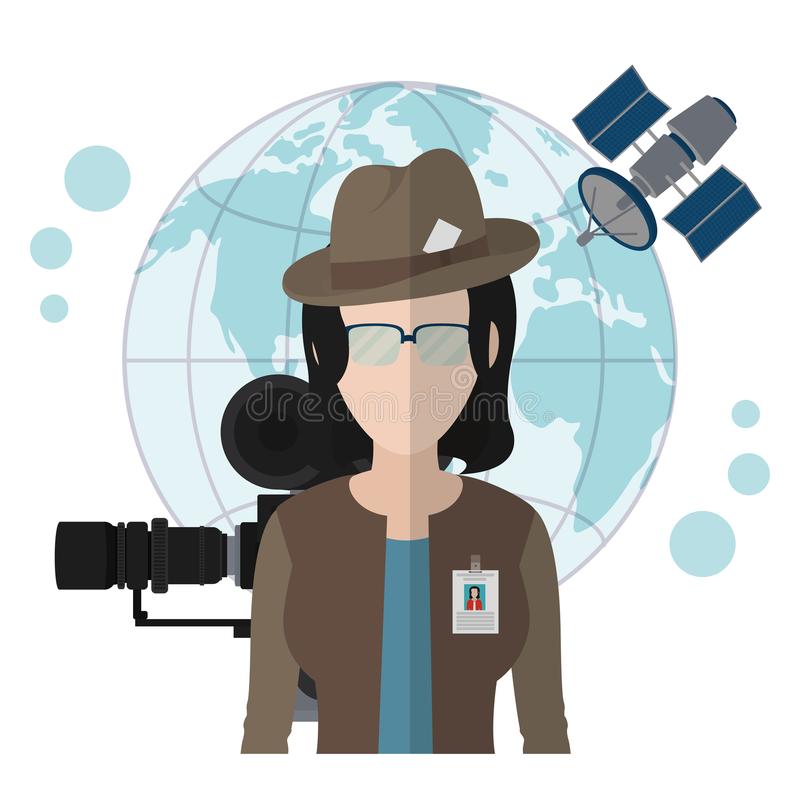 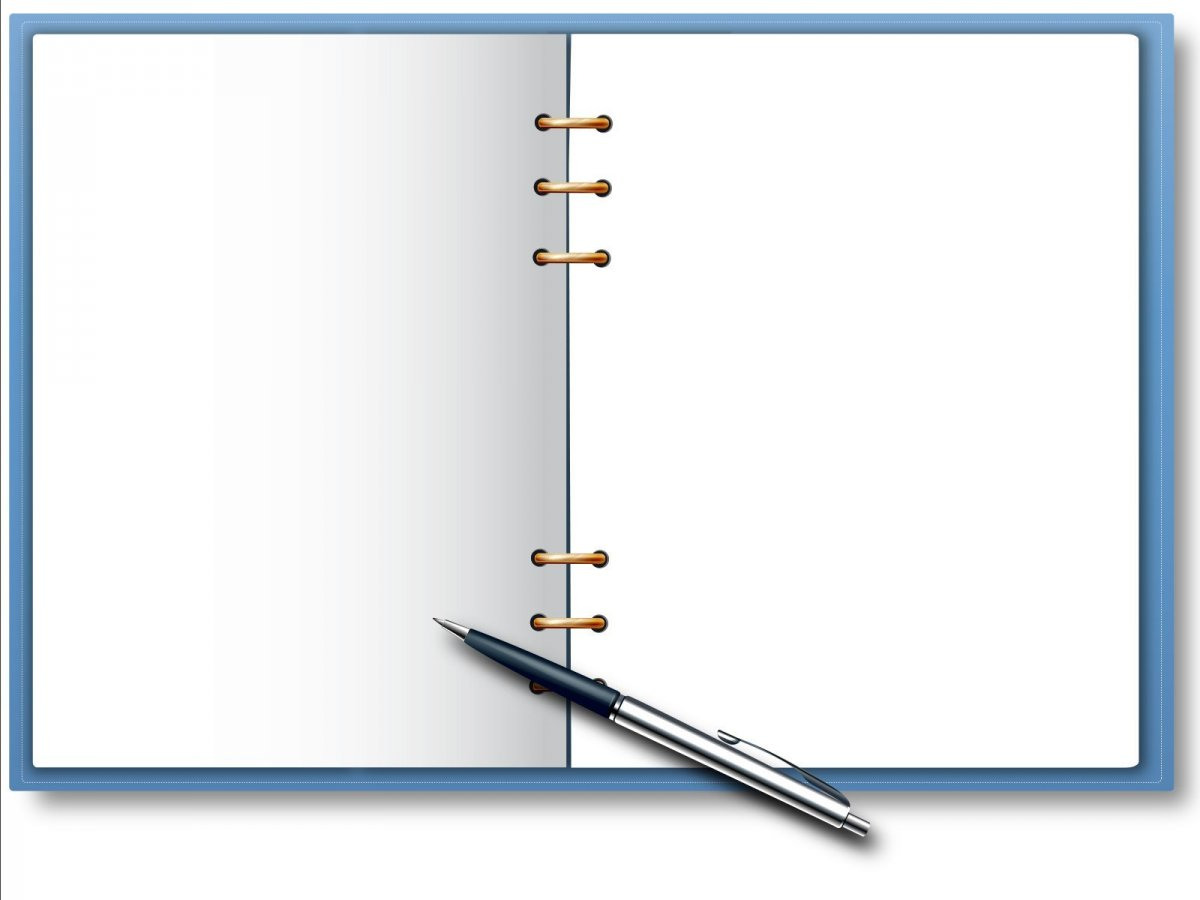 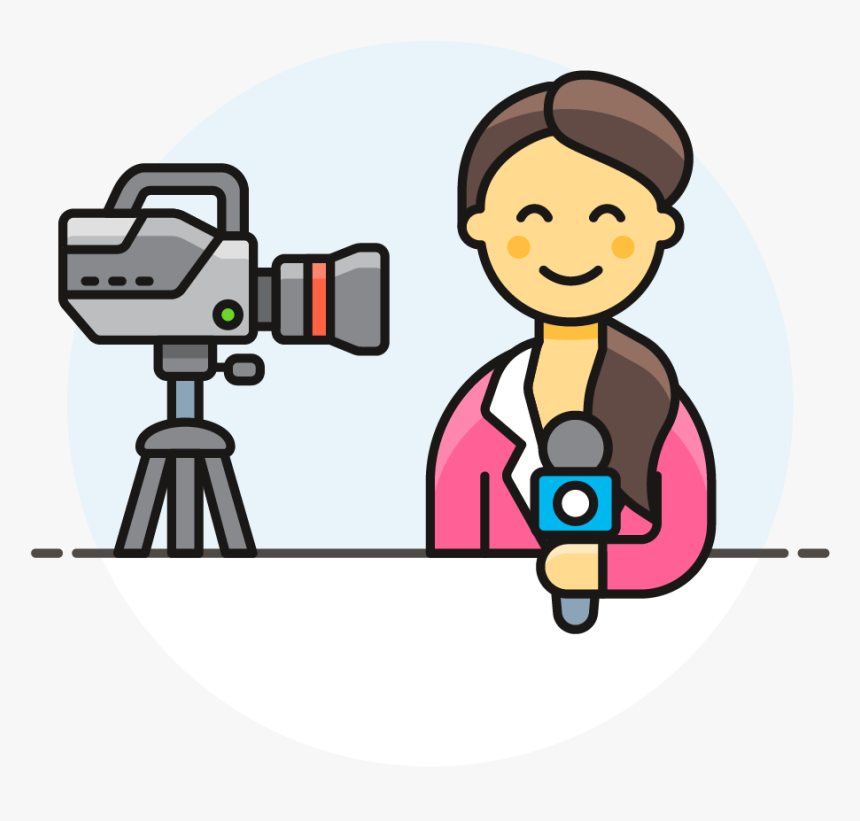 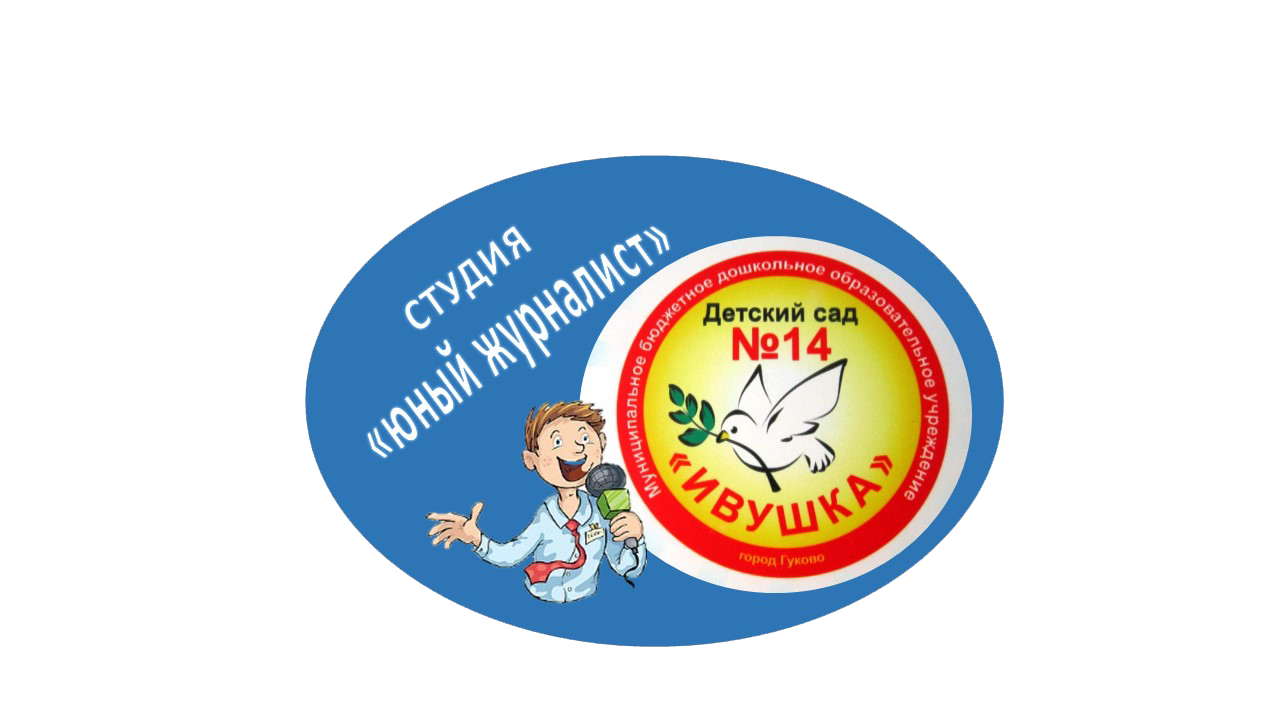 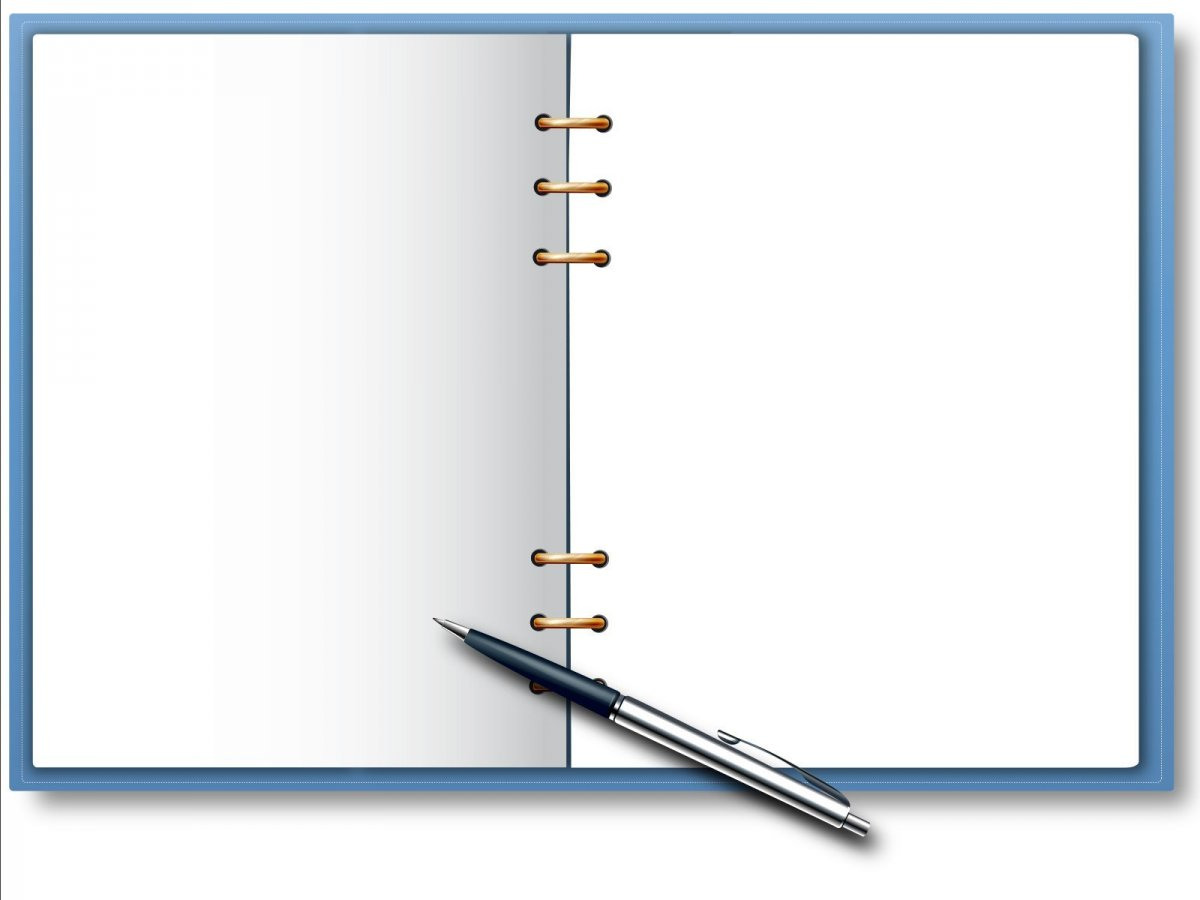 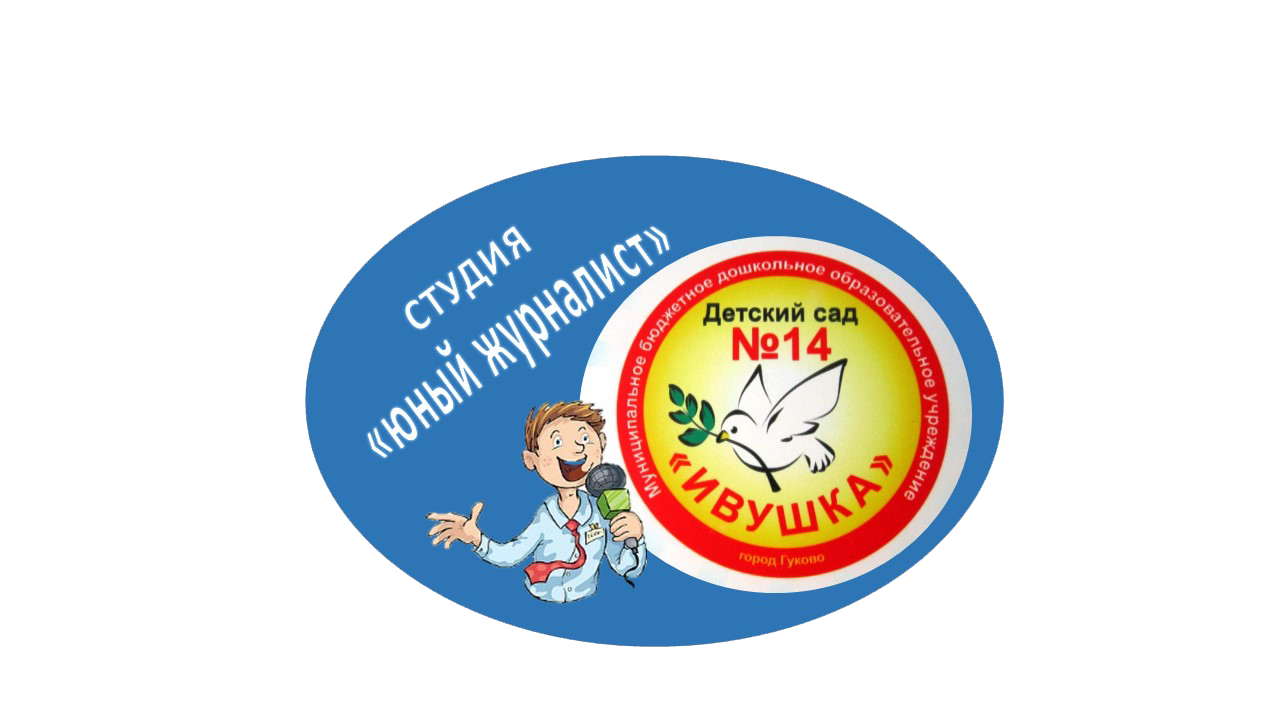 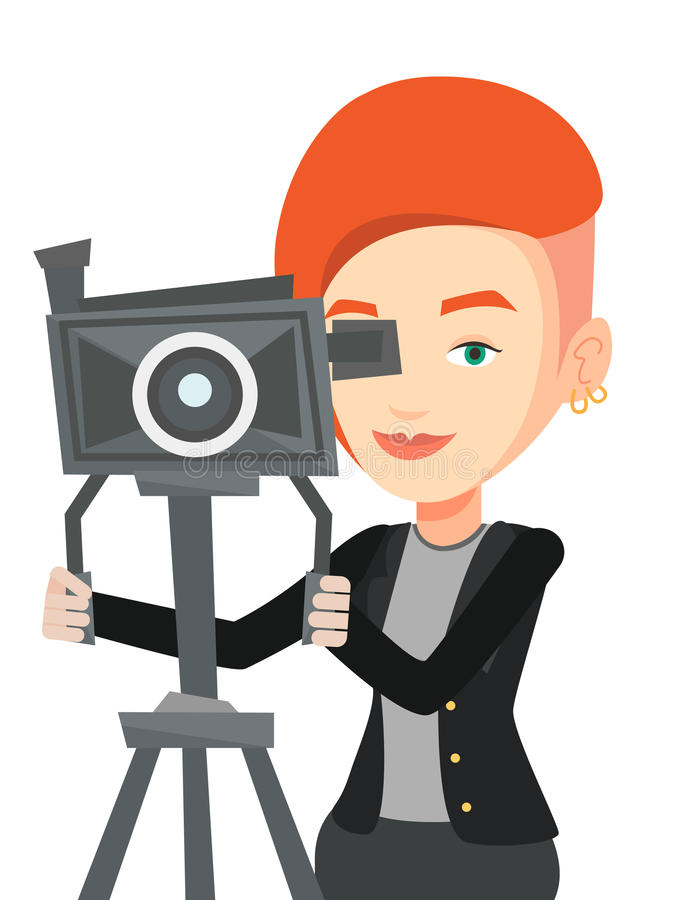 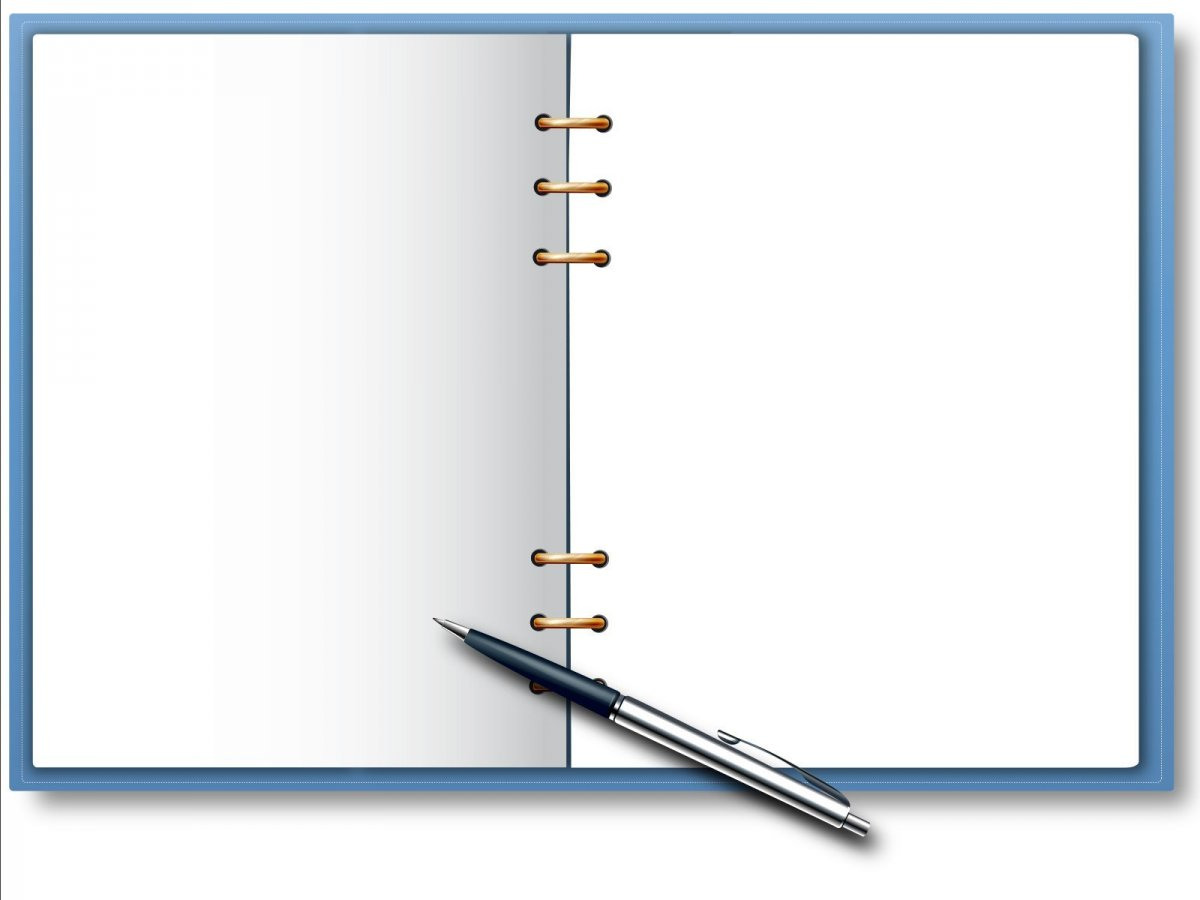 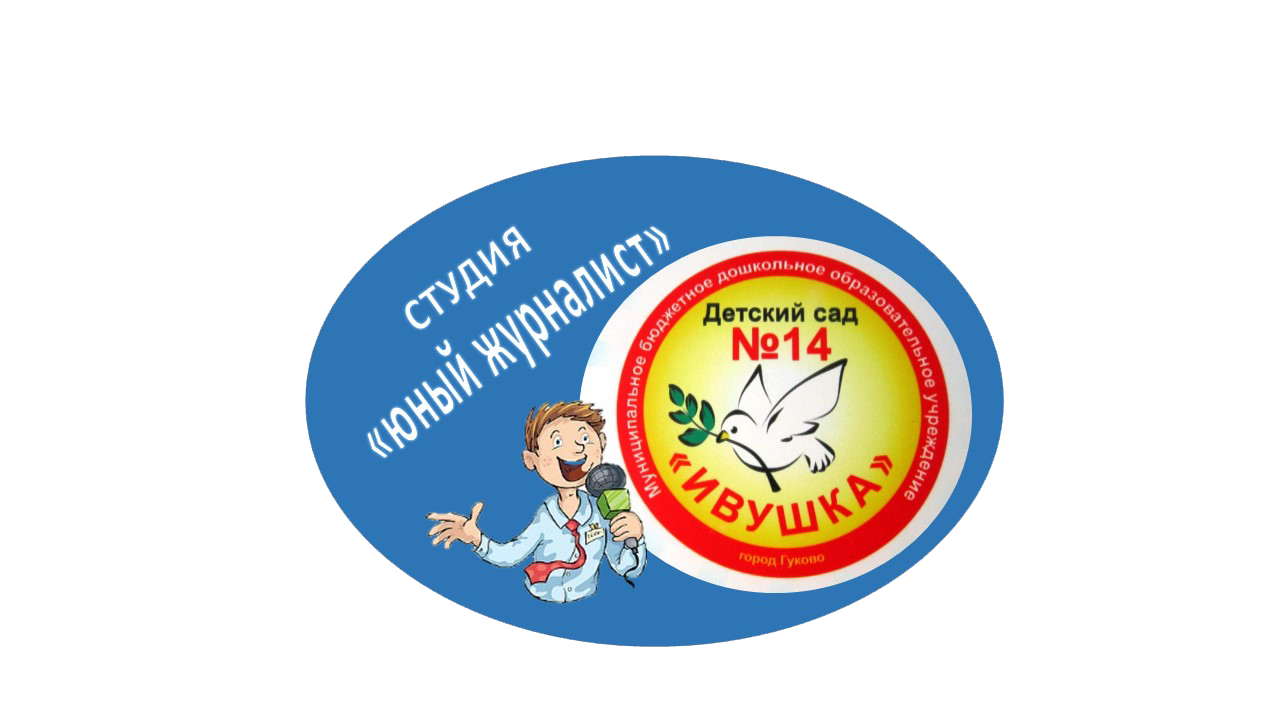 РУБРИКИ
-Новость дня
-интервью,
-новость дня,
-литературная страничка,
-полезные советы,
-наши достижения, 
-репортаж с места событий
-Репортаж с места событий
-полезные советы
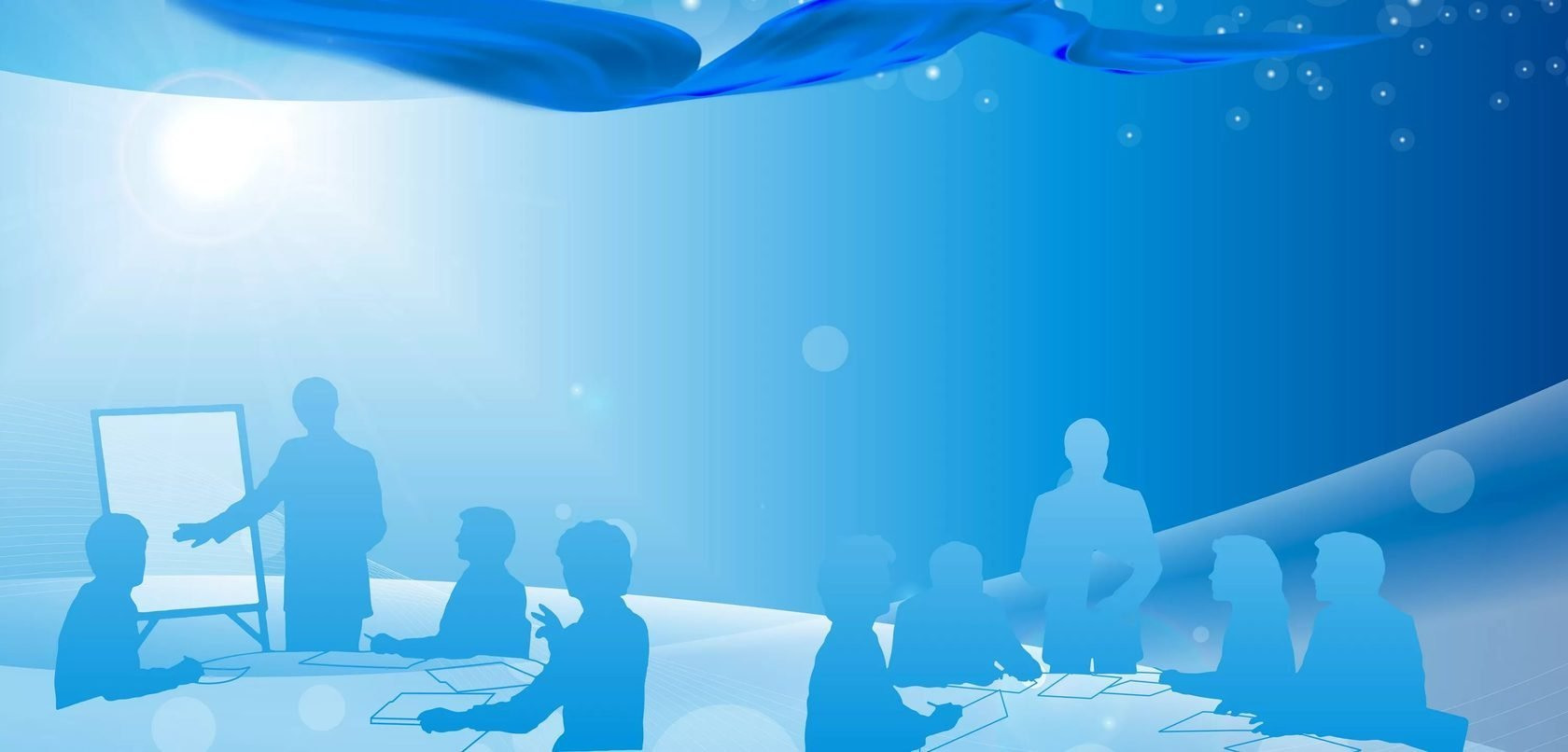 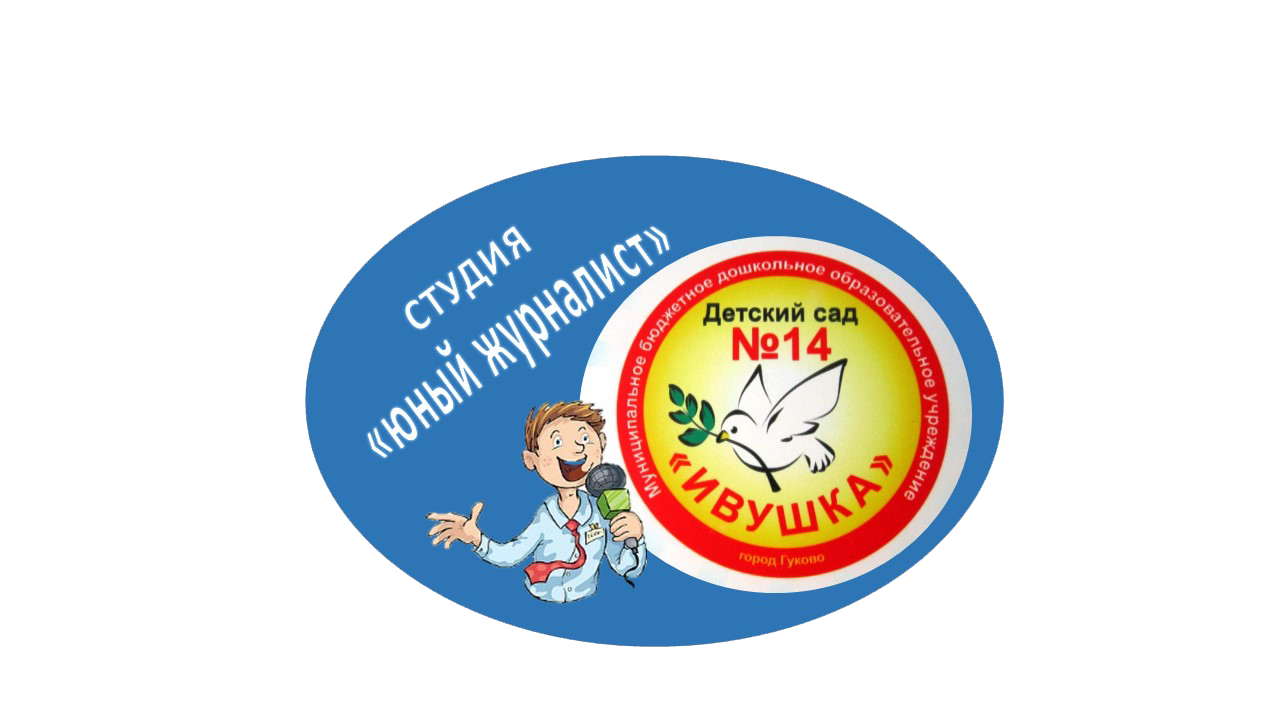 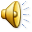 ТЕЛЕСТУДИЯ
«ДЕТСКО-НЕДЕТСКИЕ НОВОСТИ»
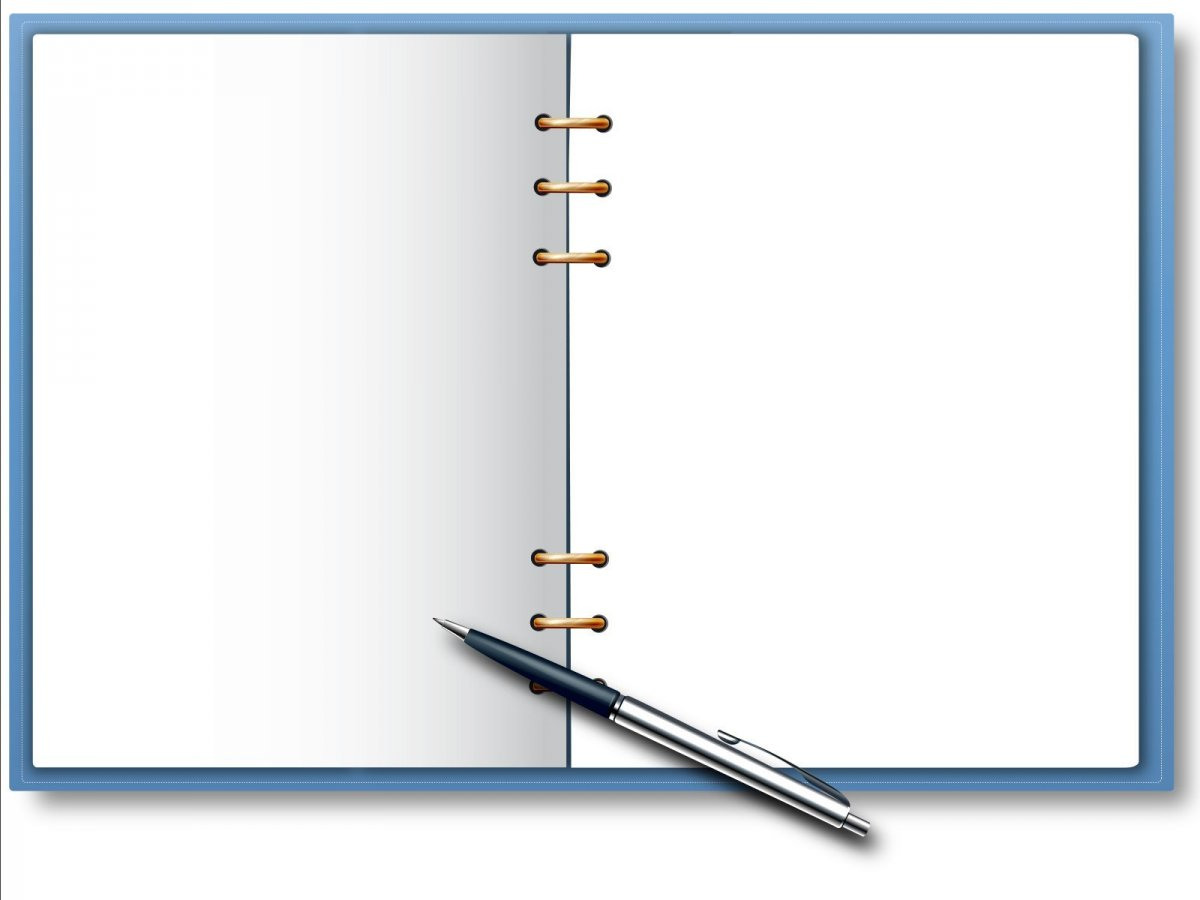 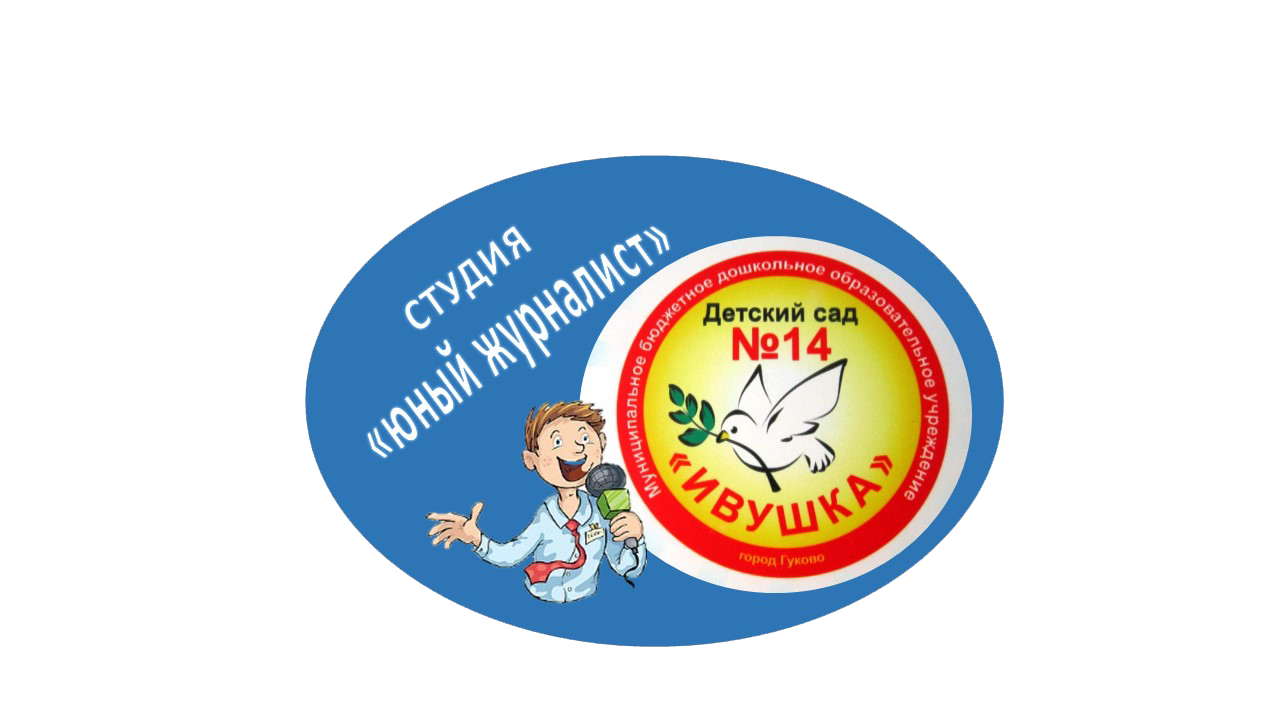 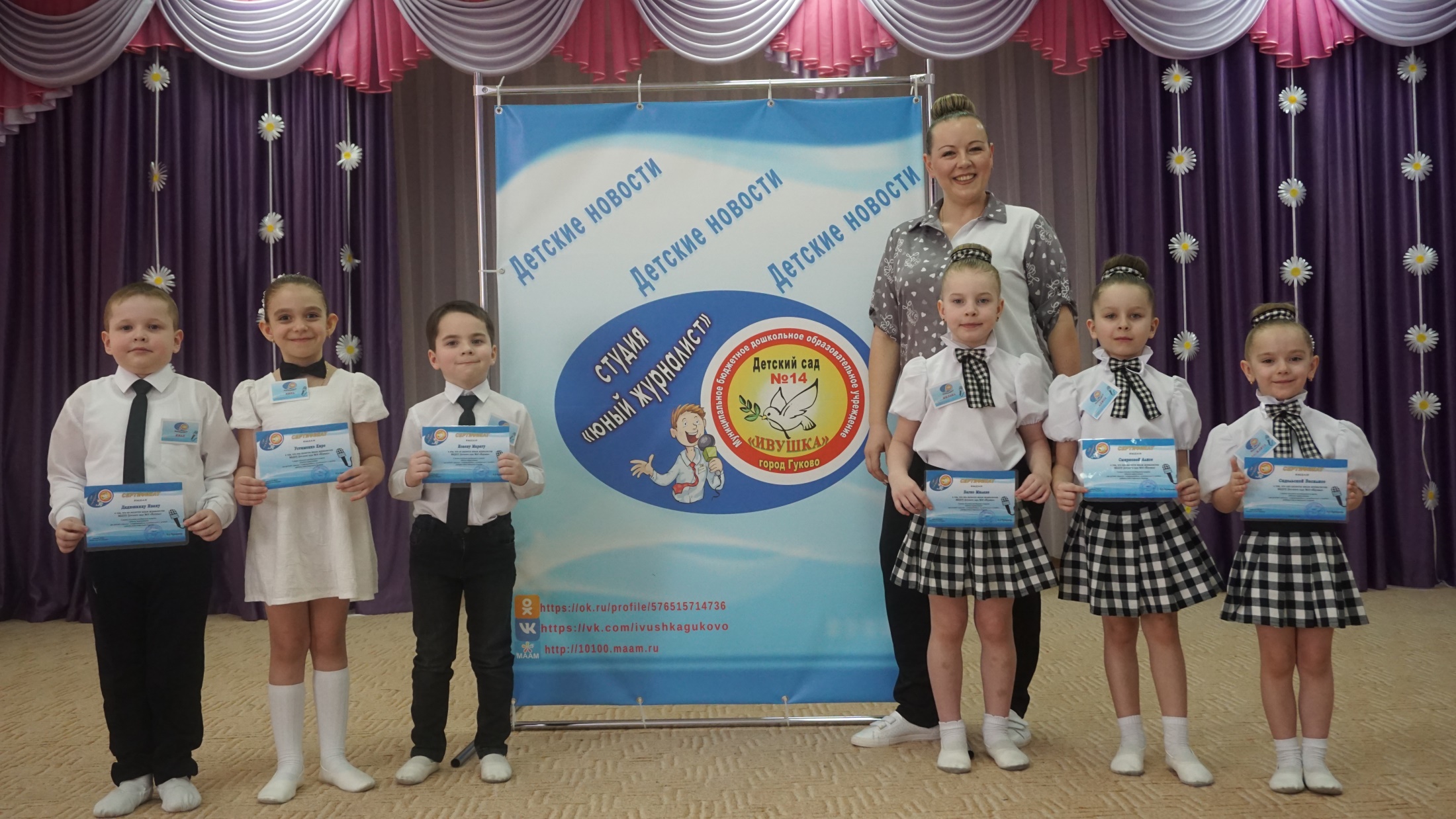 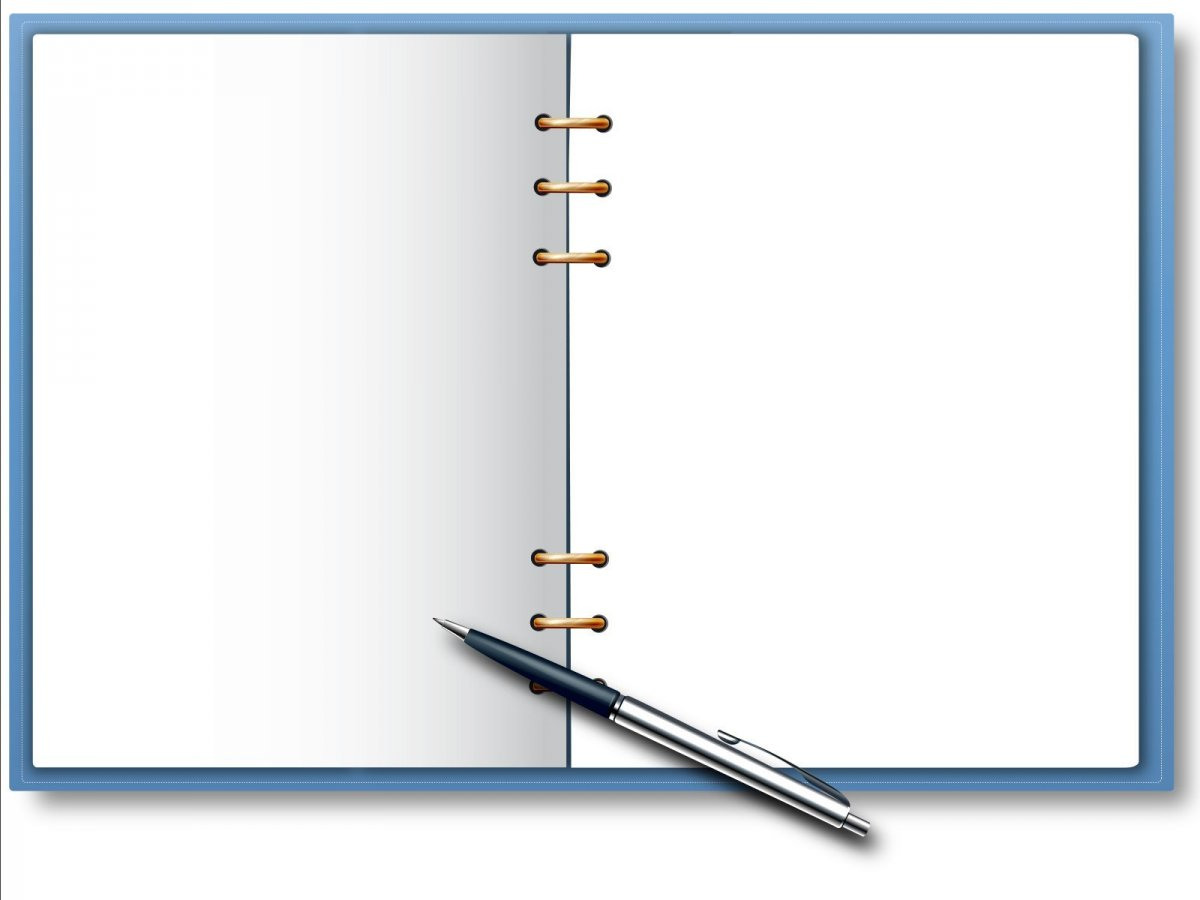 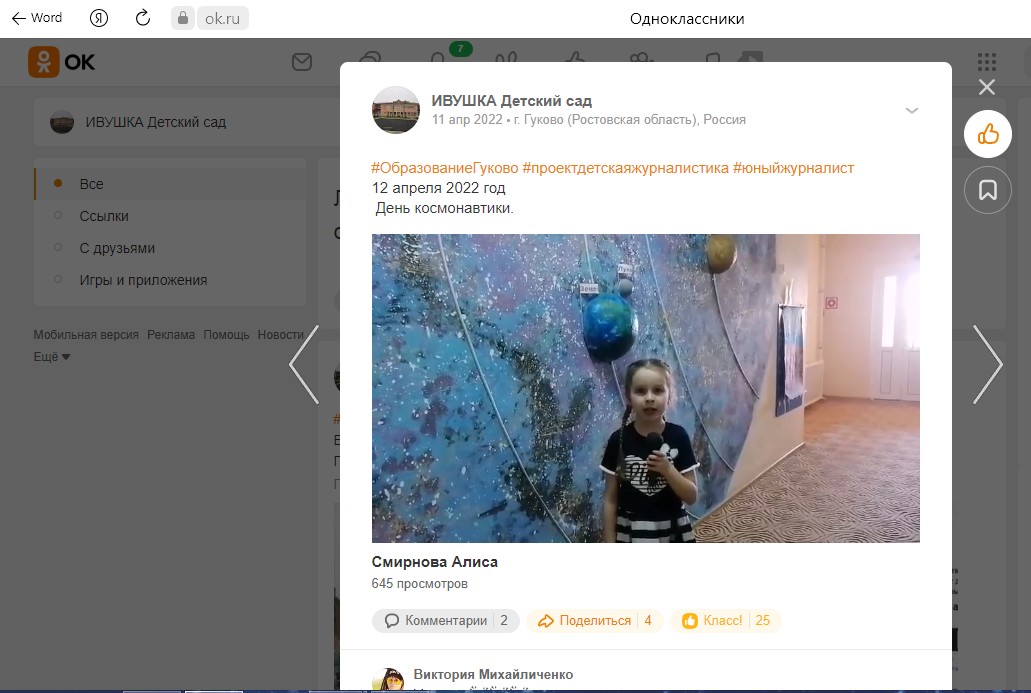 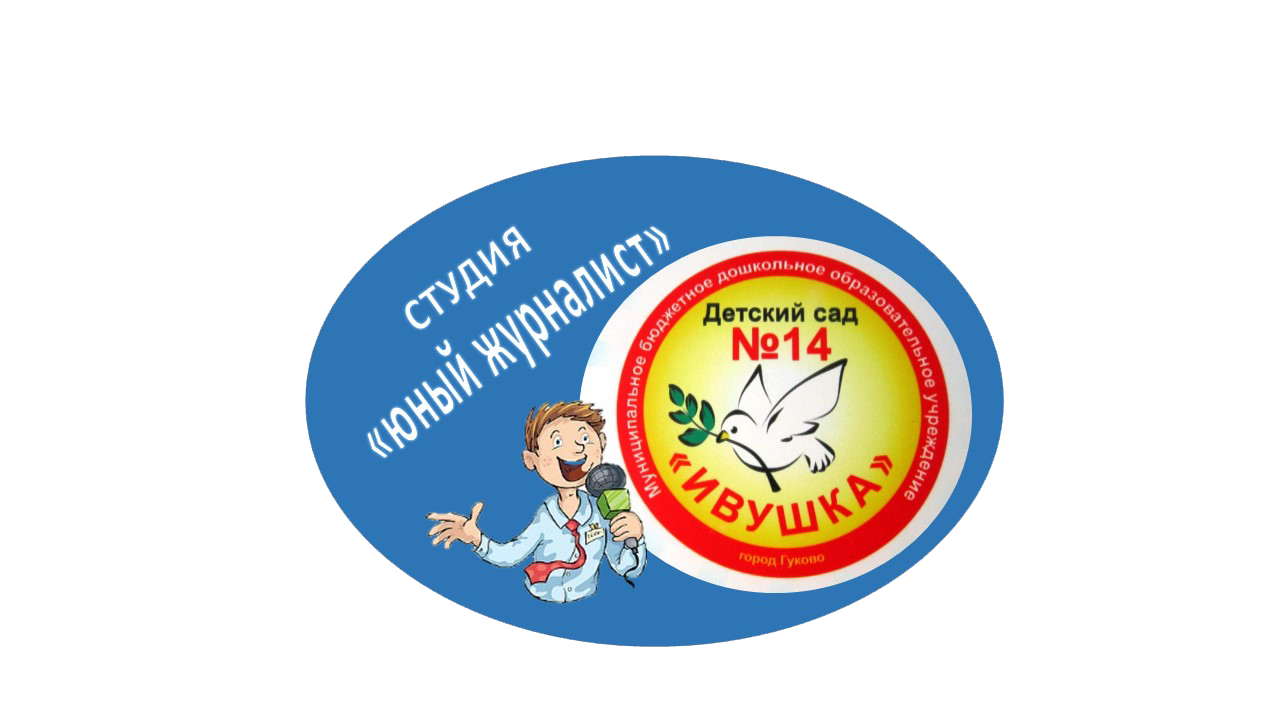 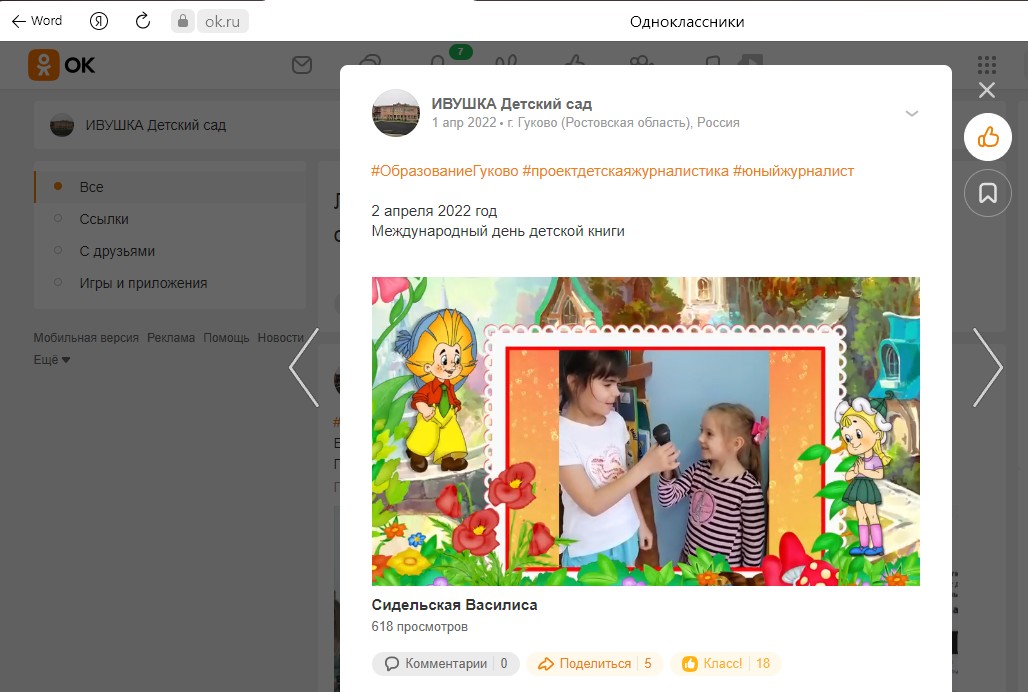 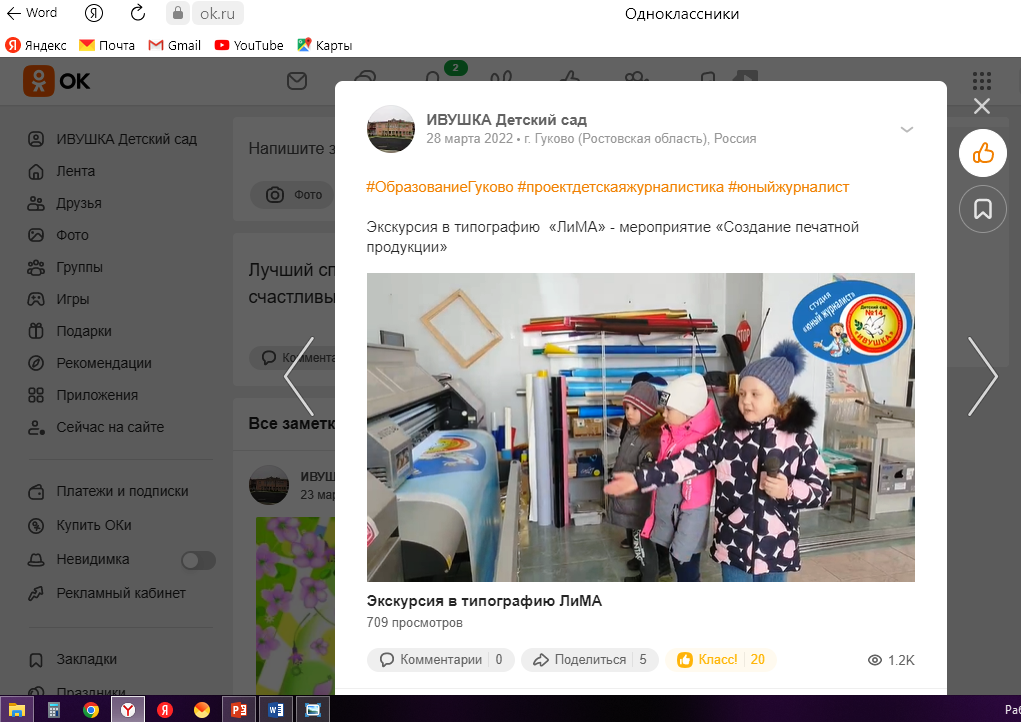 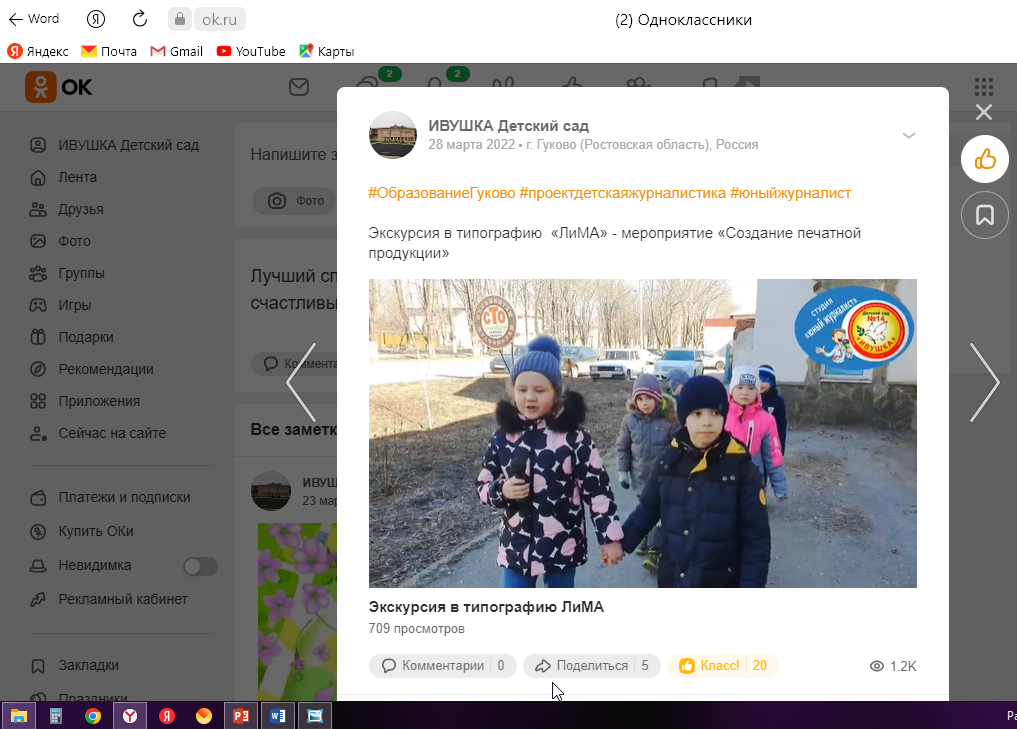 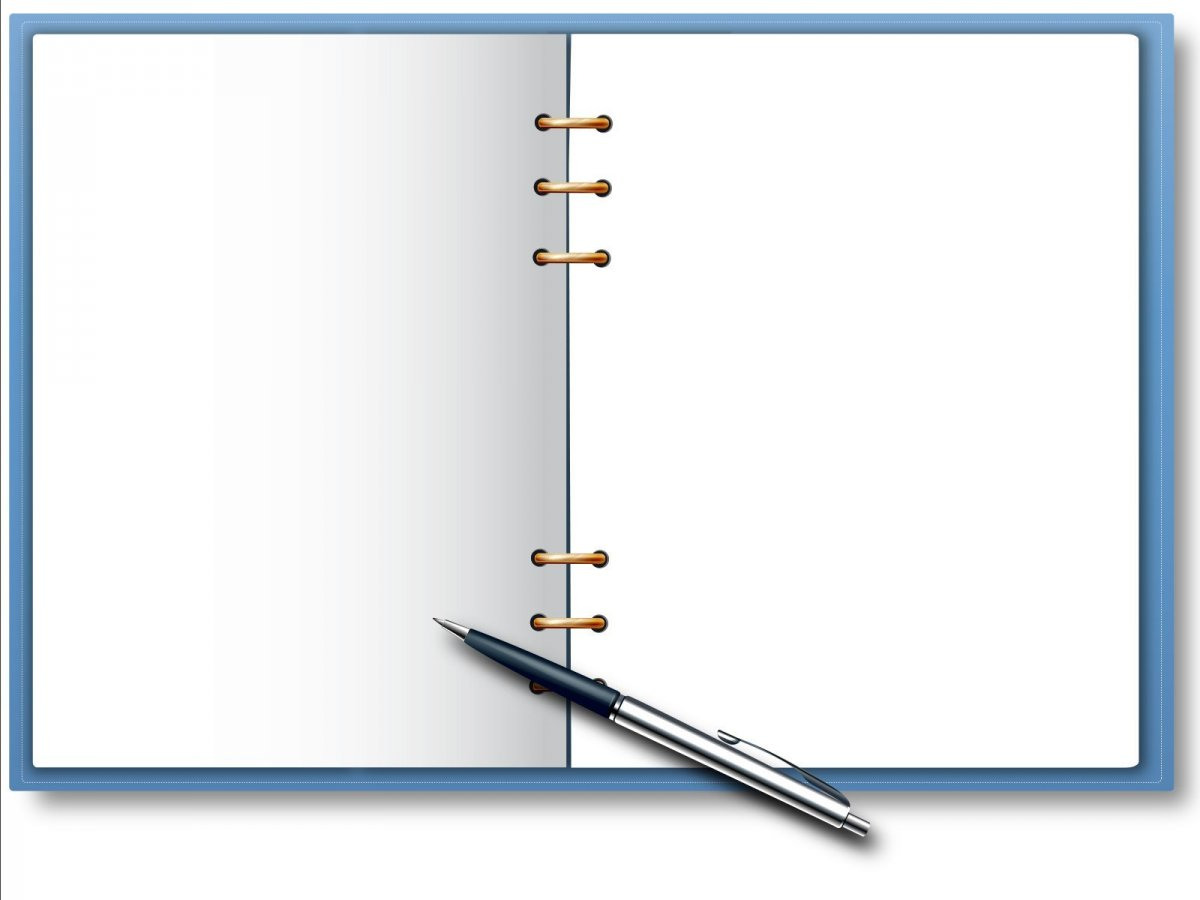 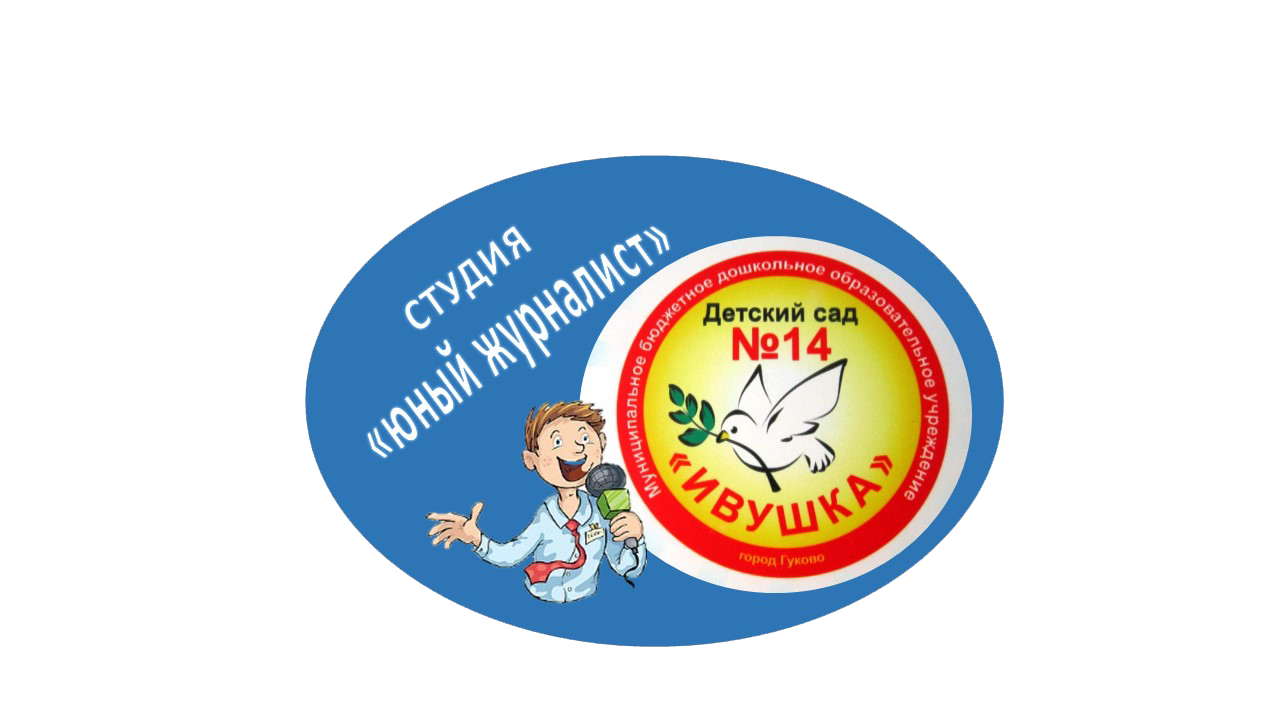 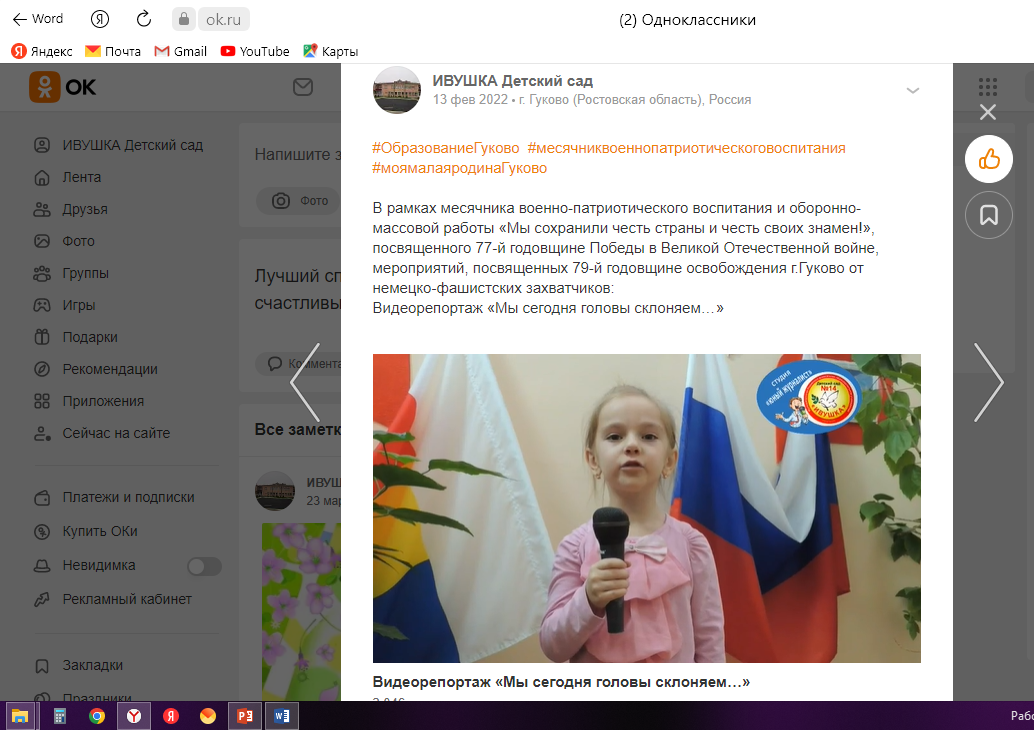 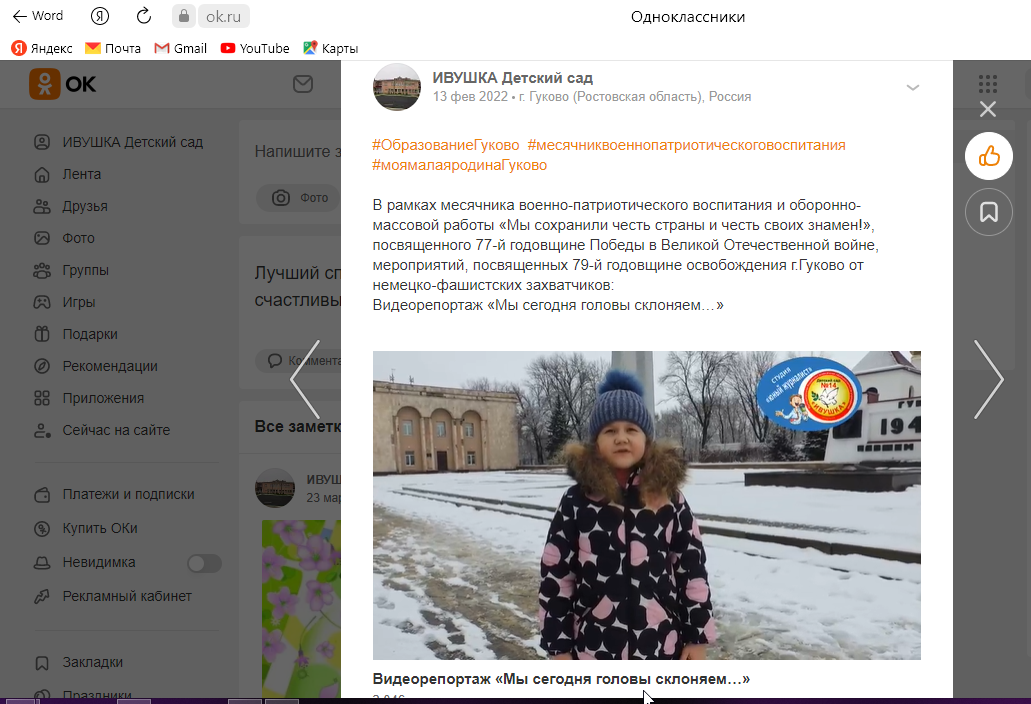 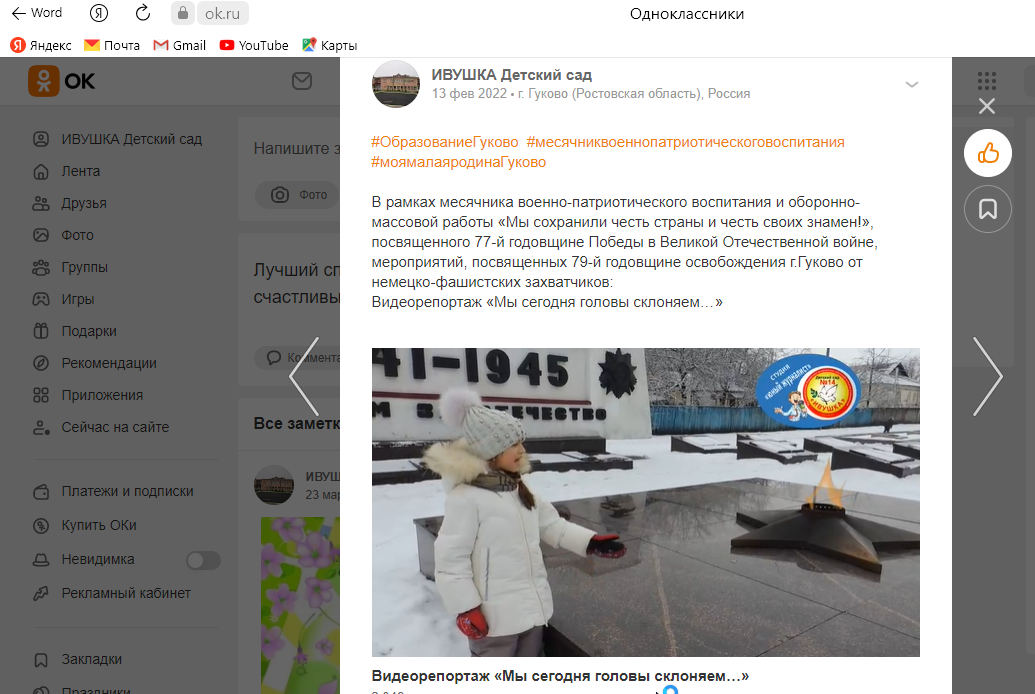 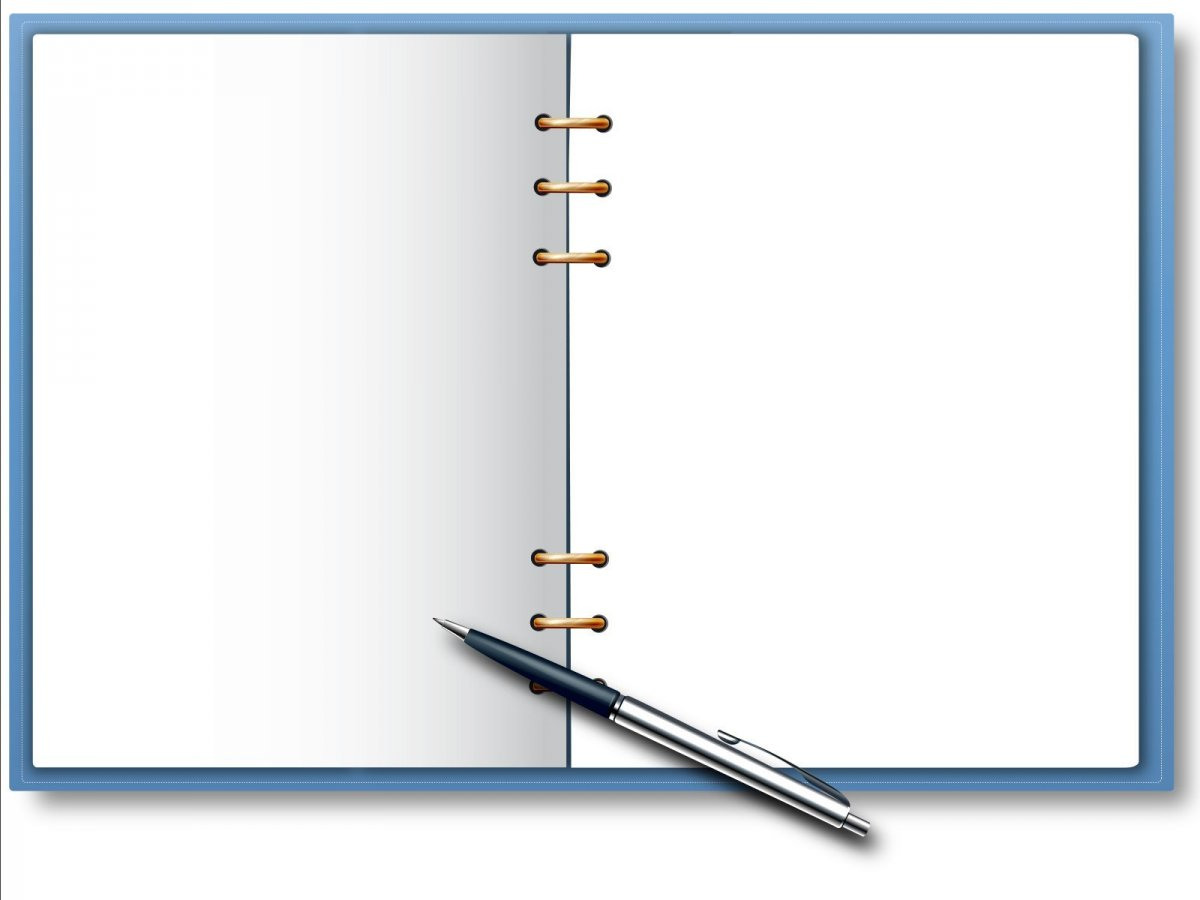 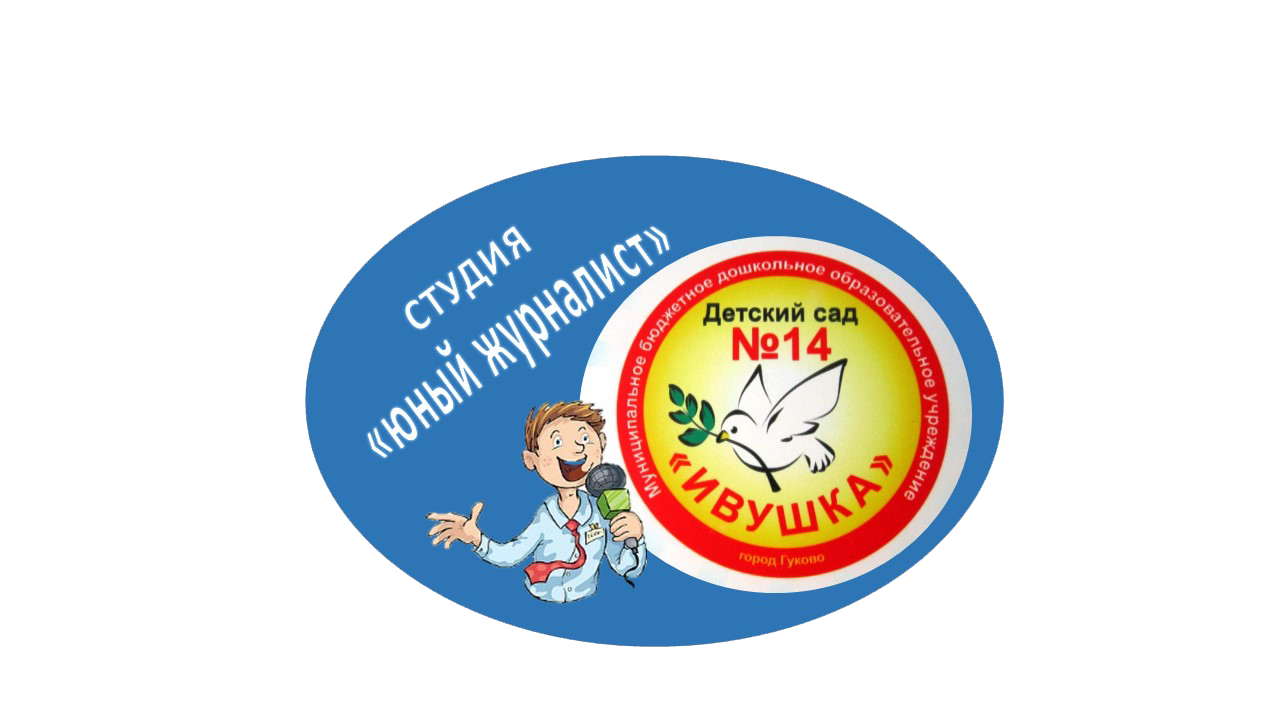 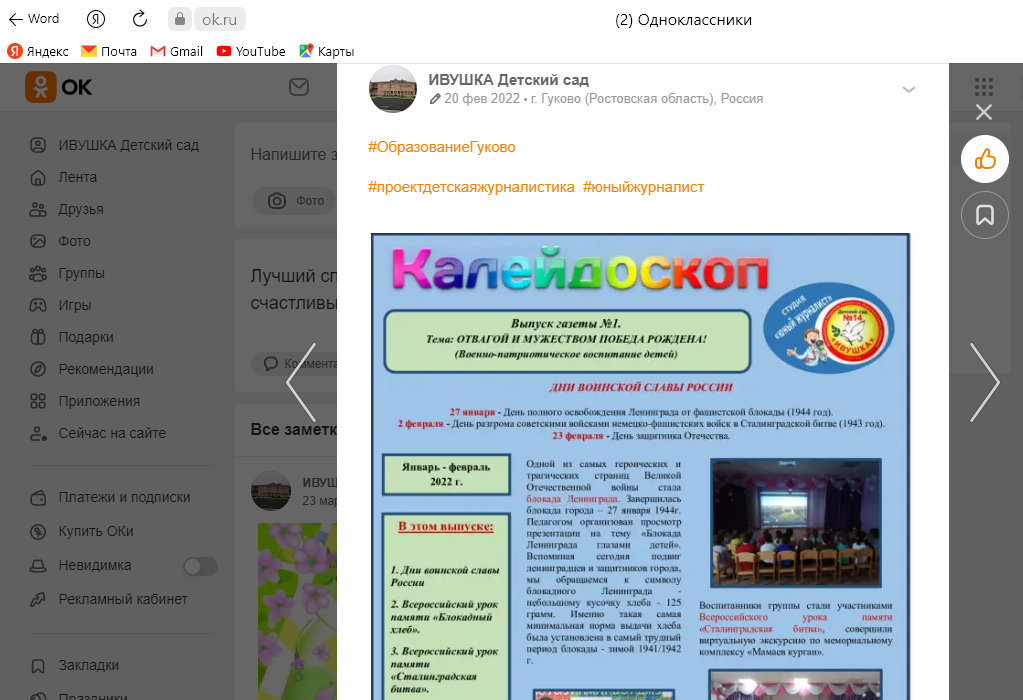 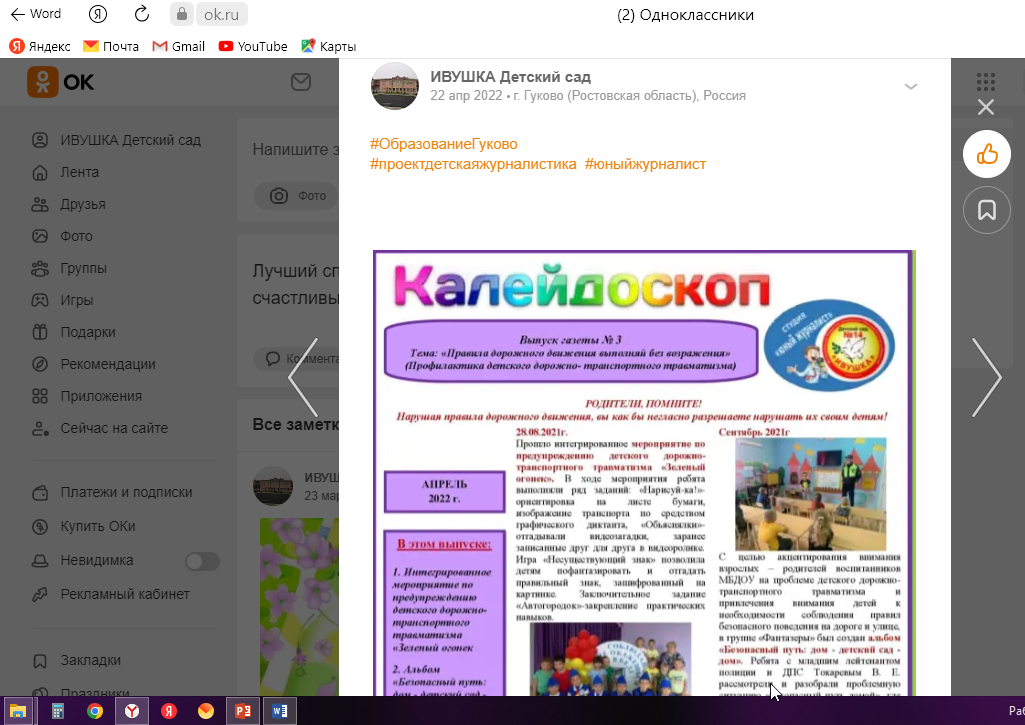 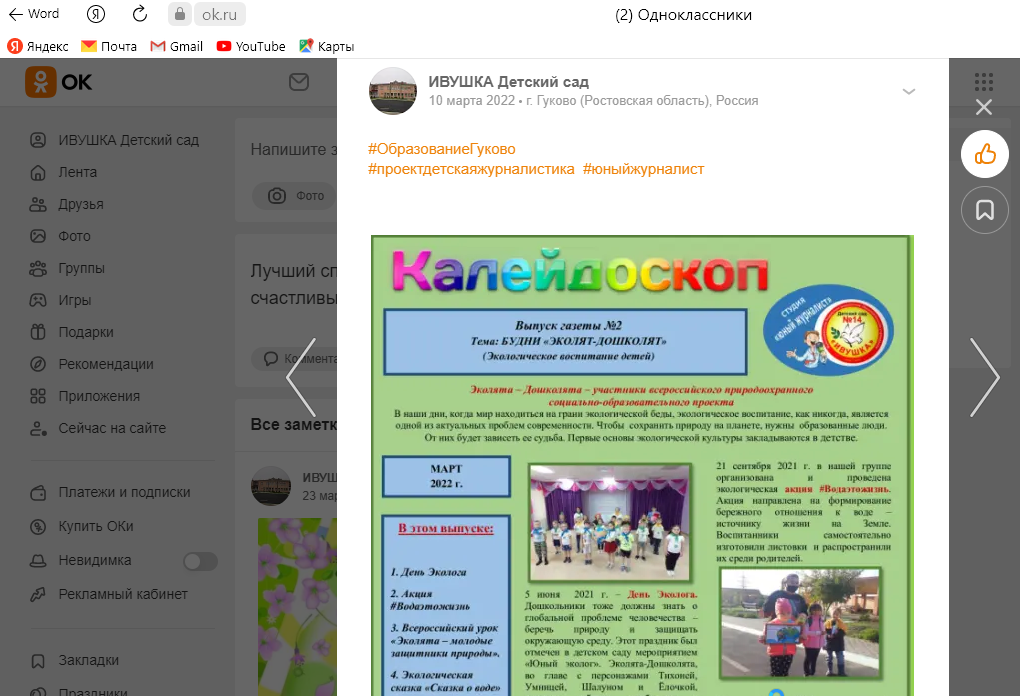 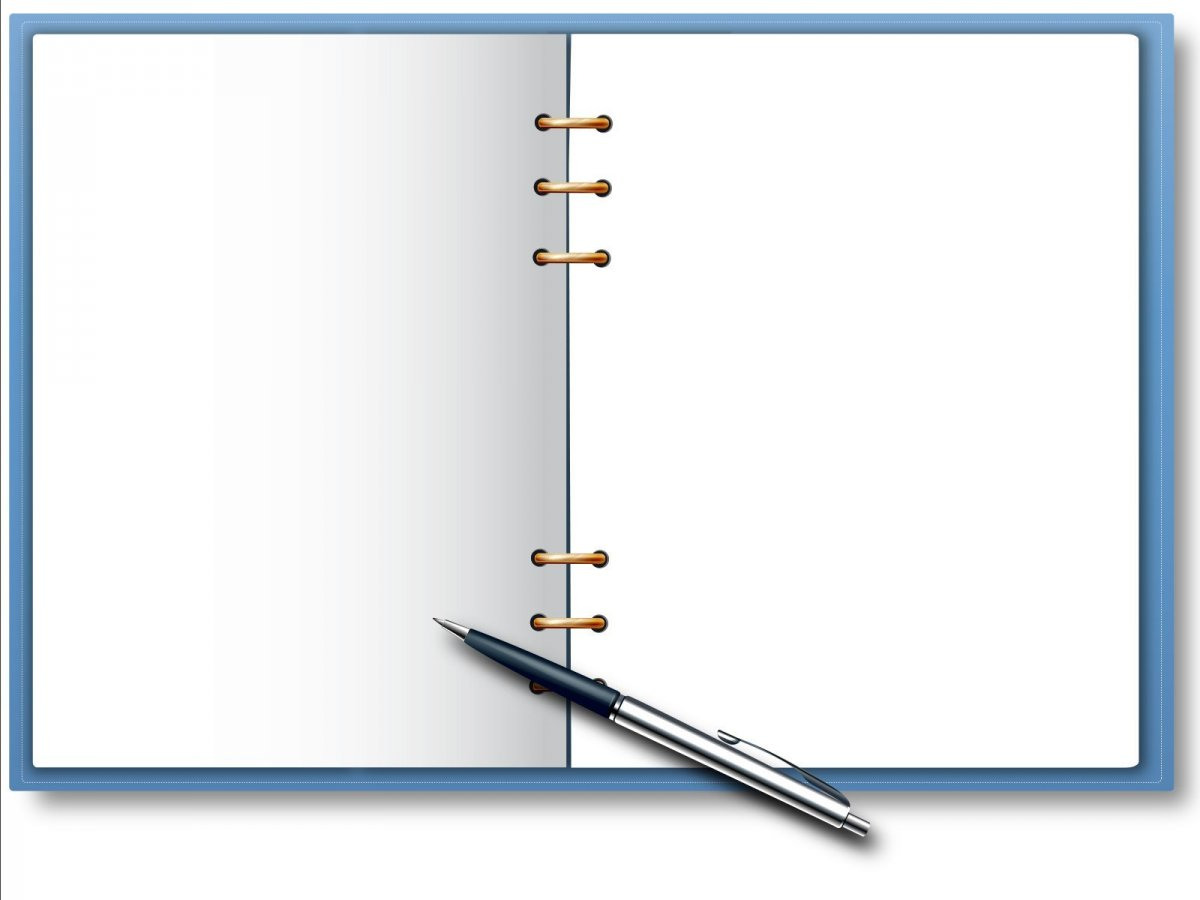 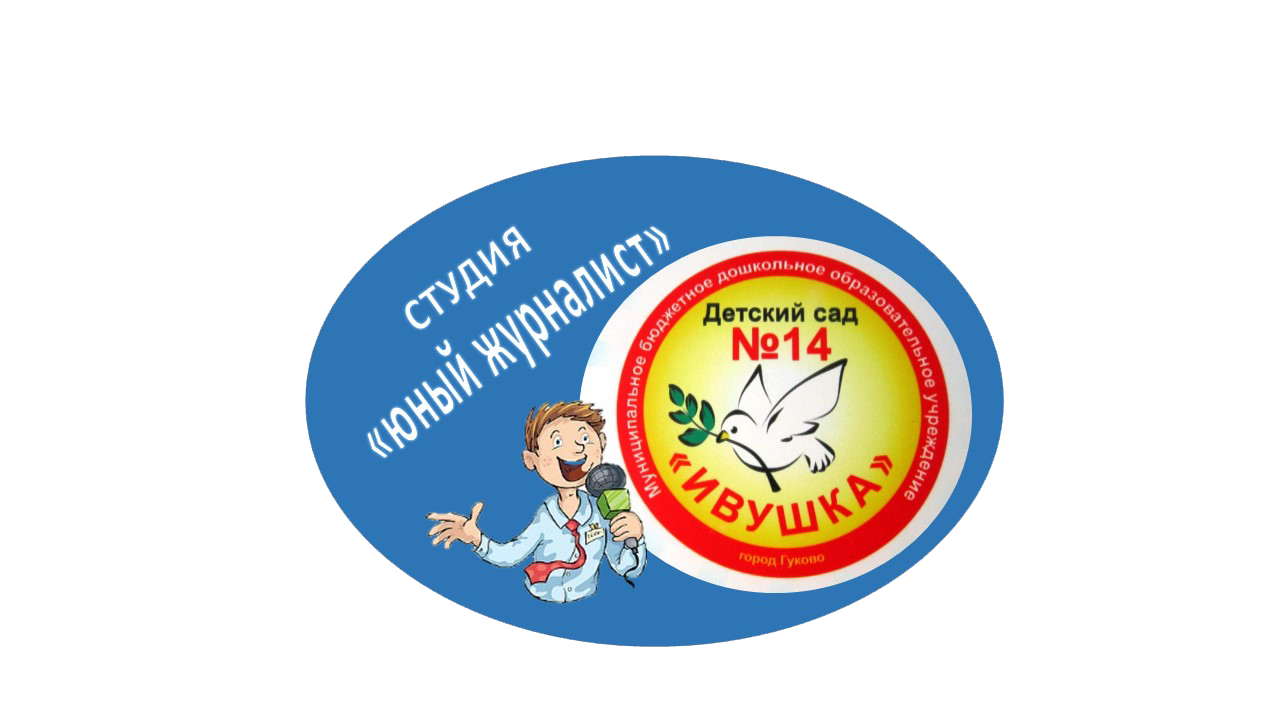 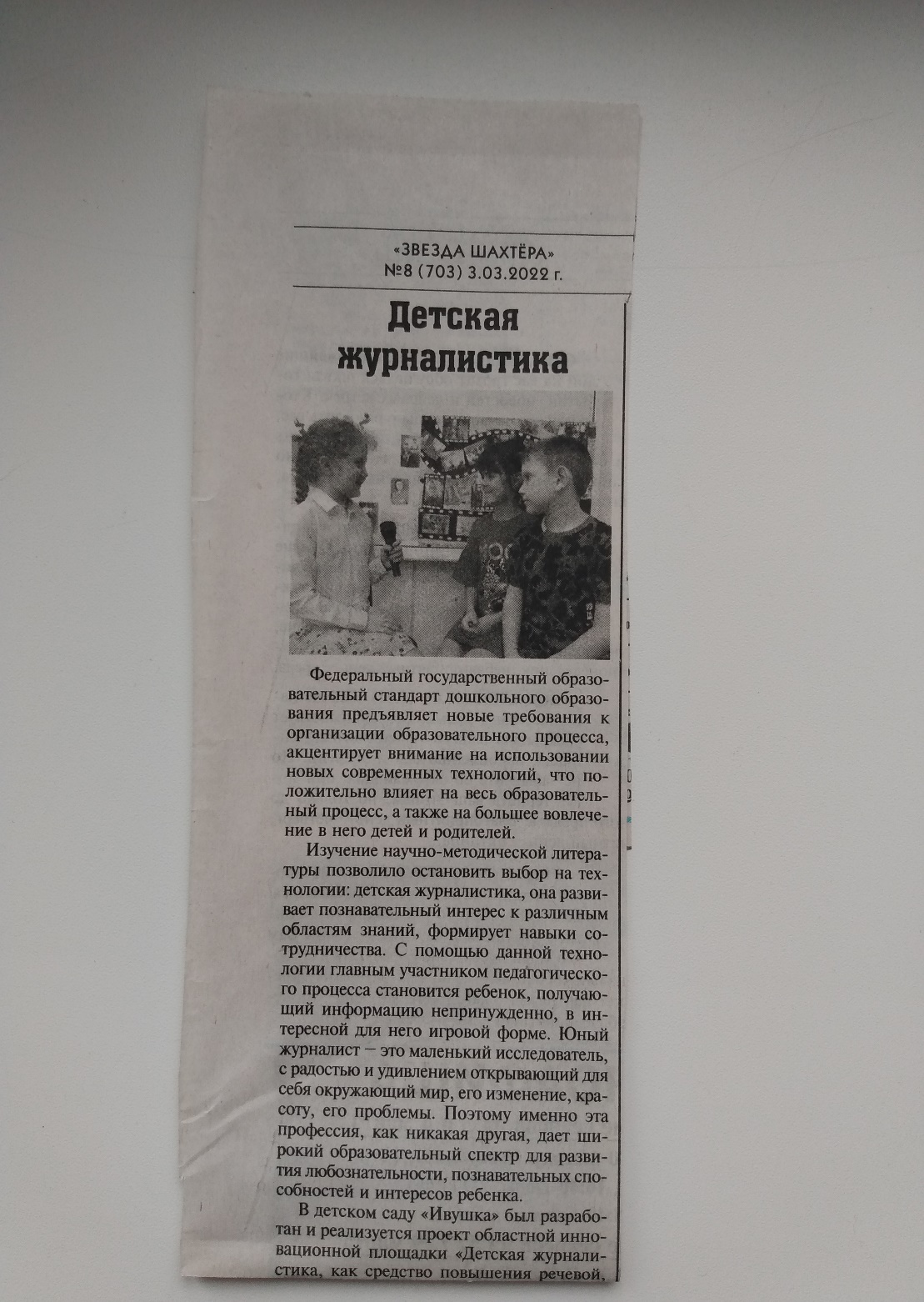 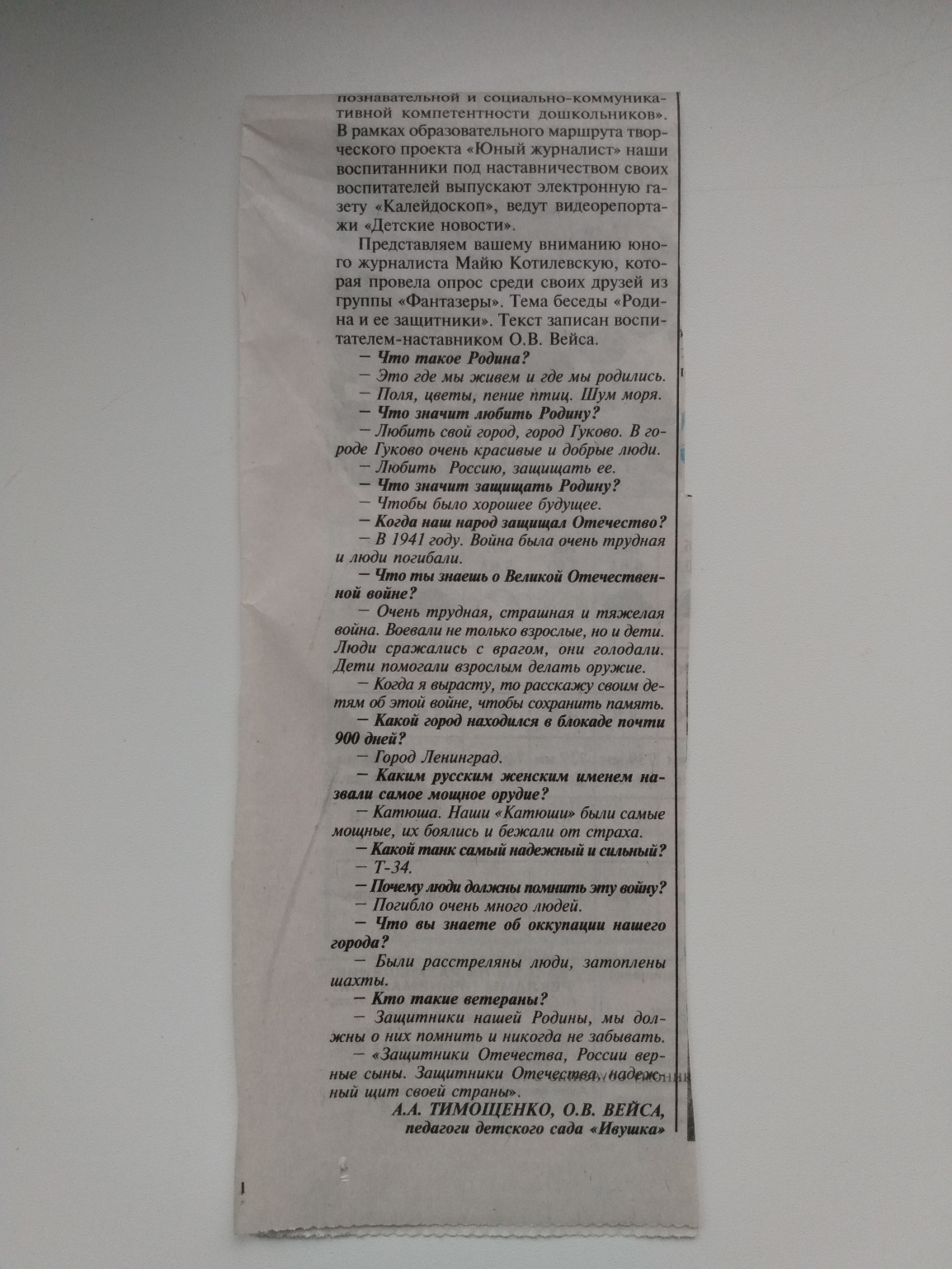 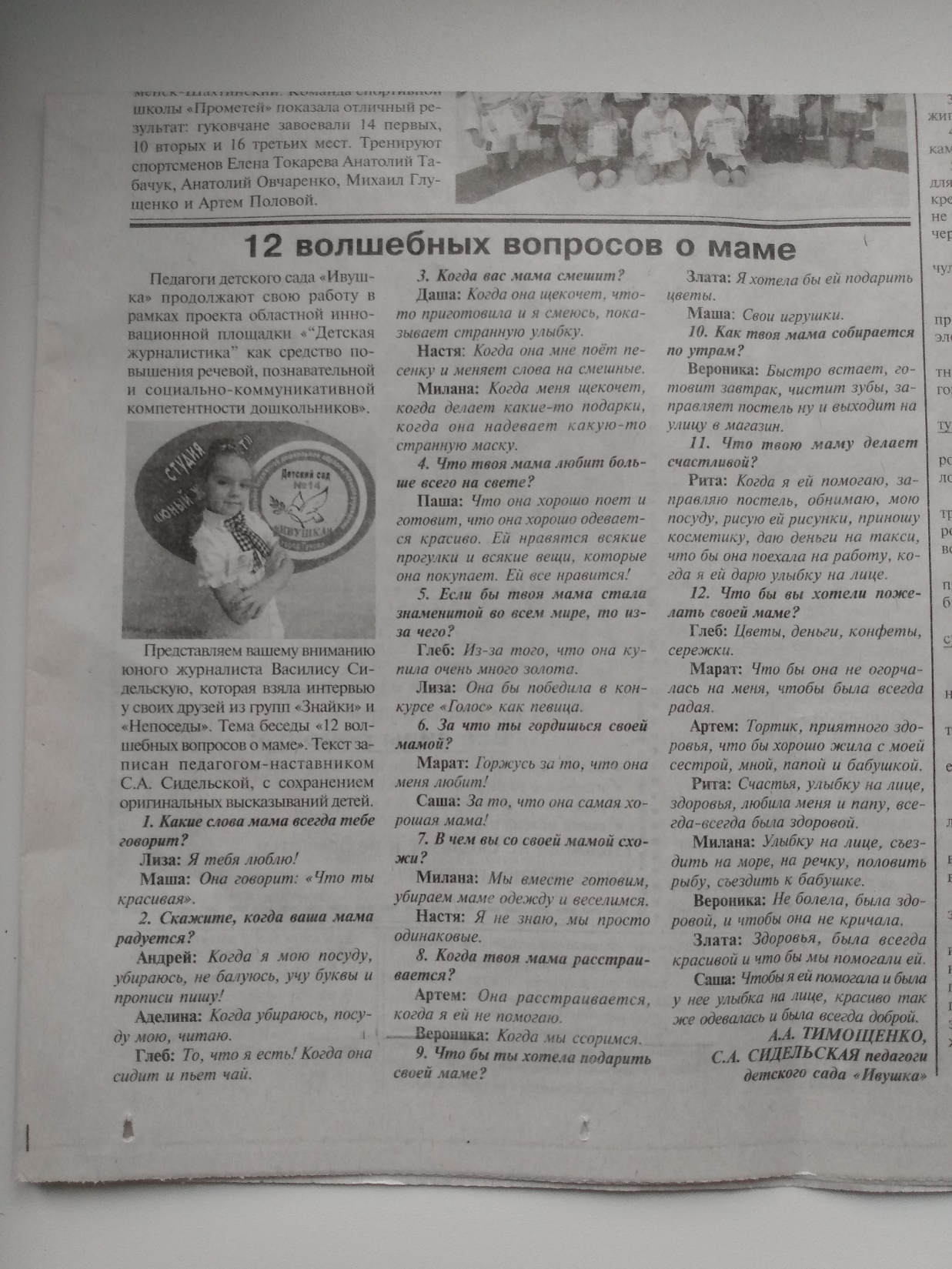 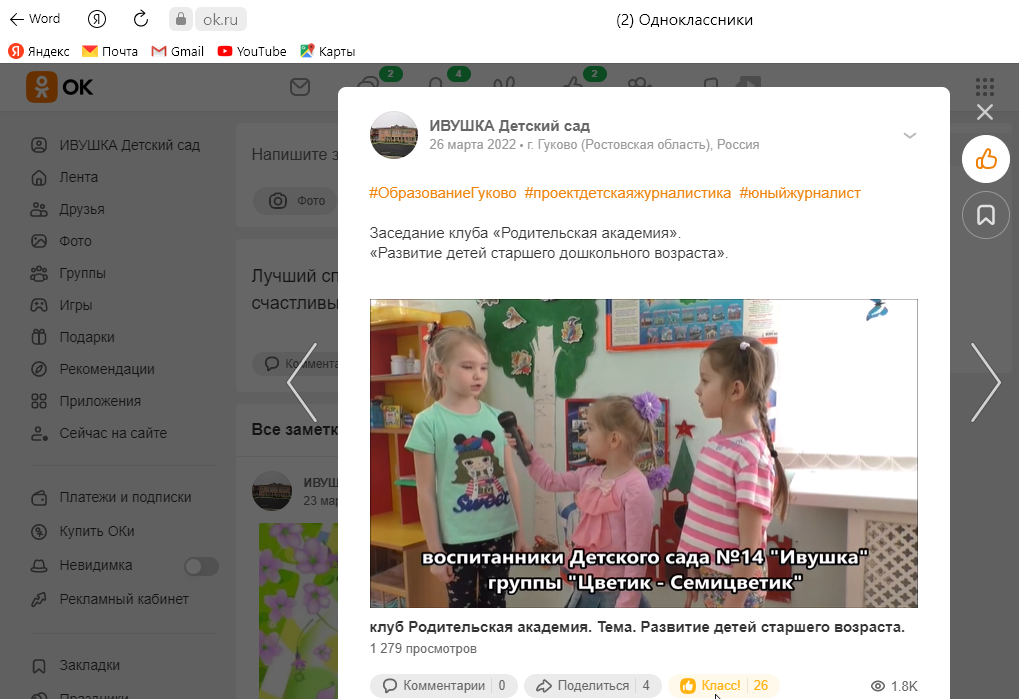 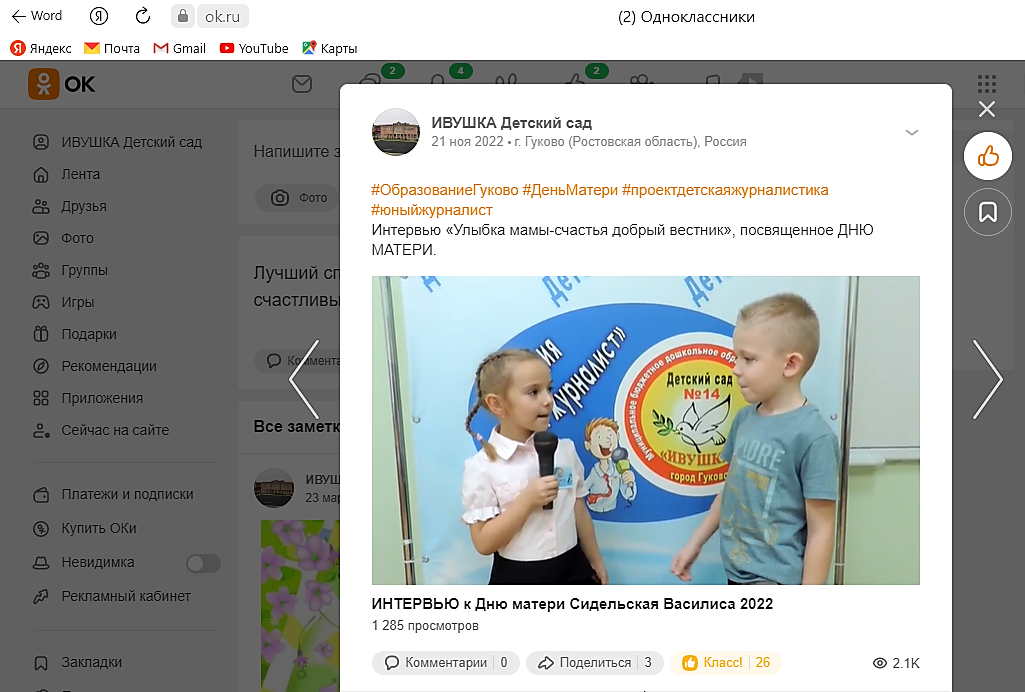 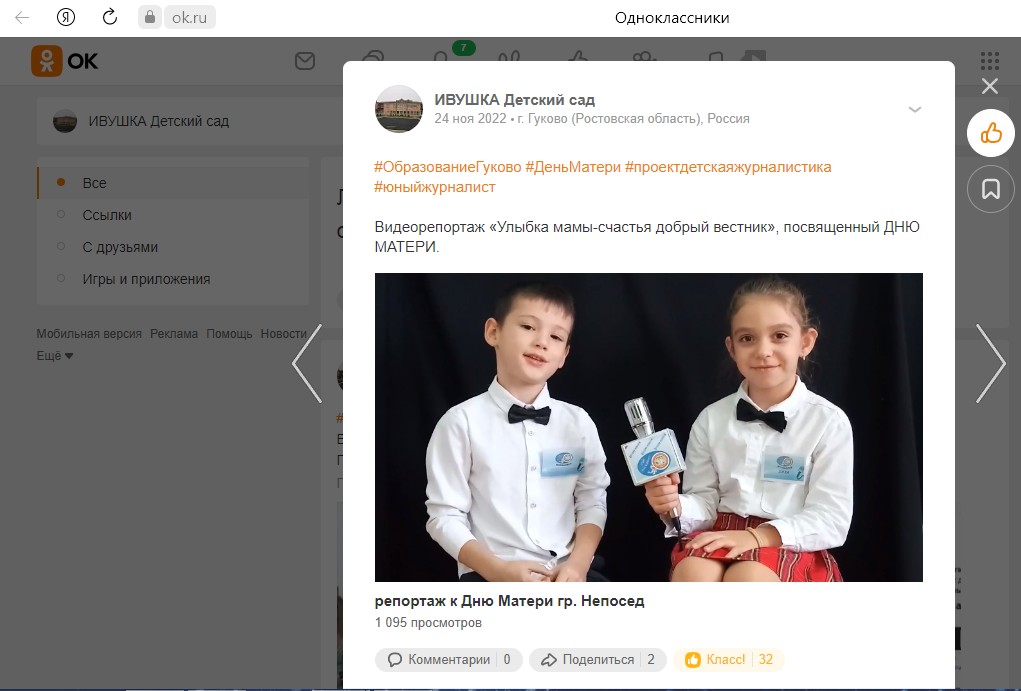 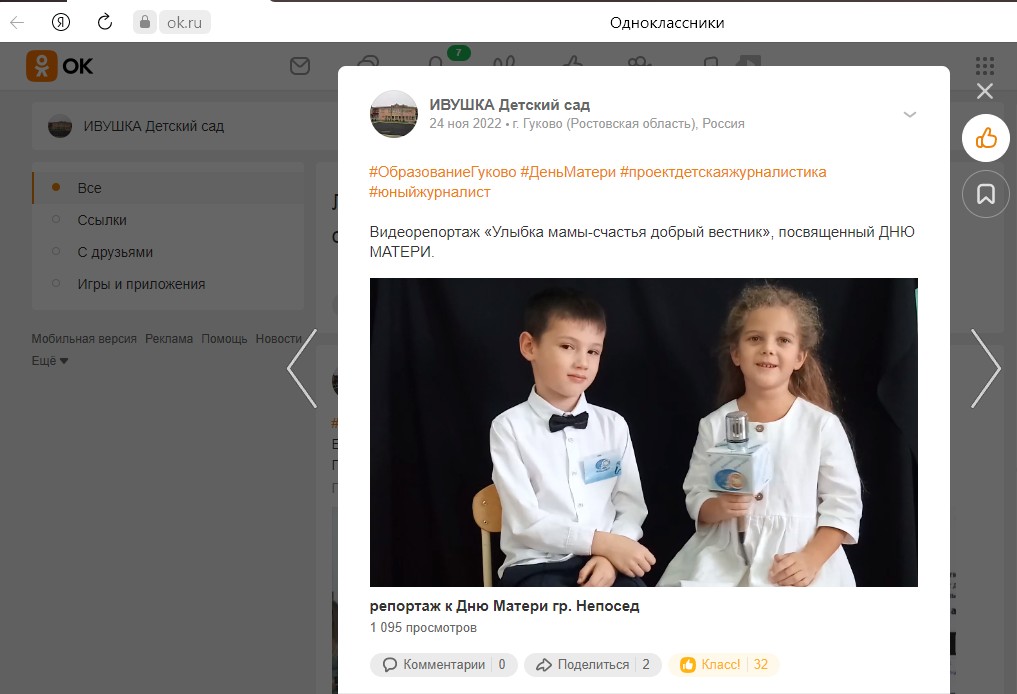 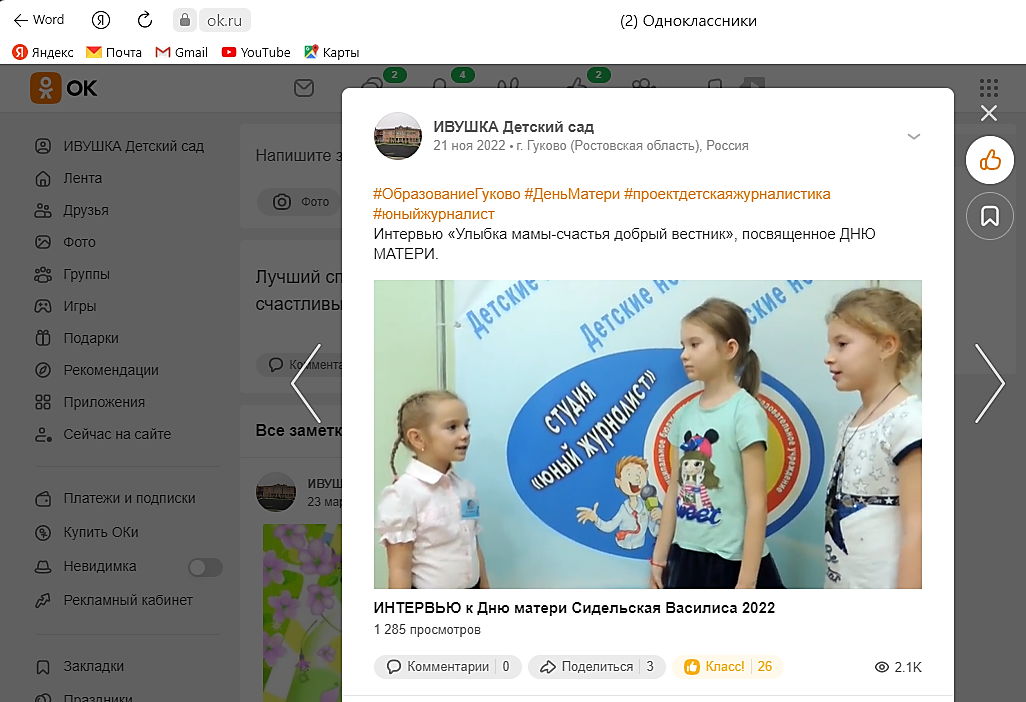 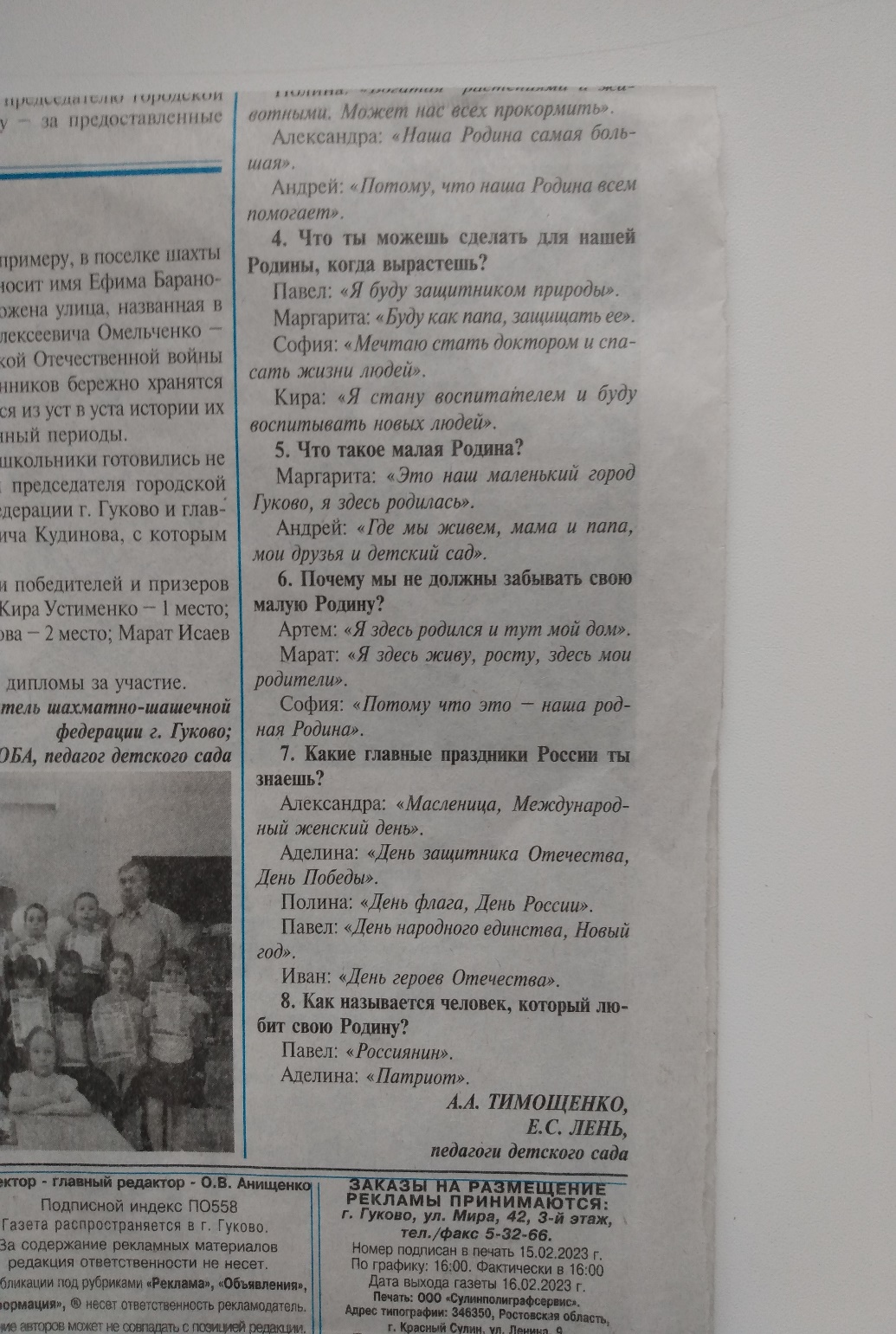 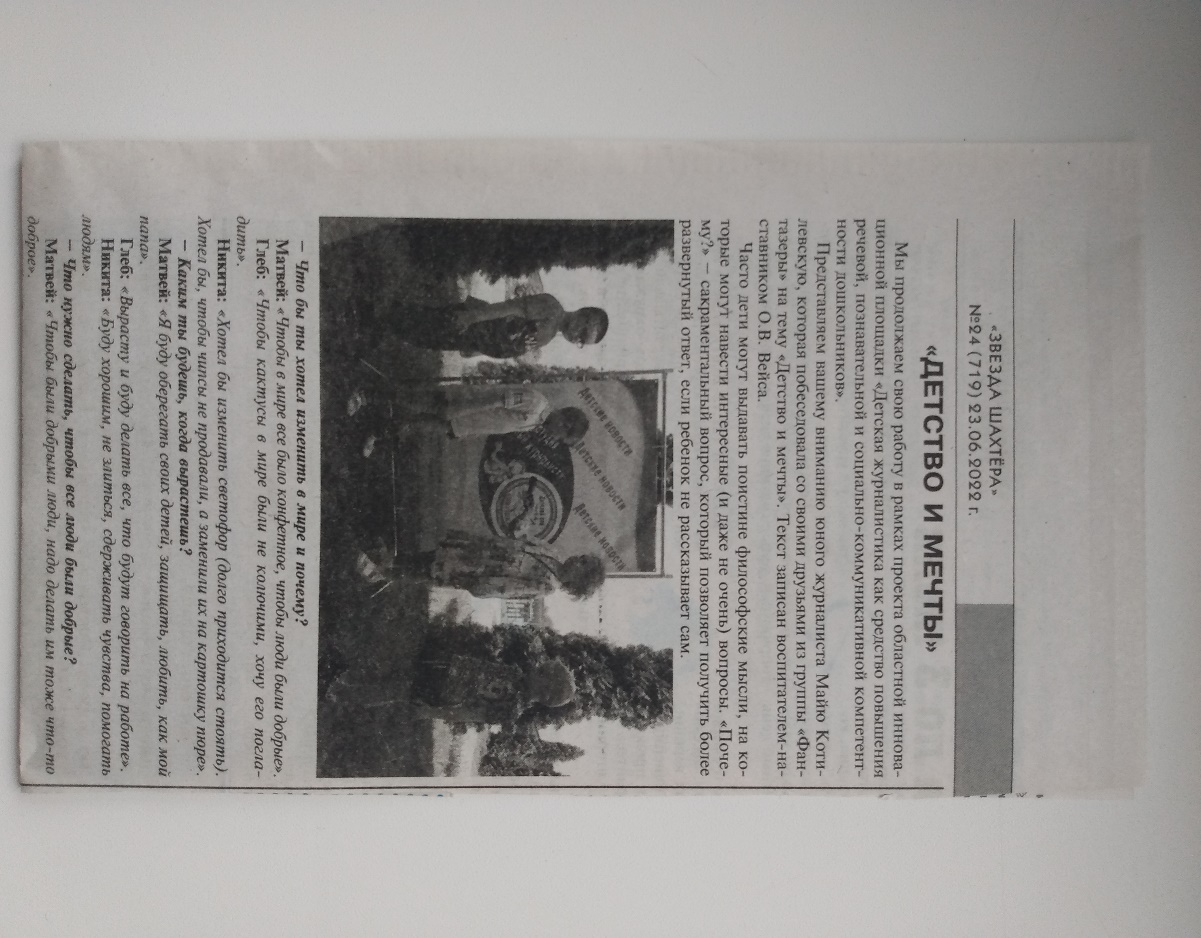 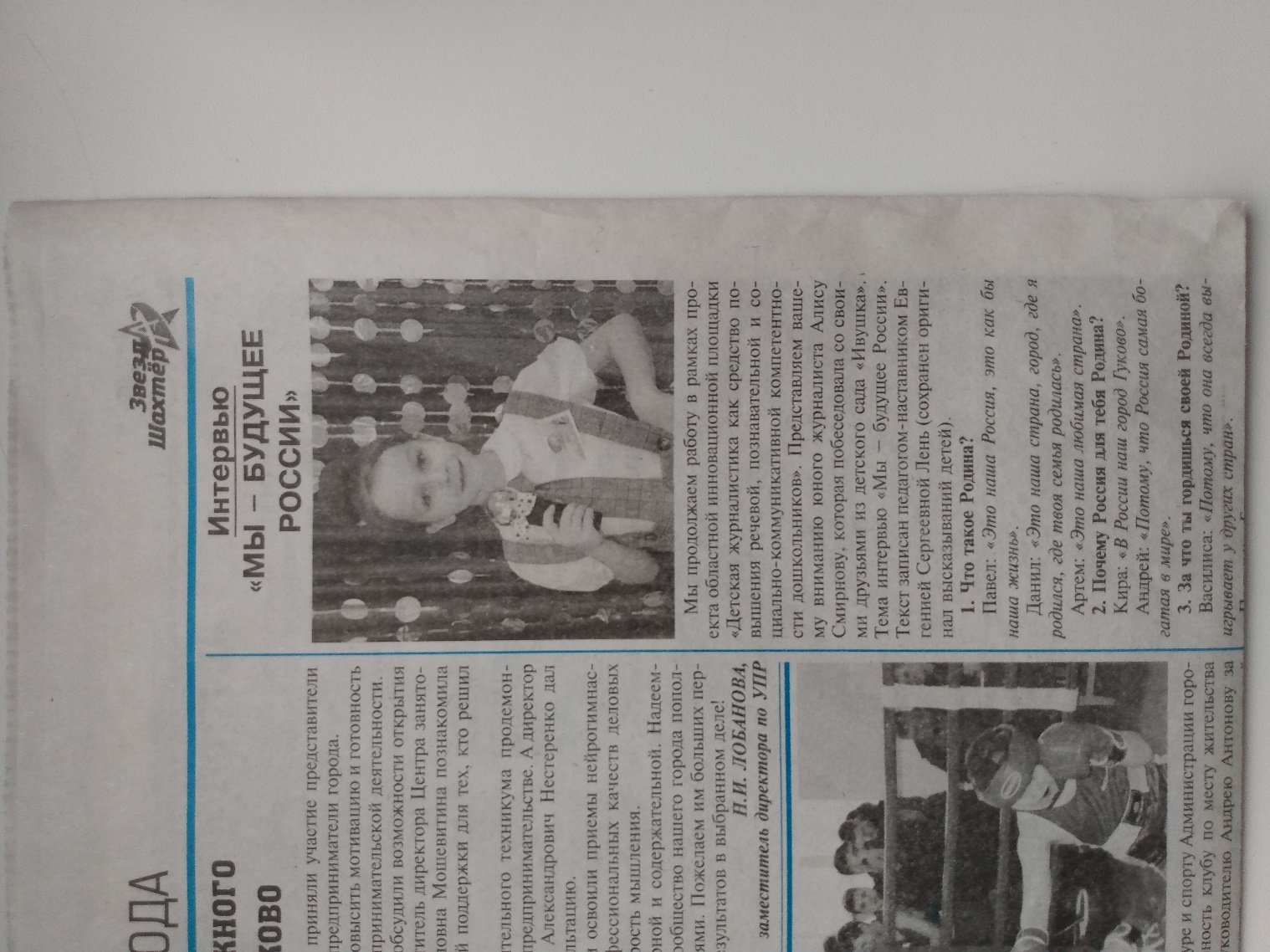 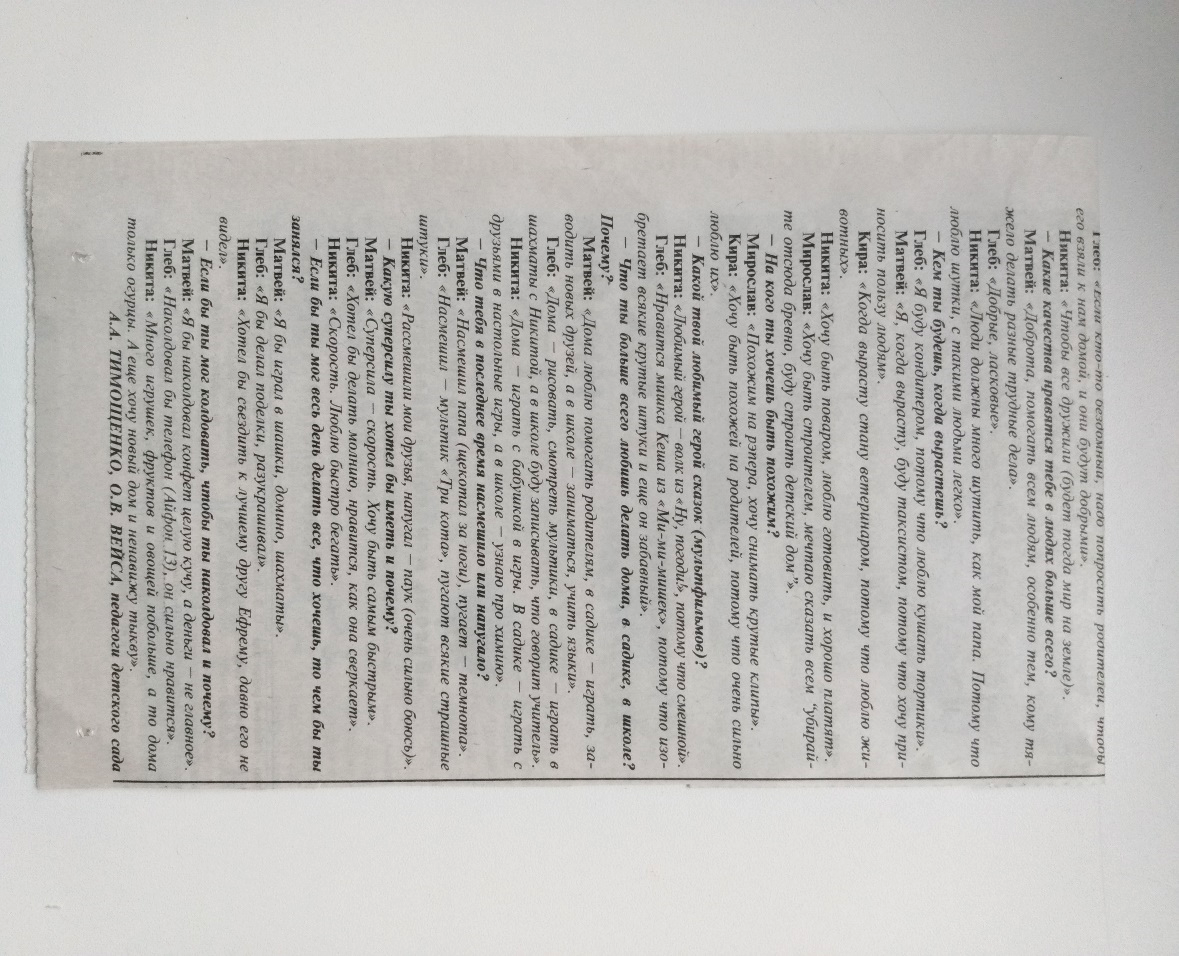 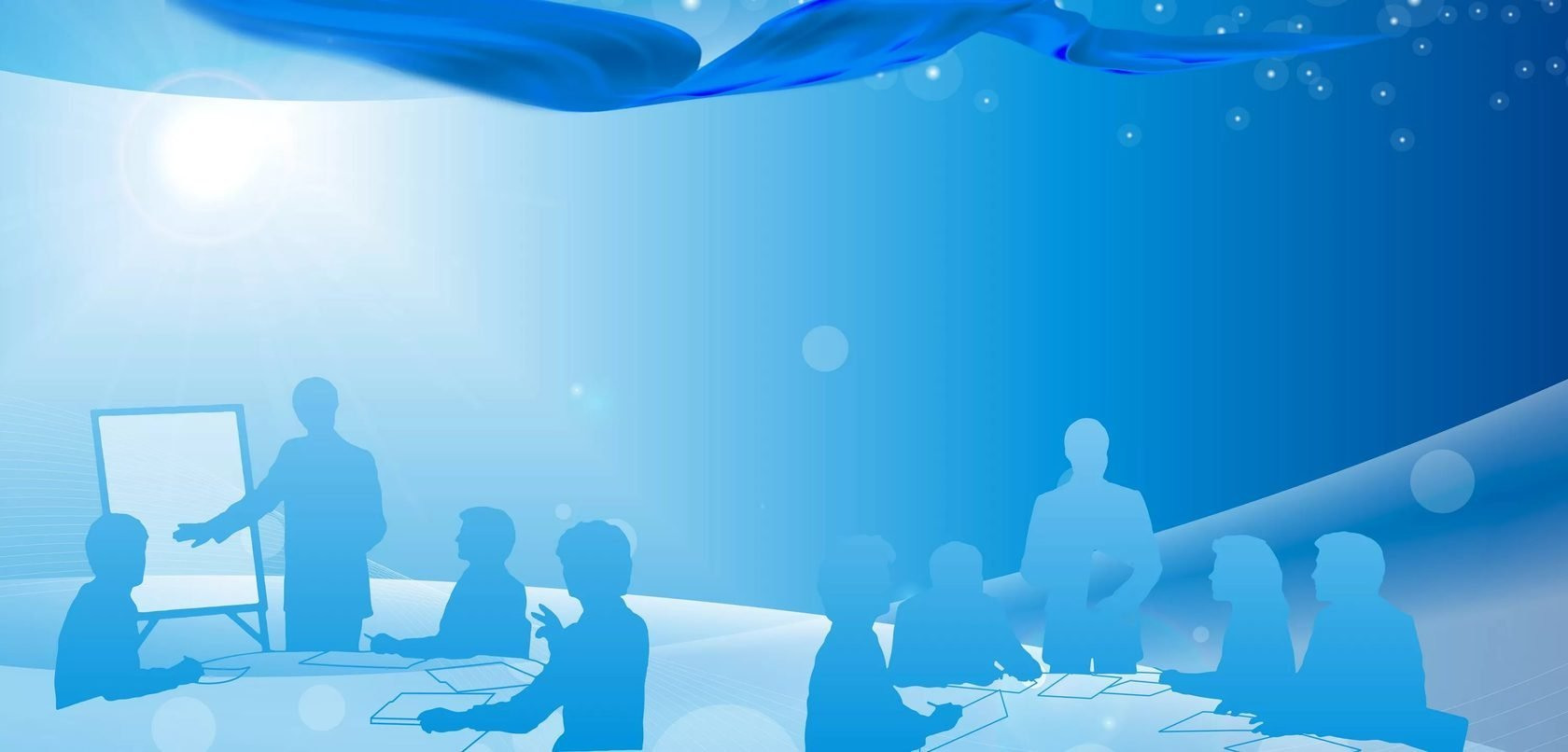 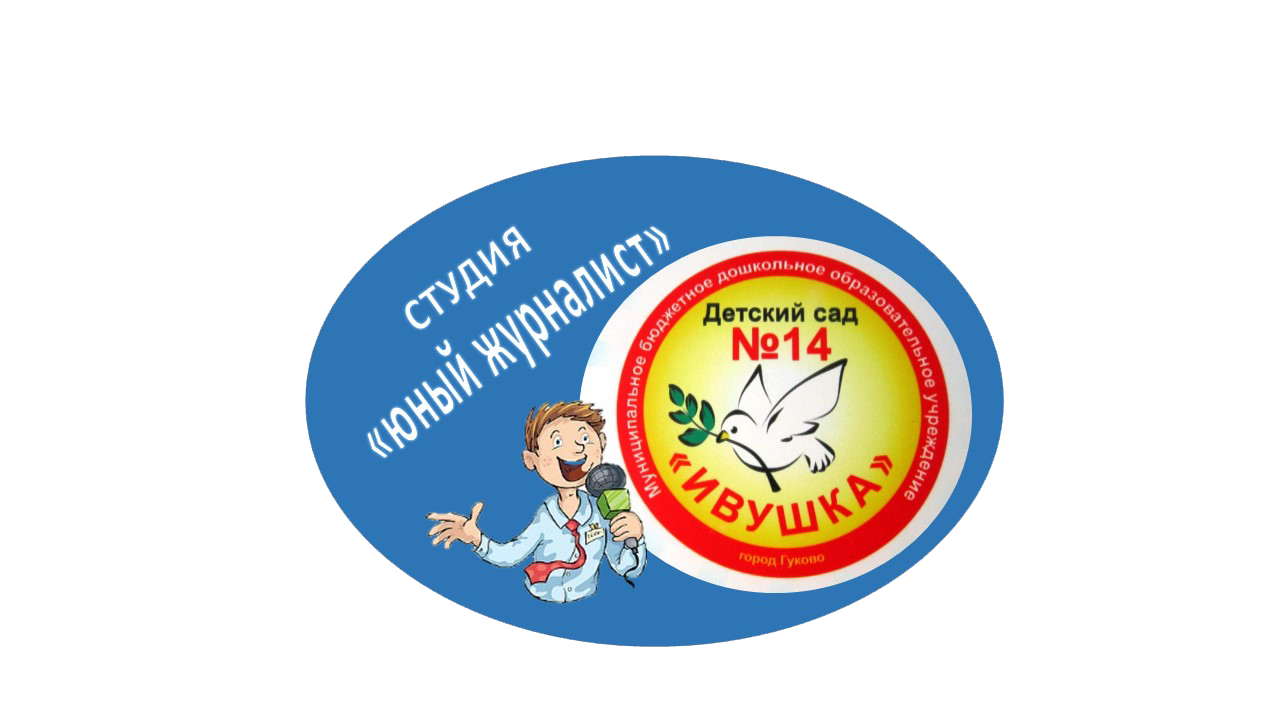 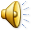 ТЕЛЕСТУДИЯ
«ДЕТСКО-НЕДЕТСКИЕ НОВОСТИ»
ЭФИР
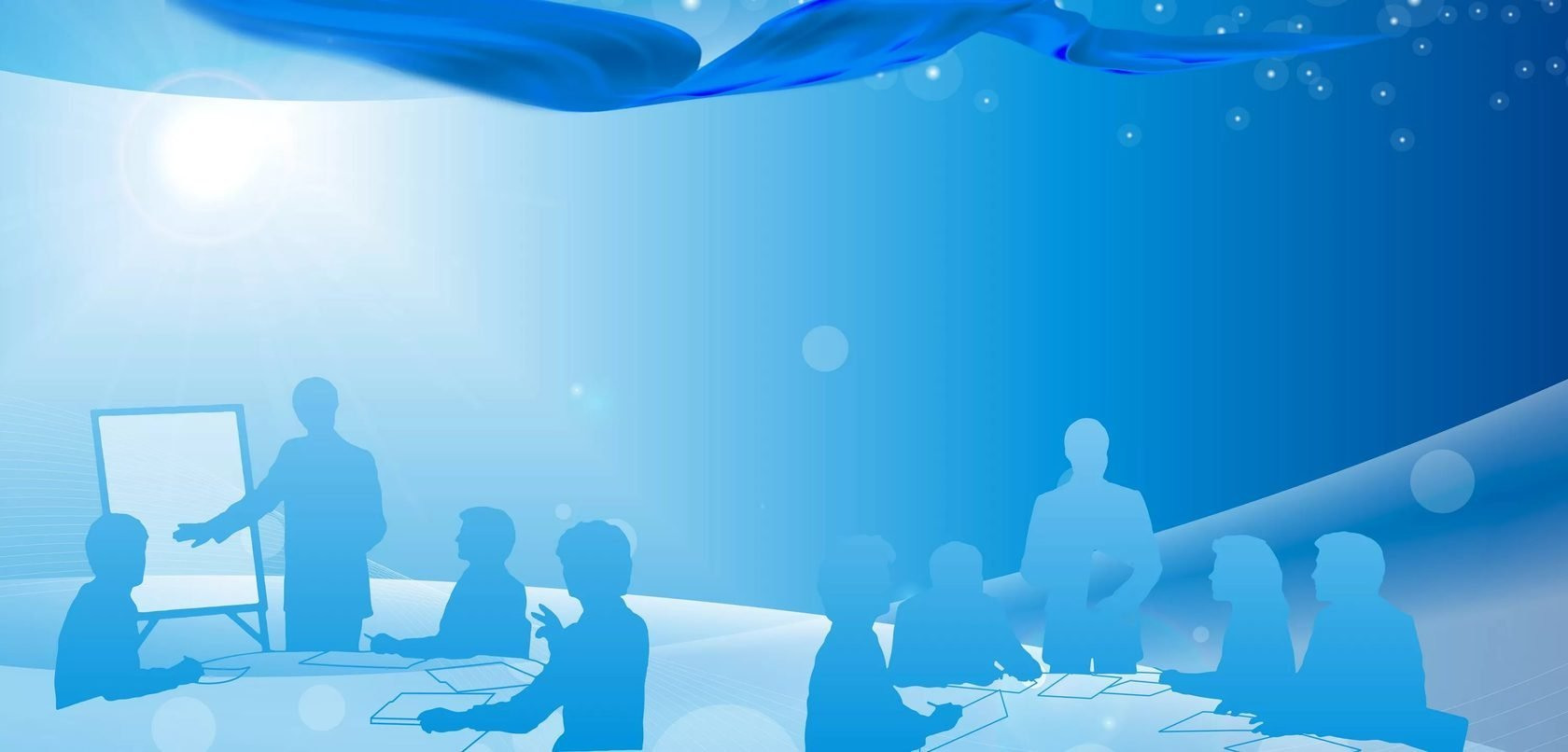 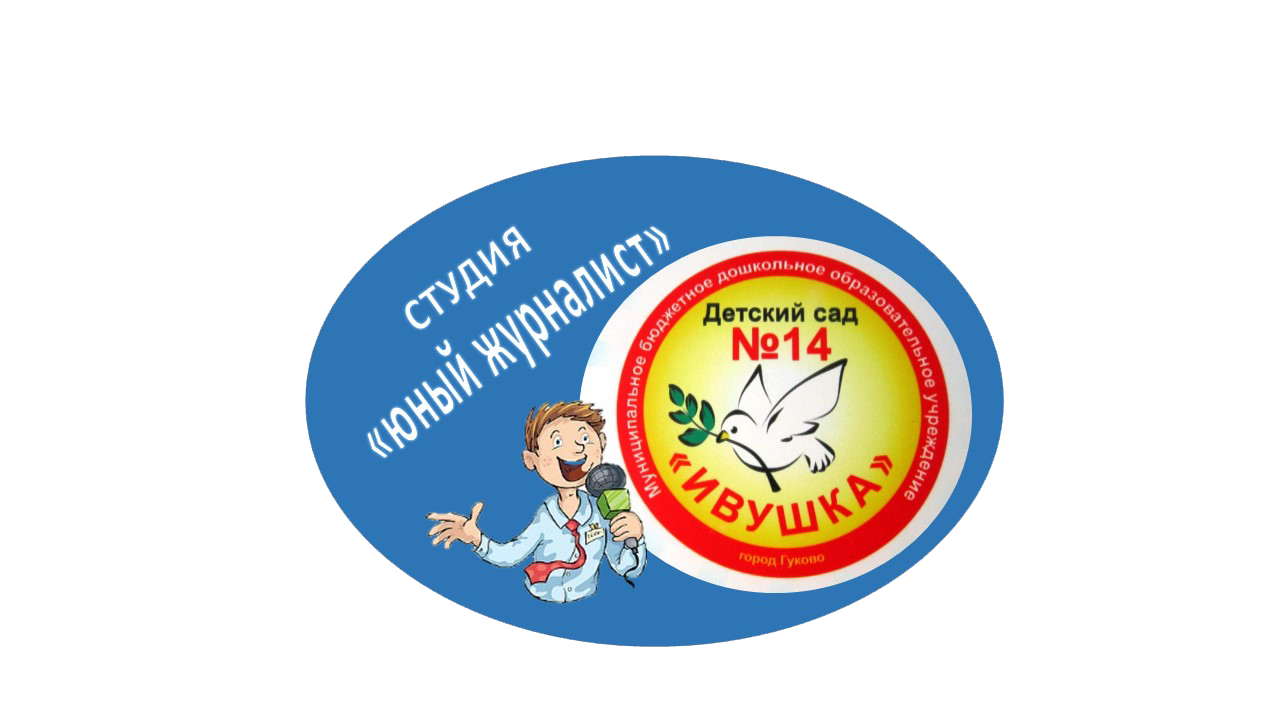 ТЕЛЕСТУДИЯ
«ДЕТСКО-НЕДЕТСКИЕ НОВОСТИ»
НОВОСТЬ ДНЯ
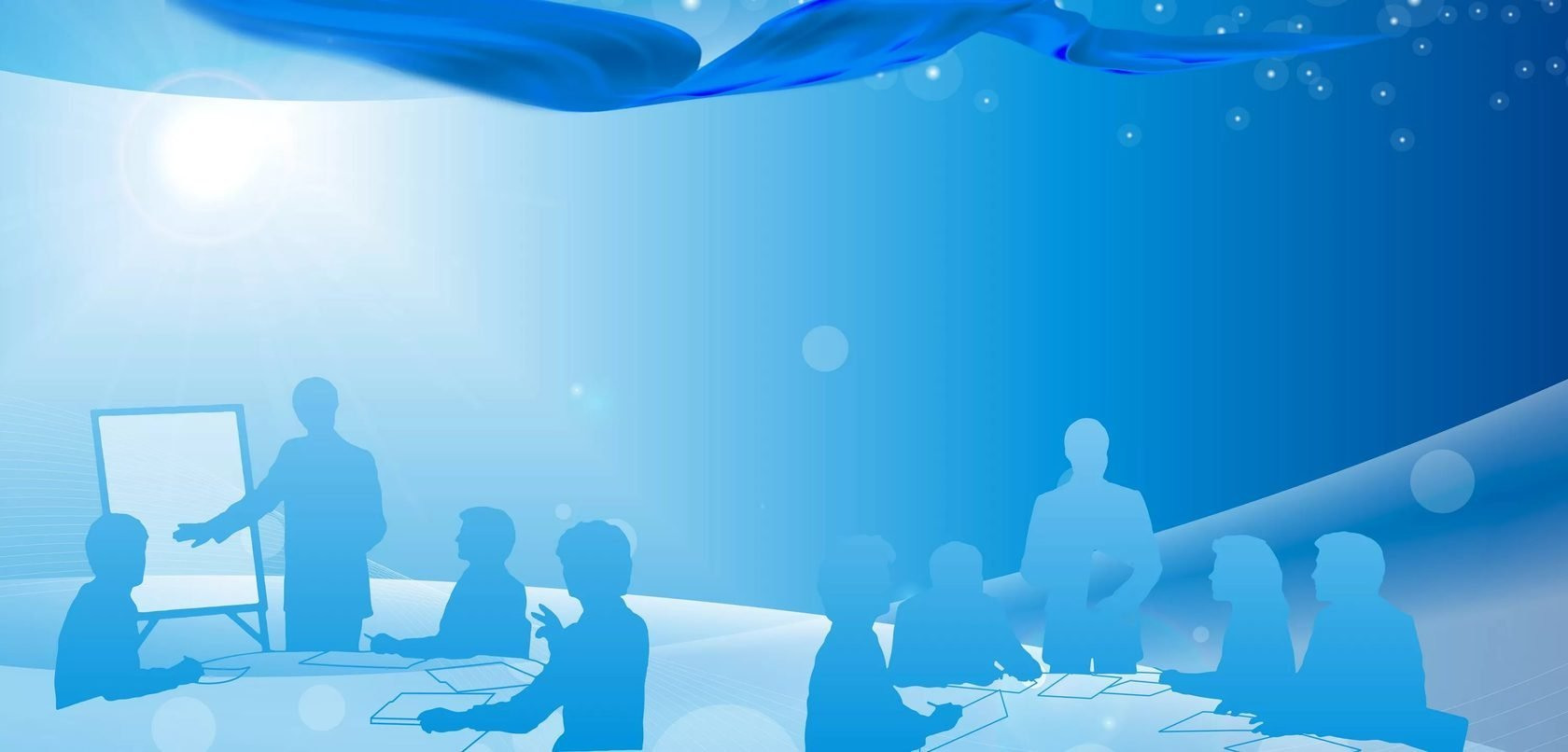 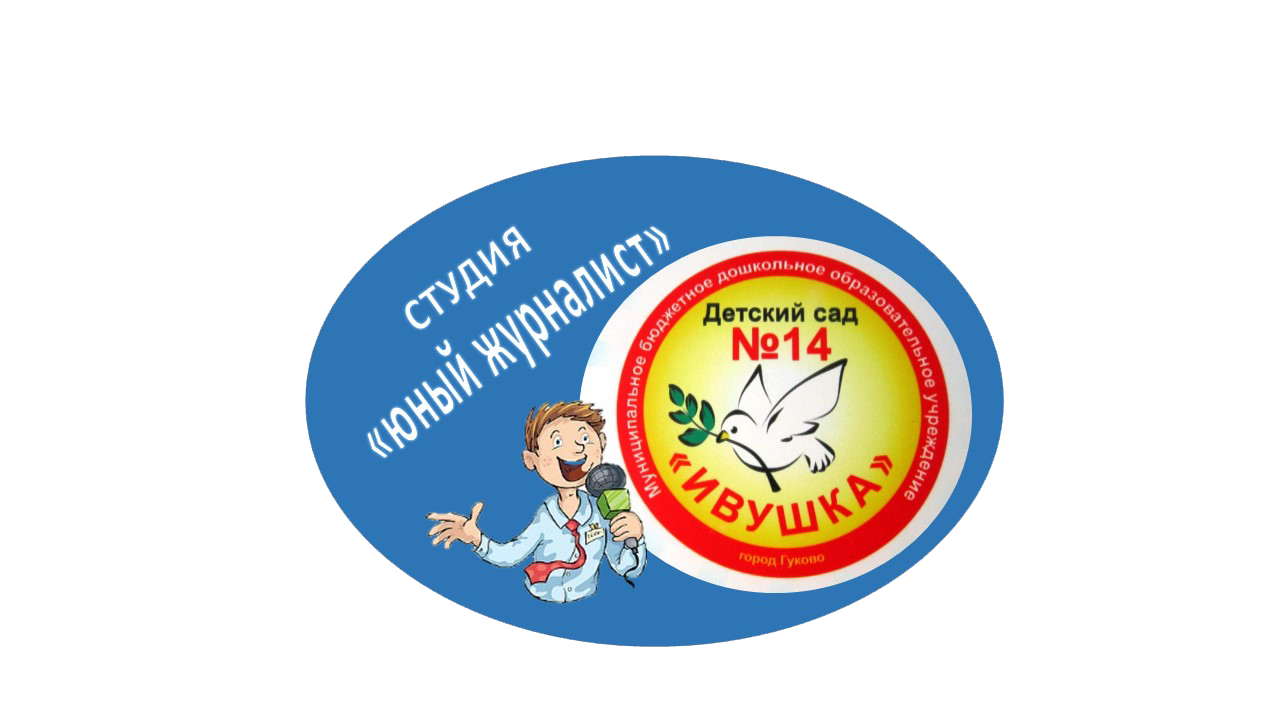 ТЕЛЕСТУДИЯ
«ДЕТСКО-НЕДЕТСКИЕ НОВОСТИ»
РЕПОРТАЖ С МЕСТА СОБЫТИЙ
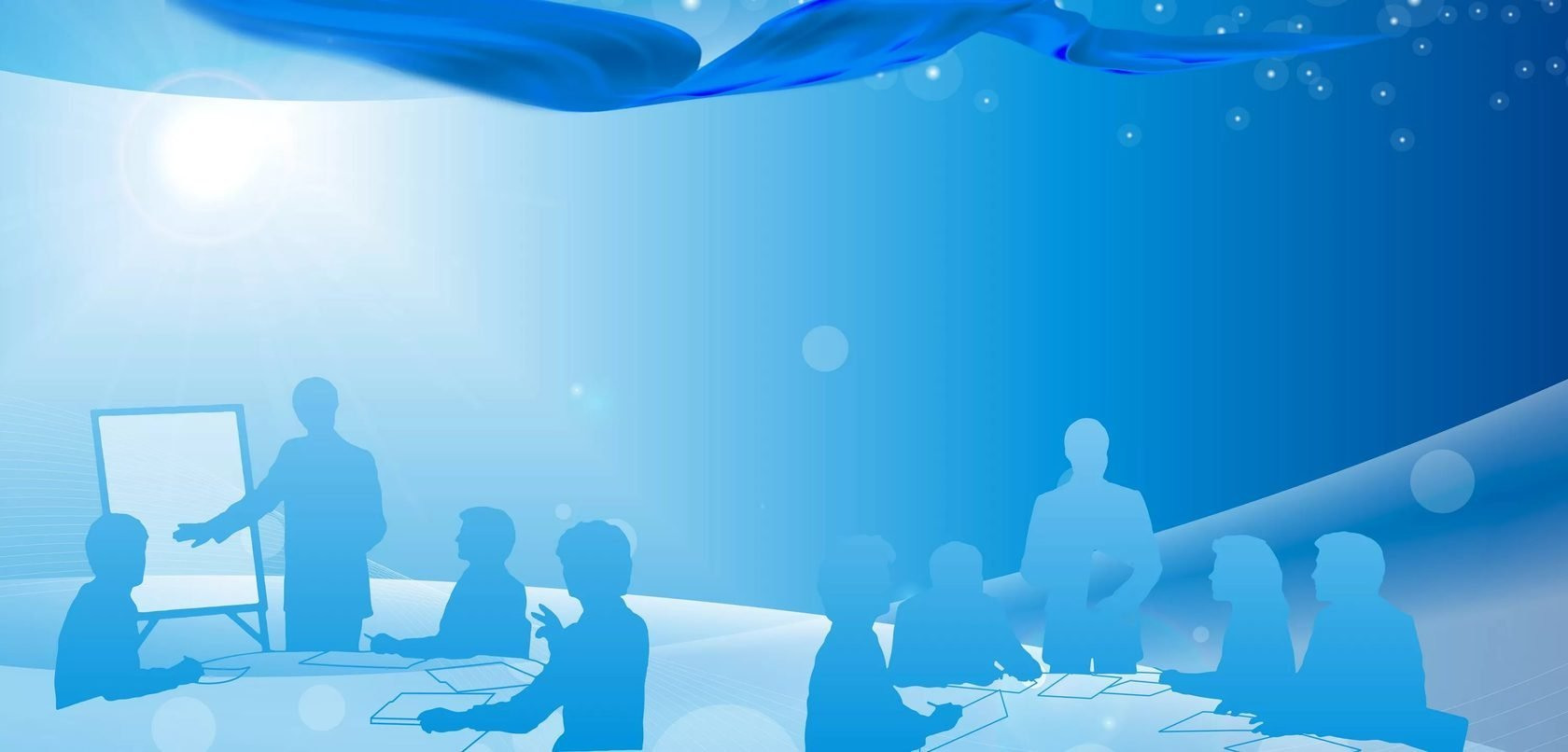 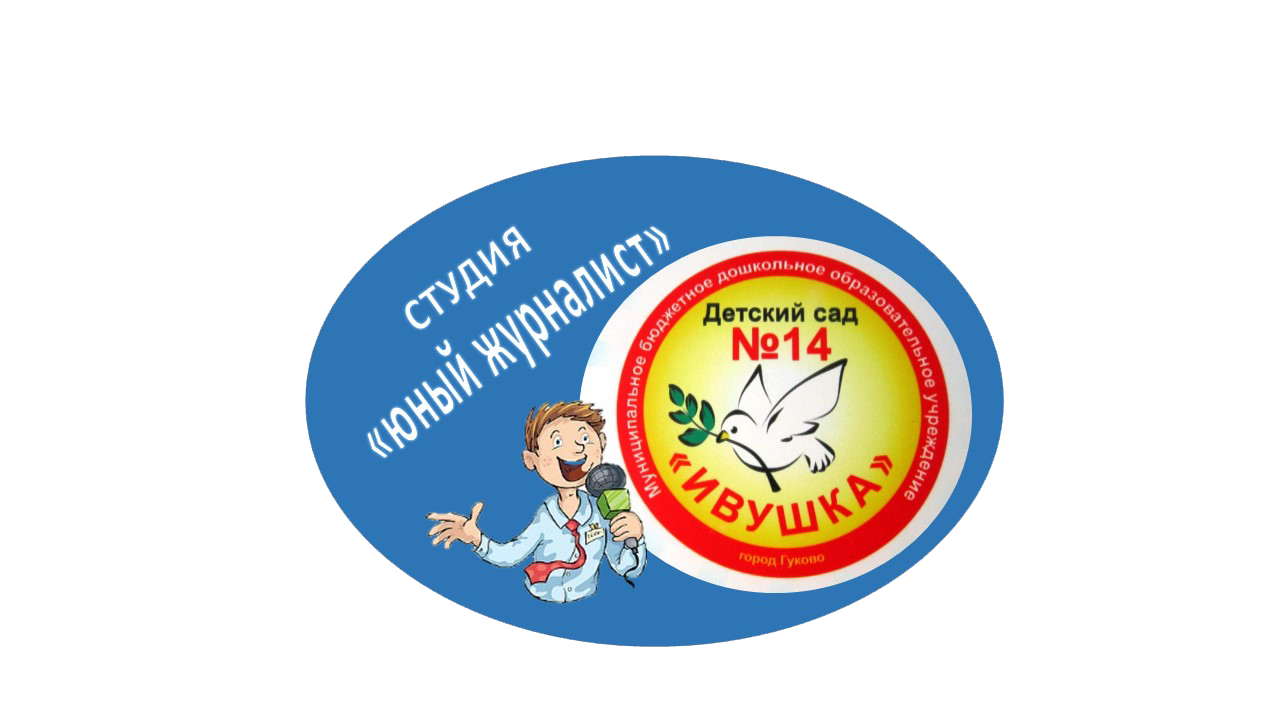 ТЕЛЕСТУДИЯ
«ДЕТСКО-НЕДЕТСКИЕ НОВОСТИ»
ПОЛЕЗНЫЕ СОВЕТЫ
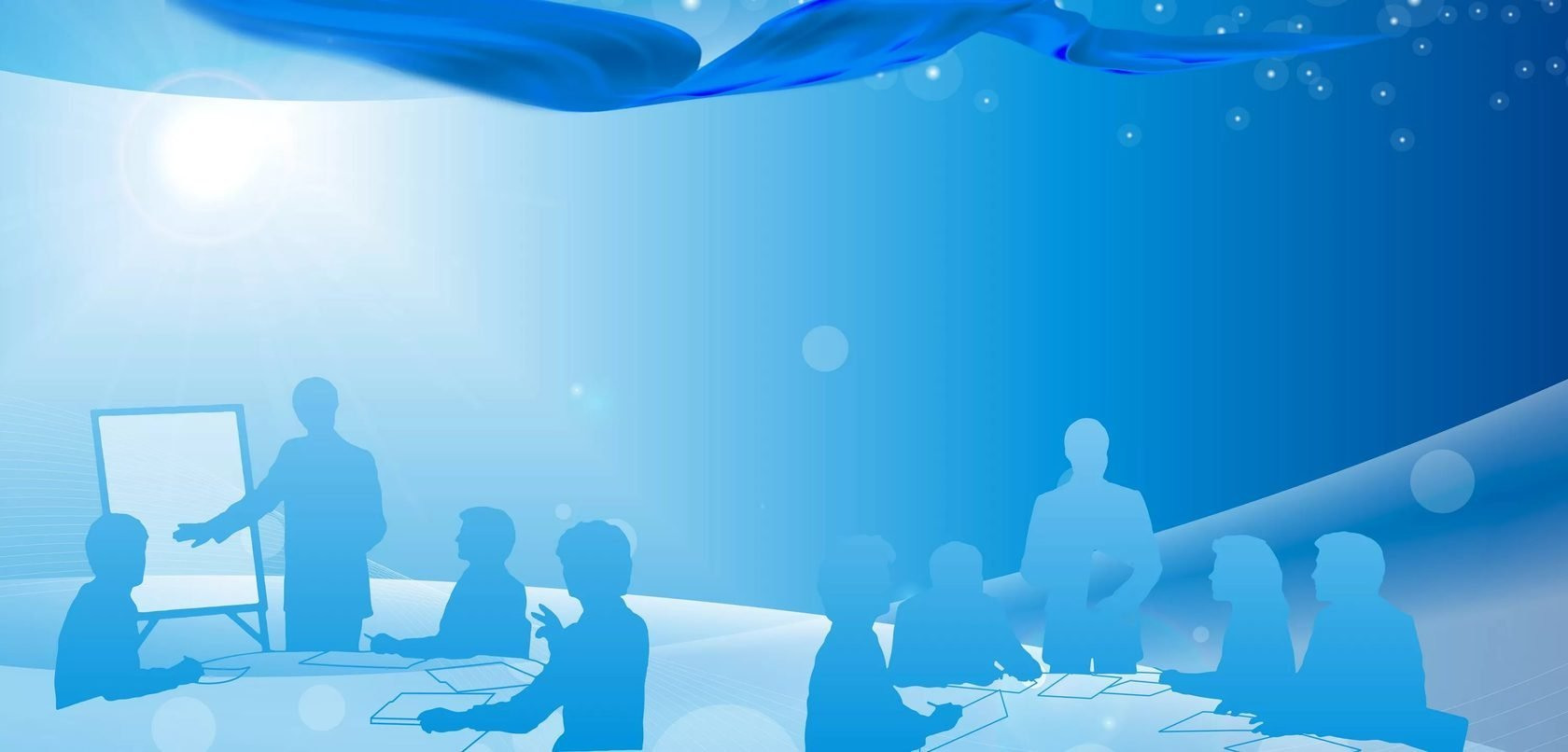 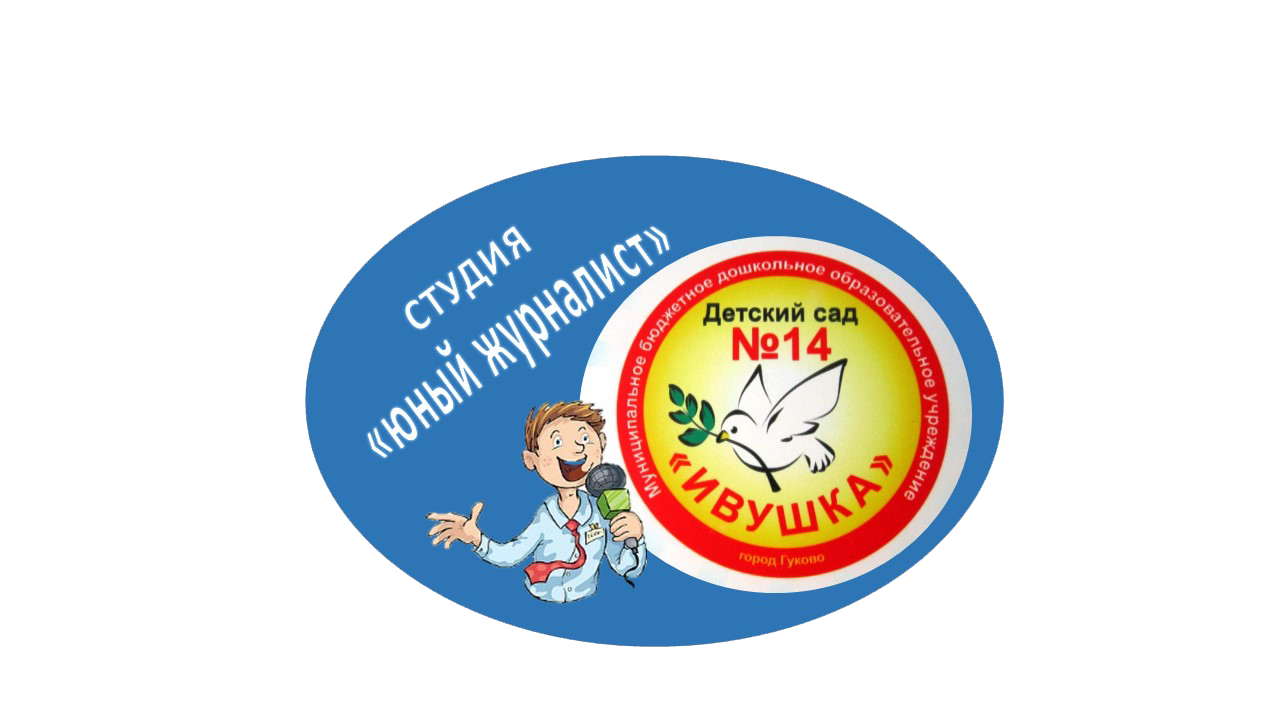 ТЕЛЕСТУДИЯ
«ДЕТСКО-НЕДЕТСКИЕ НОВОСТИ»
СНЯТО
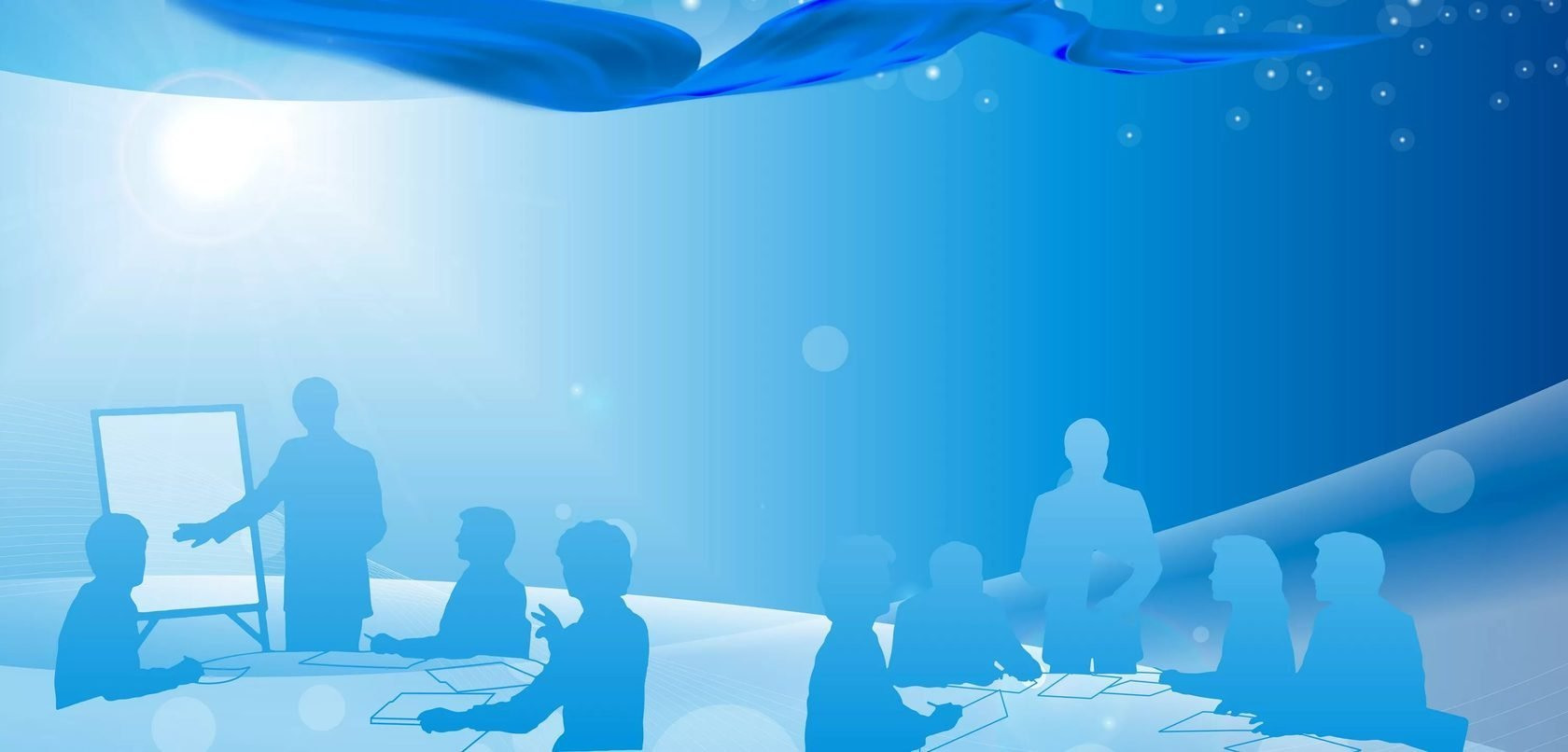 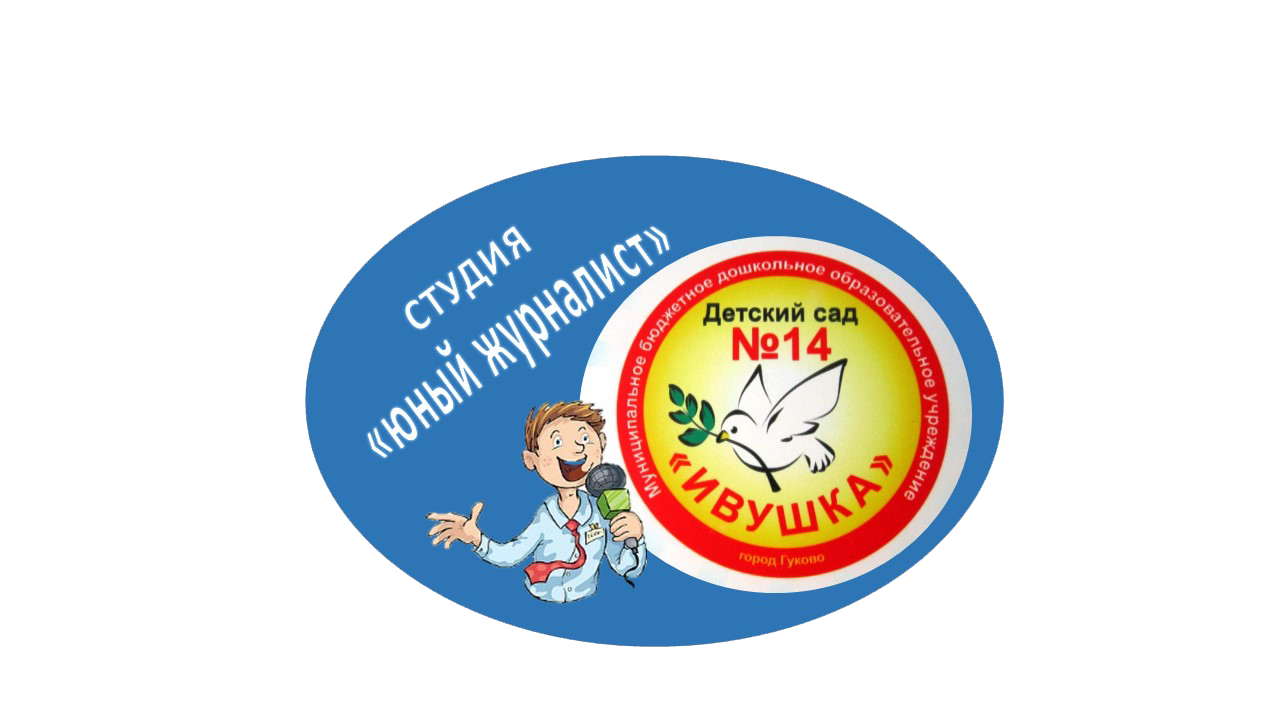 ТЕЛЕСТУДИЯ
«ДЕТСКО-НЕДЕТСКИЕ НОВОСТИ»
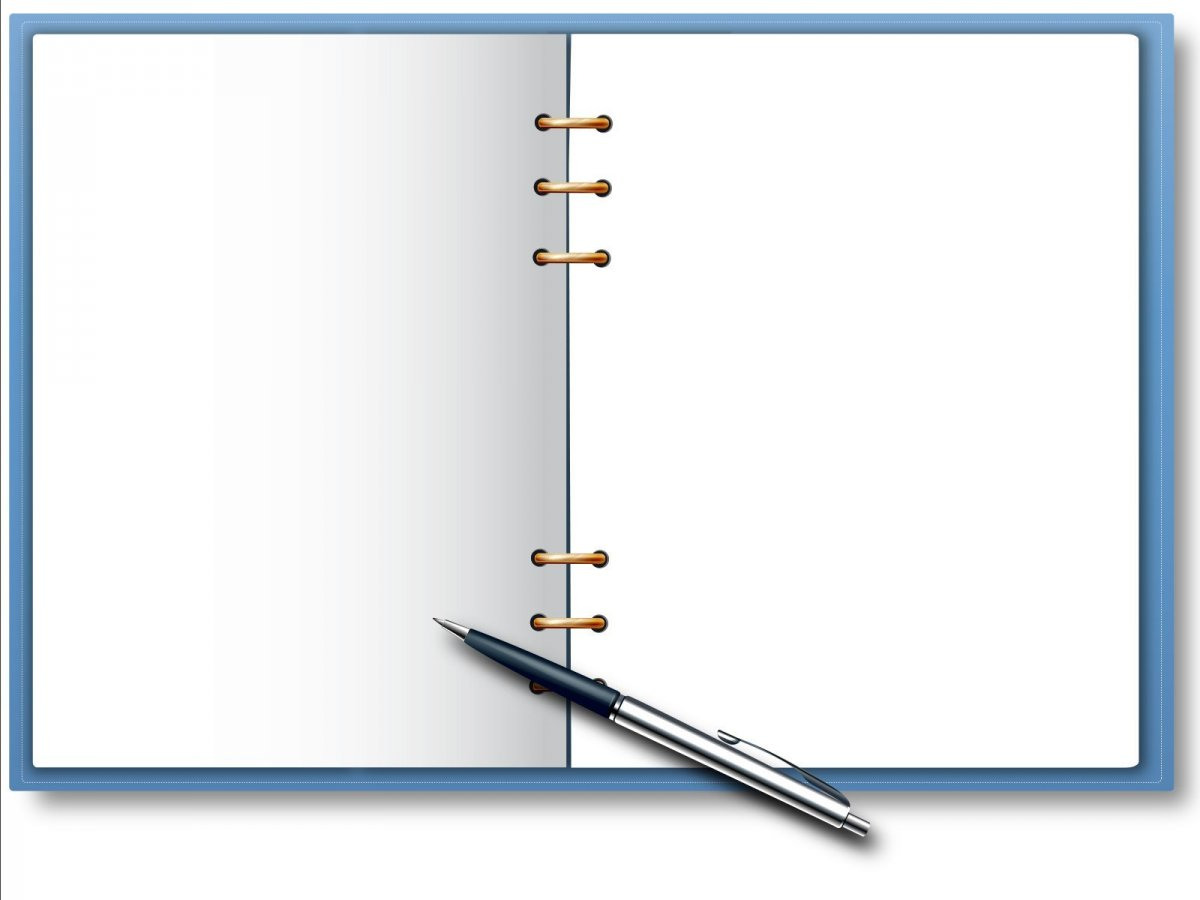 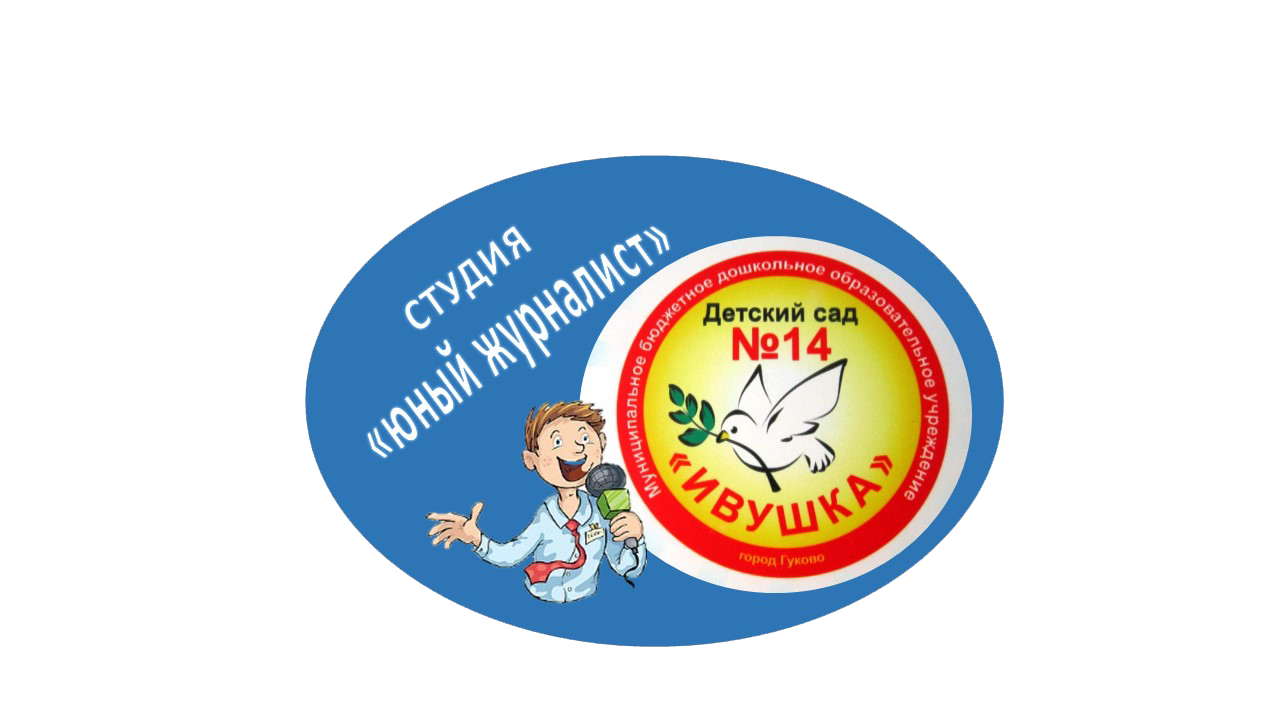 СПАСИБО ЗА ВНИМАНИЕ!